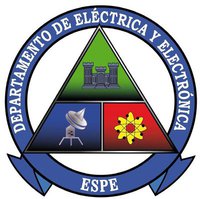 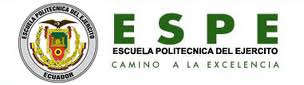 Departamento de Eléctrica y Electrónica
Diseño y Simulación de un Sistema de Control Automático para el Proceso de Reciclaje de Luminarias de Bajo Consumo
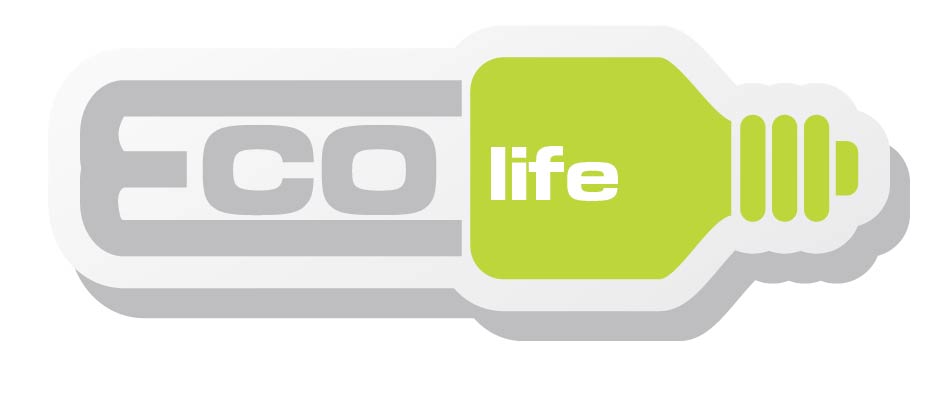 Presentado por: Arias G. Paulina M.
2013
Antecedentes
Un tubo fluorescente contamina alrededor de 30 000 litros de agua.
Un tubo fluorescente consta en promedio de 94% de vidrio, 5% de metales ferrosos y no ferrosos y 1% de polvo fosforoso (fluorescente) contenido de mercurio. 
	Por qué botar esos materiales al mismo tiempo que contaminan 	el ambiente.

Los vertederos de basura están escaseando y cada vez hay menos espacio

Entonces, cuál es la realidad
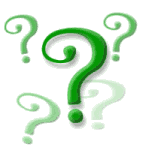 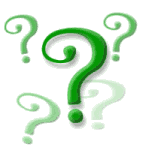 La Realidad
Las personas no saben que hacer con las lámparas
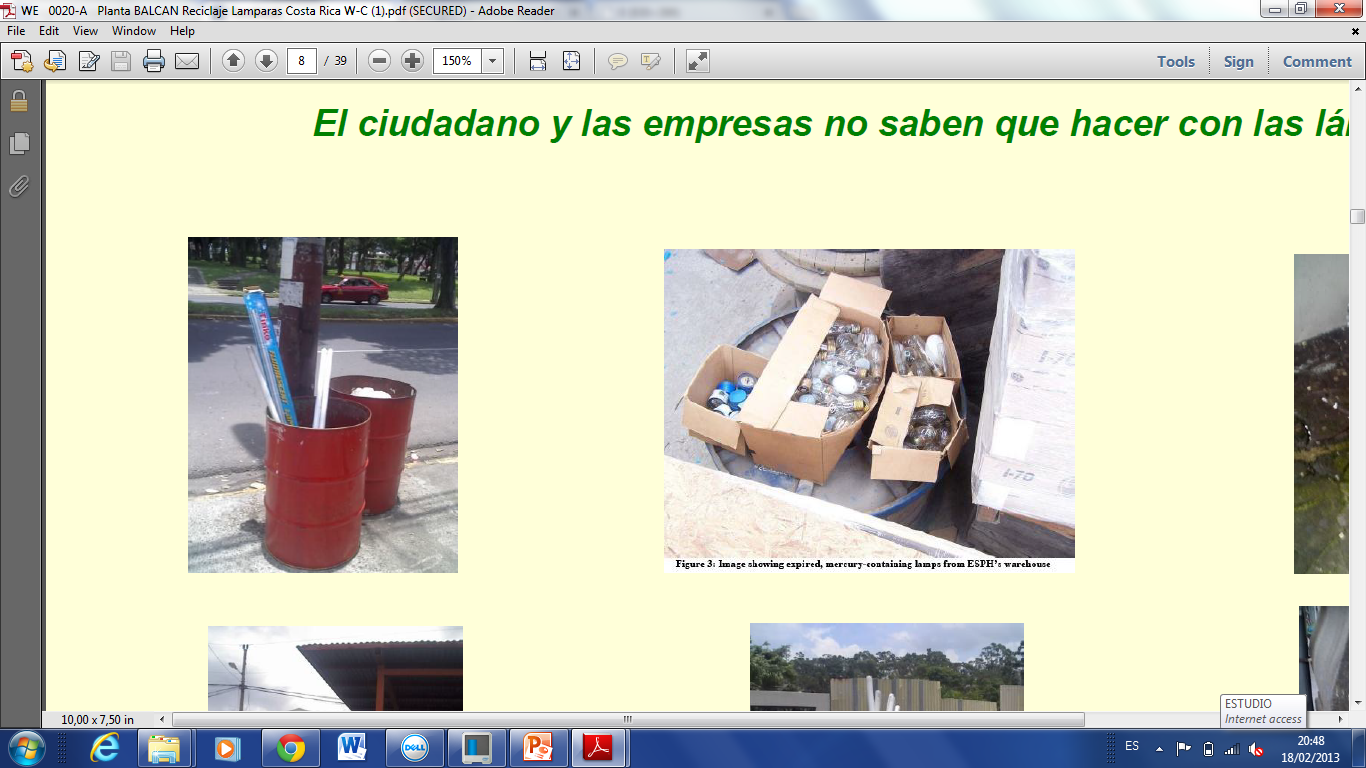 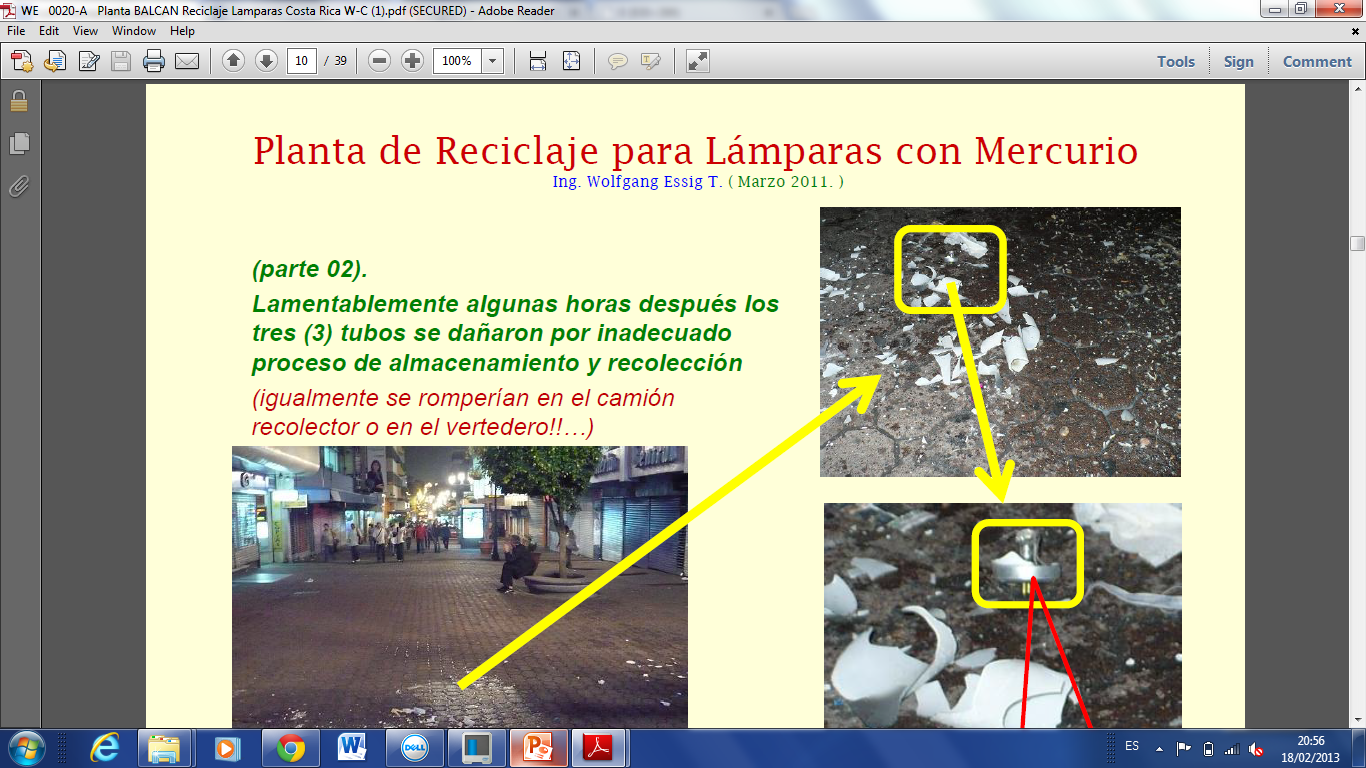 Después de unas horas
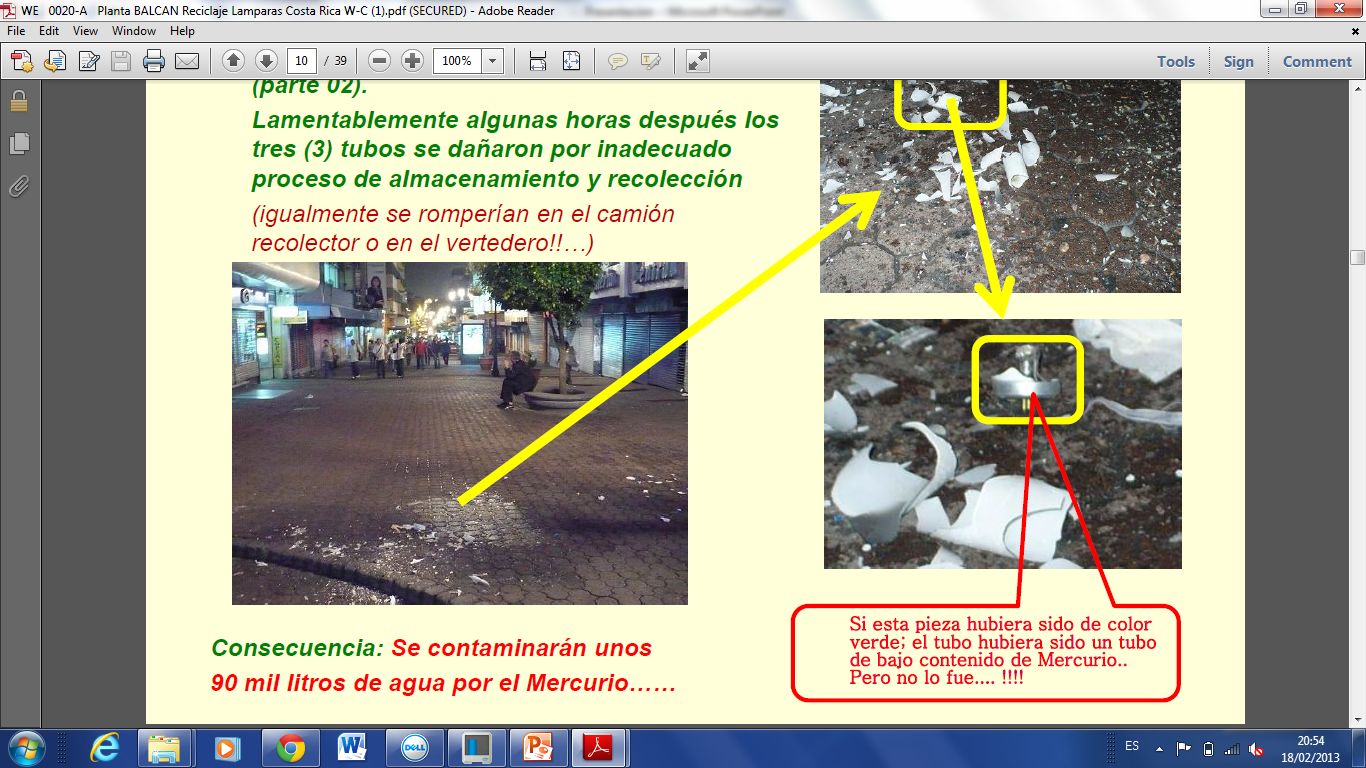 OBJETIVOS
GENERAL

Diseñar y Simular un Sistema de Control Automático para el Proceso de Reciclaje de Luminarias de Bajo Consumo.
OBJETIVOS
ESPECÍFICOS

Investigar el principio de funcionamiento de las lámparas LFC’s y su incidencia en el Medio Ambiente.

Analizar y definir los elementos a usarse en el proceso de reciclaje de Lámparas LFC’s.

Seleccionar los elementos adecuados para la etapa de automatización como sensores, actuadores y controlador

Diseñar y Simular el Proceso de Reciclaje de LFC’s mediante el software:
Twido Suite y Vijeo Citect de Schneider Electric.

Análisis financiero para determinar el periodo de retorno de la
inversión, necesaria para la implementación de un proceso de reciclaje de
LFC’s.
Inicios de la Iluminación
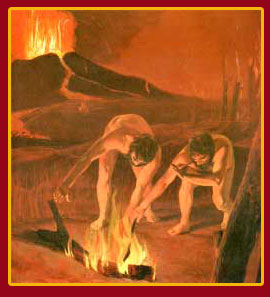 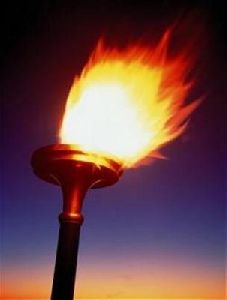 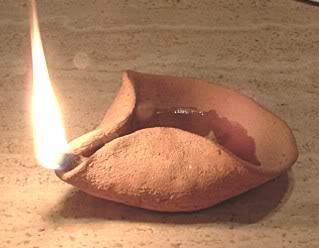 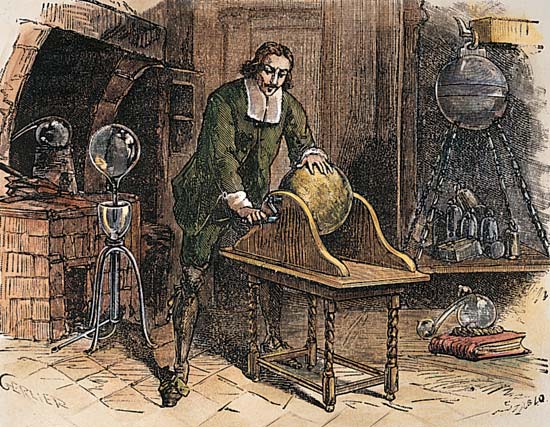 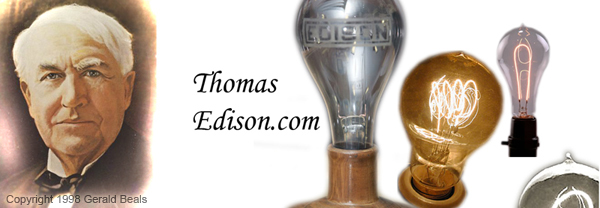 Otto von Guerike
Inicios de la Iluminación
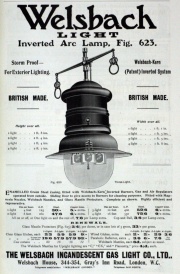 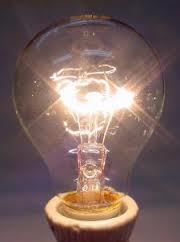 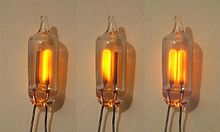 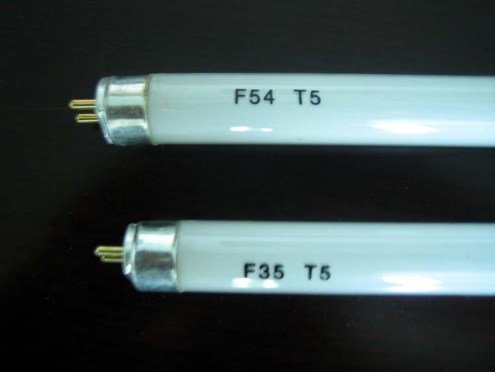 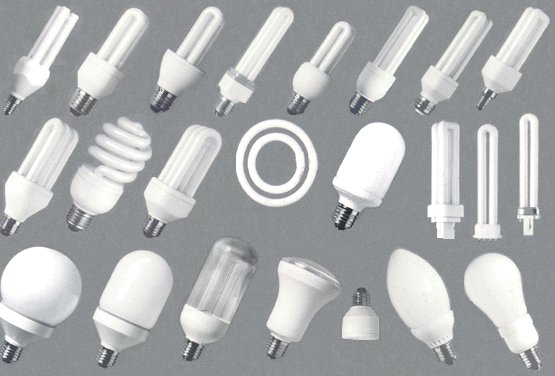 Edward Hammer
Elementos Constitutivos
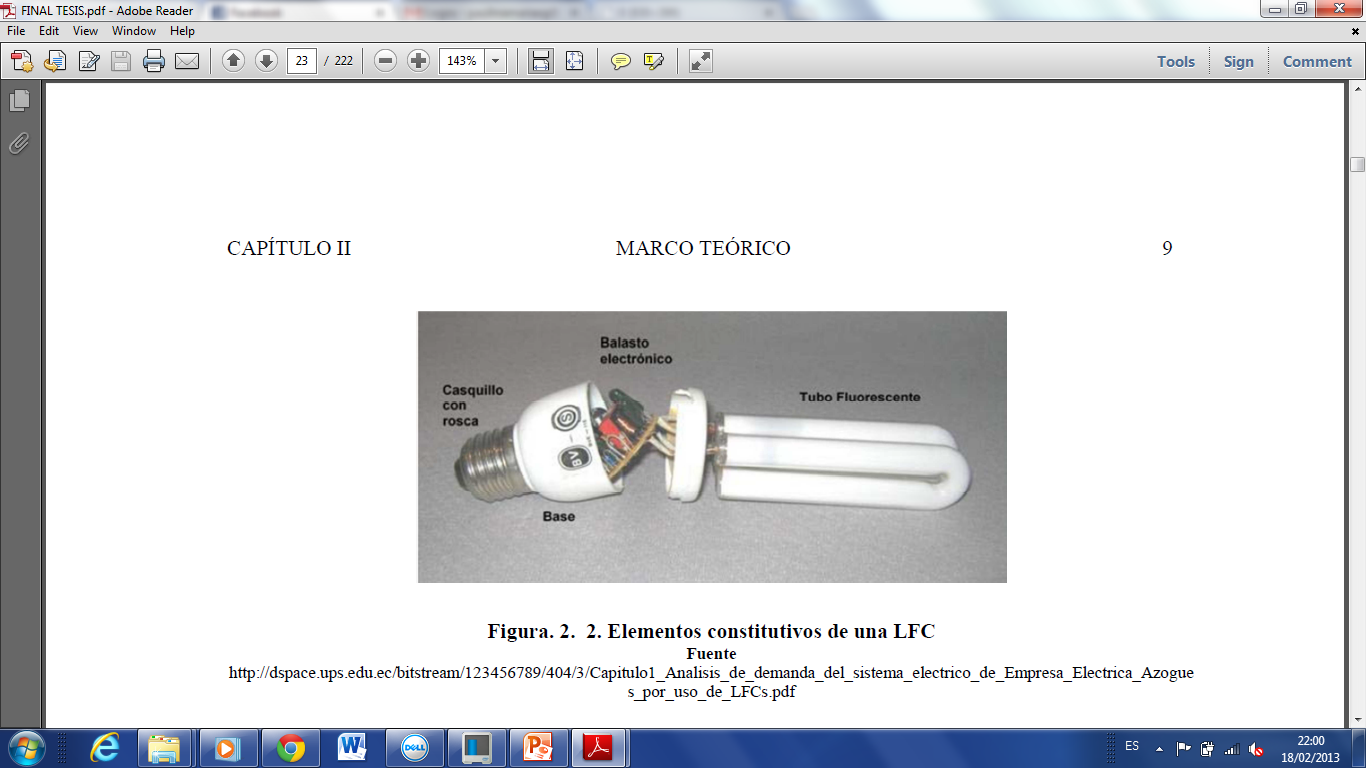 Eficiencia energética (producción de más lúmenes con menos watts)
Vida útil mayor (más horas de funcionamiento)
Despreciable disipación de calor al medio ambiente (consideradas lámparas frías).
Elementos Constitutivos
Tubo Fluorescente: Tubo de vidrio de 6 mm de diámetro aproximado y una longitud de acuerdo a la potencia en vatios que posee la lámpara
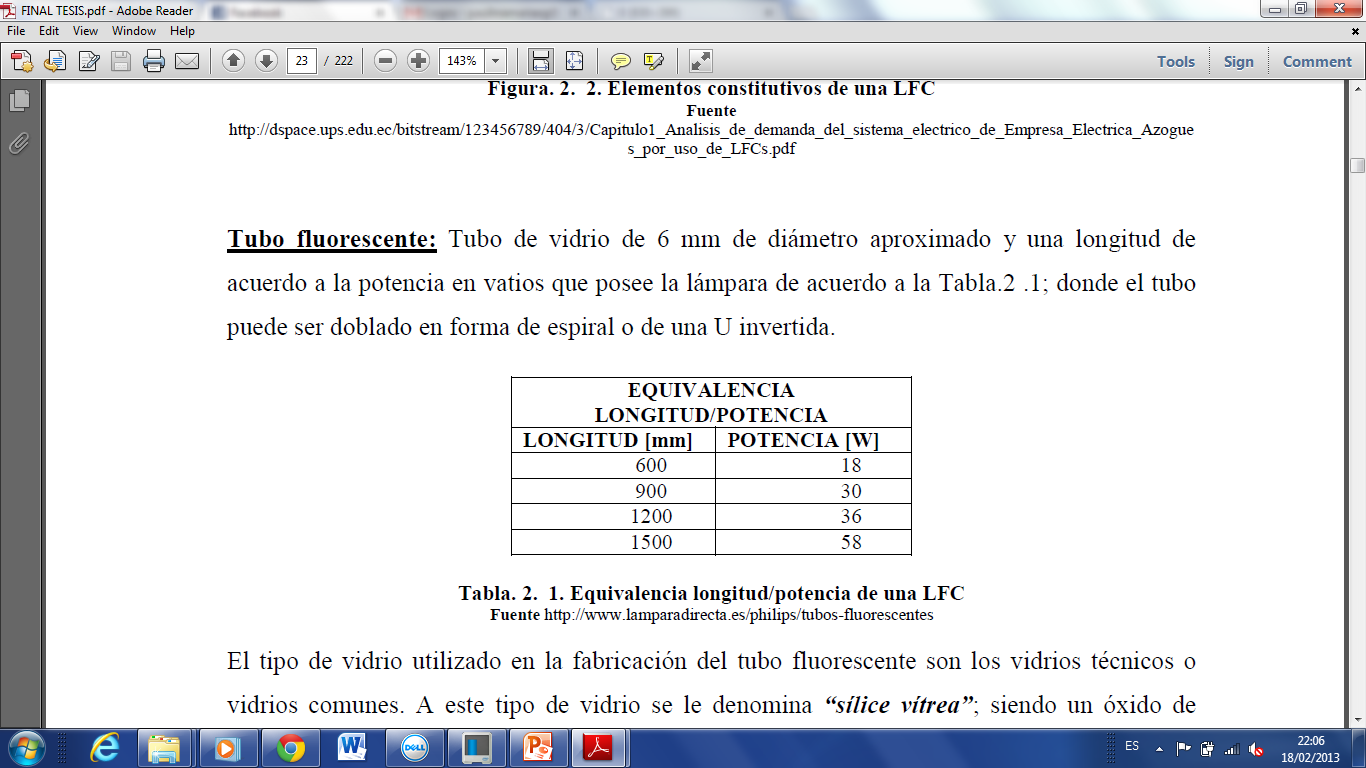 El tipo de vidrio utilizado en la fabricación del tubo fluorescente son los vidrios técnicos o vidrios comunes. A este tipo de vidrio se le denomina “sílice vítrea”
Elementos Constitutivos
Este tipo de vidrio es de gran utilidad y aplicación en múltiples disciplinas de la industria enfocándose en la fabricación de lámparas fluorescentes debido a las siguientes características:
Gran resistencia al ataque por agentes químicos. Sólo es atacado, de manera importante a temperatura ambiente.
Su resistividad eléctrica es del orden de los 1020 ohm·cm en condiciones normales siendo uno de los mejores aislantes eléctricos.
La absorción del espectro ultravioleta muestra una gran transparencia a la luz visible.
Elementos Constitutivos
Filamentos: En los extremos del tubo de vidrio existen dos filamentos de tungsteno o wolframio (W); con el propósito de convertir la energía eléctrica en calor y luz para que los gases inertes y el gas de mercurio que se encuentra dentro del tubo produzcan el efecto de fluorescencia a través de la ionización de los gases.
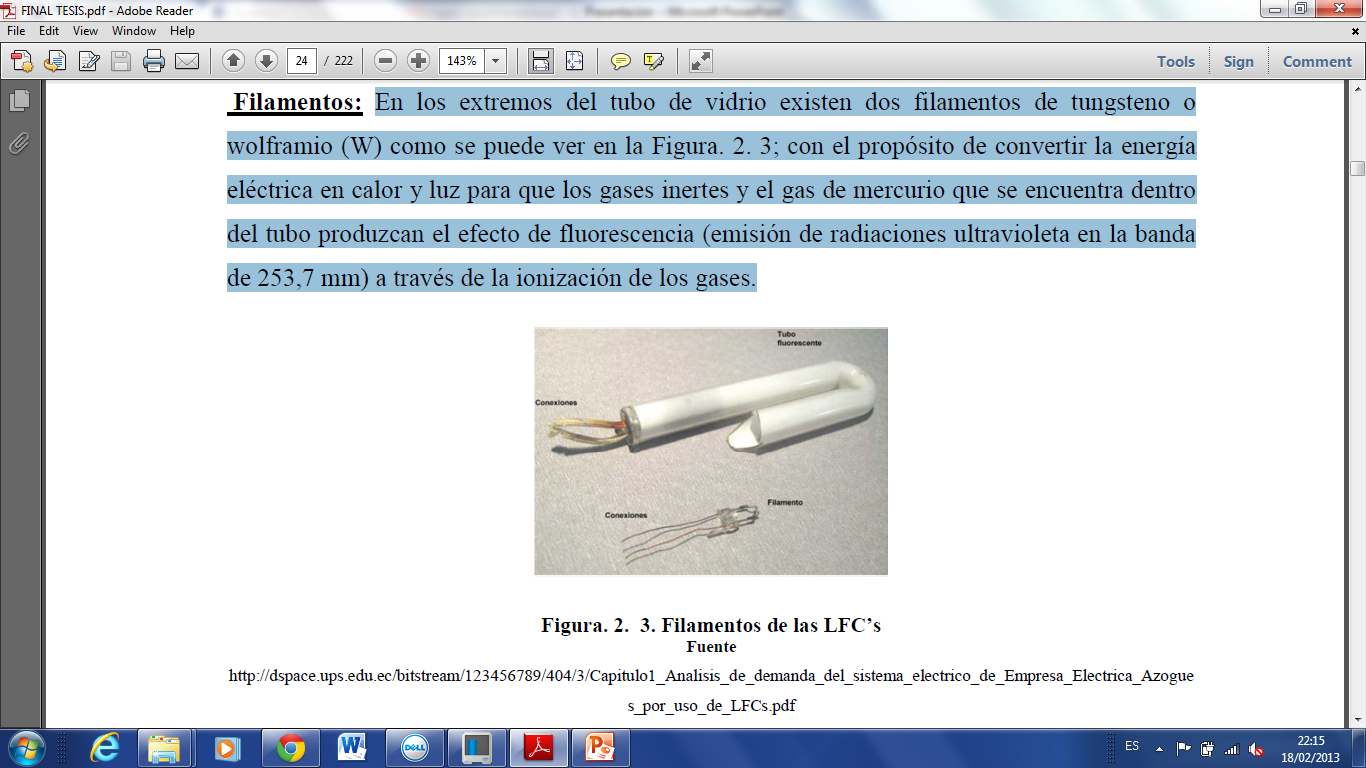 Elementos Constitutivos
Sustancias Fluorescentes: En la actualidad se usan dos tipos de fósforos: los que producen un espectro continuo, haluros como los fosfatos, y los trifósforos como aluminatos, boratos y silicatos; que emiten un espectro de tres bandas con los colores primarios. Los fósforos usados en las LFC’s son compuestos inorgánicos de alta pureza con partículas de tamaño aproximadamente entre 10 a 50 μm. 
Este tipo de fósforos utilizados en las lámparas fluorescentes son polvos blancos, inoloros, insípidos y estables en el aire.
Elementos Constitutivos
Balasto Electrónico: Es un equipo que permite proveer de un sistema de alimentación para las lámparas fluorescentes con el objeto de obtener el encendido de la lámpara y limitar la corriente de operación evitando que existan incrementos altos de corriente ocasionando la reducción de la vida útil de la lámpara.
Elementos Constitutivos
Balasto Electrónico: Inicialmente aparecieron balastos electromagnéticos constituidos por un transformador de corriente (reactancia), un capacitor en paralelo a la tensión de entrada y un arrancador (capacitor)
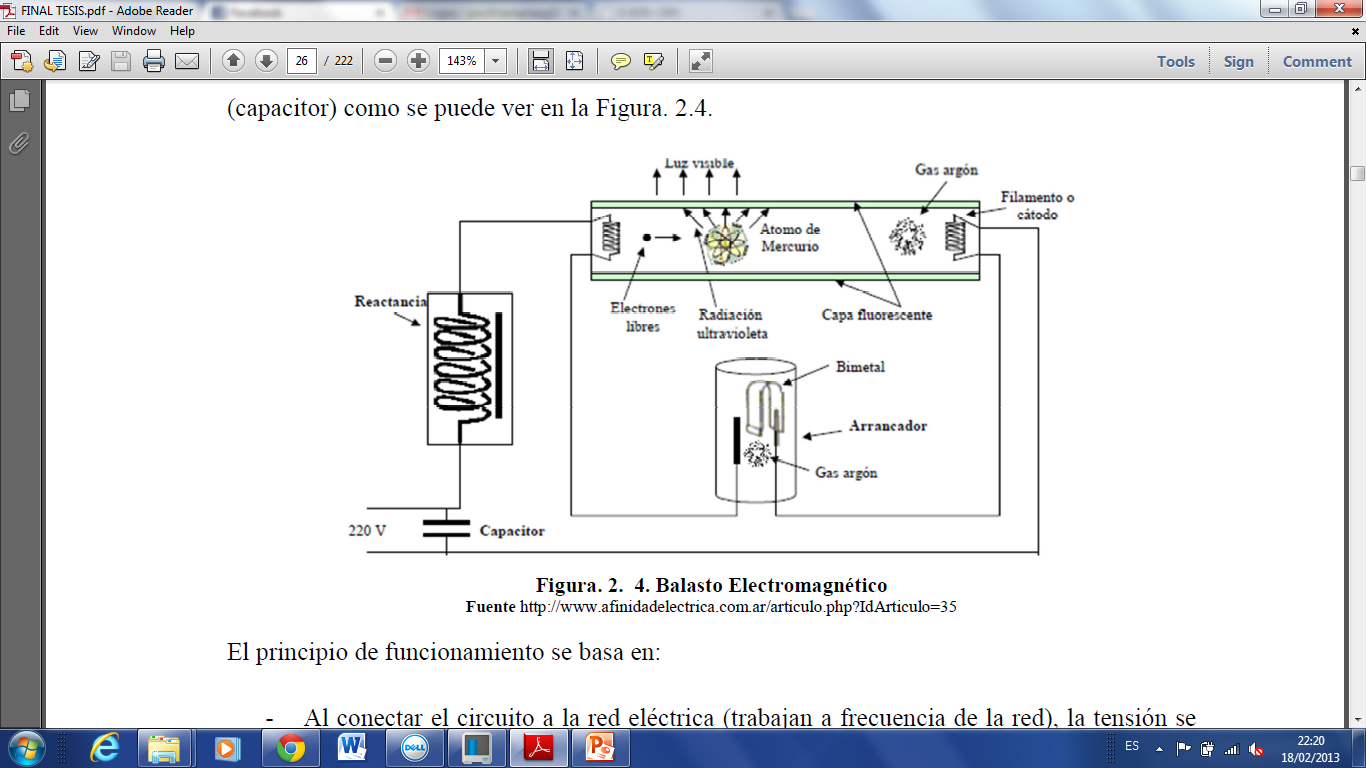 Elementos Constitutivos
Balasto Electrónico: El balasto electrónico está basado en el funcionamiento a través de altas frecuencias mayores a 20 kHZ, a diferencia del balasto electromagnético convencional. La finalidad de elevar la frecuencia es la de eliminar el parpadeo que produce el arco eléctrico a través de la emisión de electrones de una filamento al otro.
Otra característica importante de elevar la frecuencia es la de eliminar el efecto estroboscópico, siendo un efecto netamente óptico cuando la lámpara trabaja a frecuencias de la red (50 ó 60 Hz).
Elementos Constitutivos
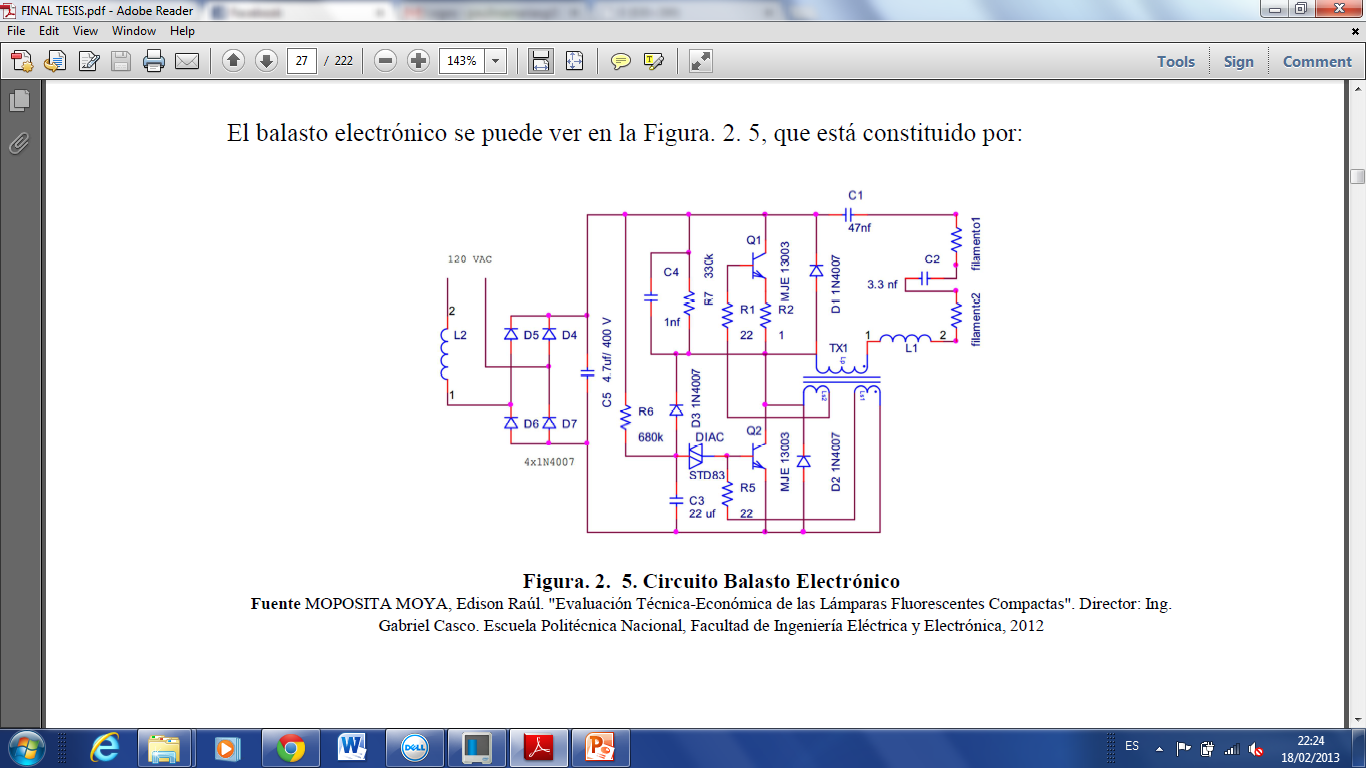 CIRCUITO RECTIFICADOR DE ONDA COMPLETA
TRANSFORMADOR Y CAPACITOR
CIRCUITO OSCILADOR
Elementos Constitutivos
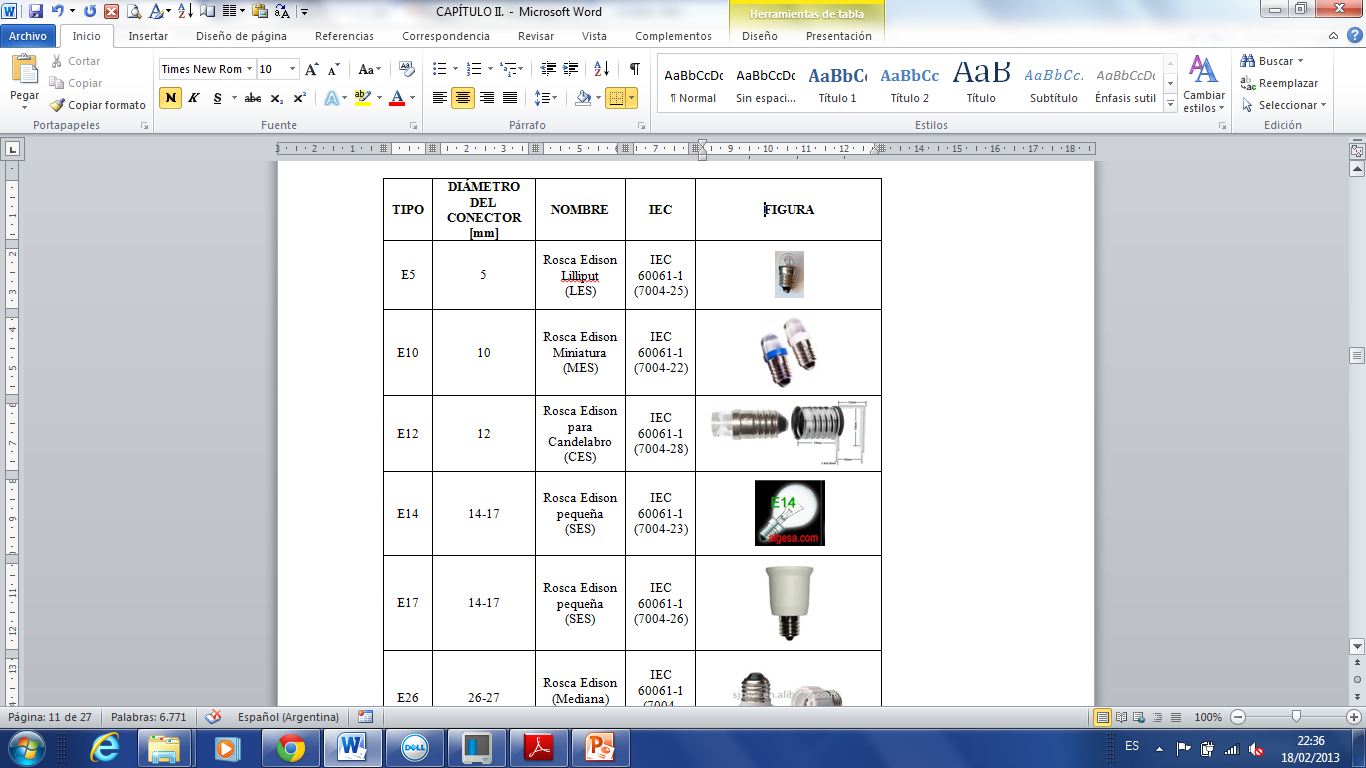 Elementos Constitutivos
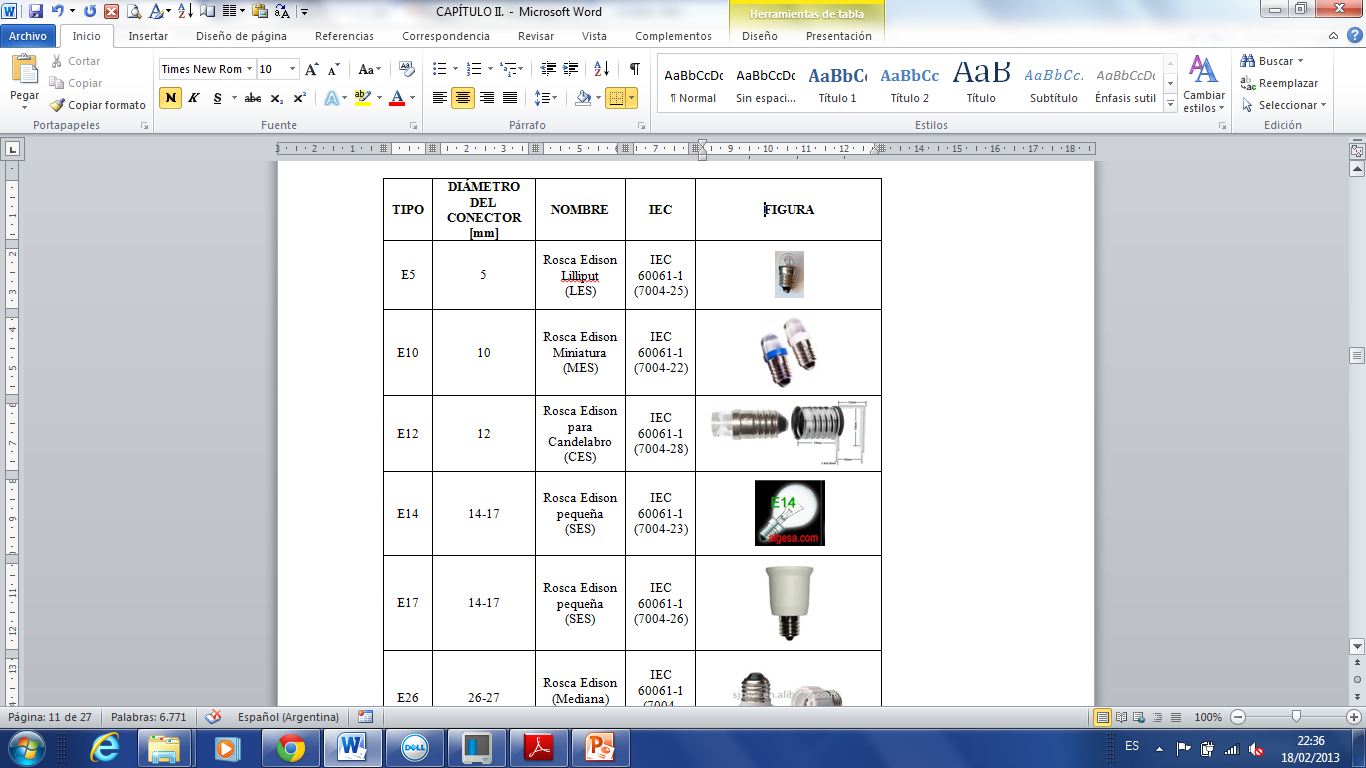 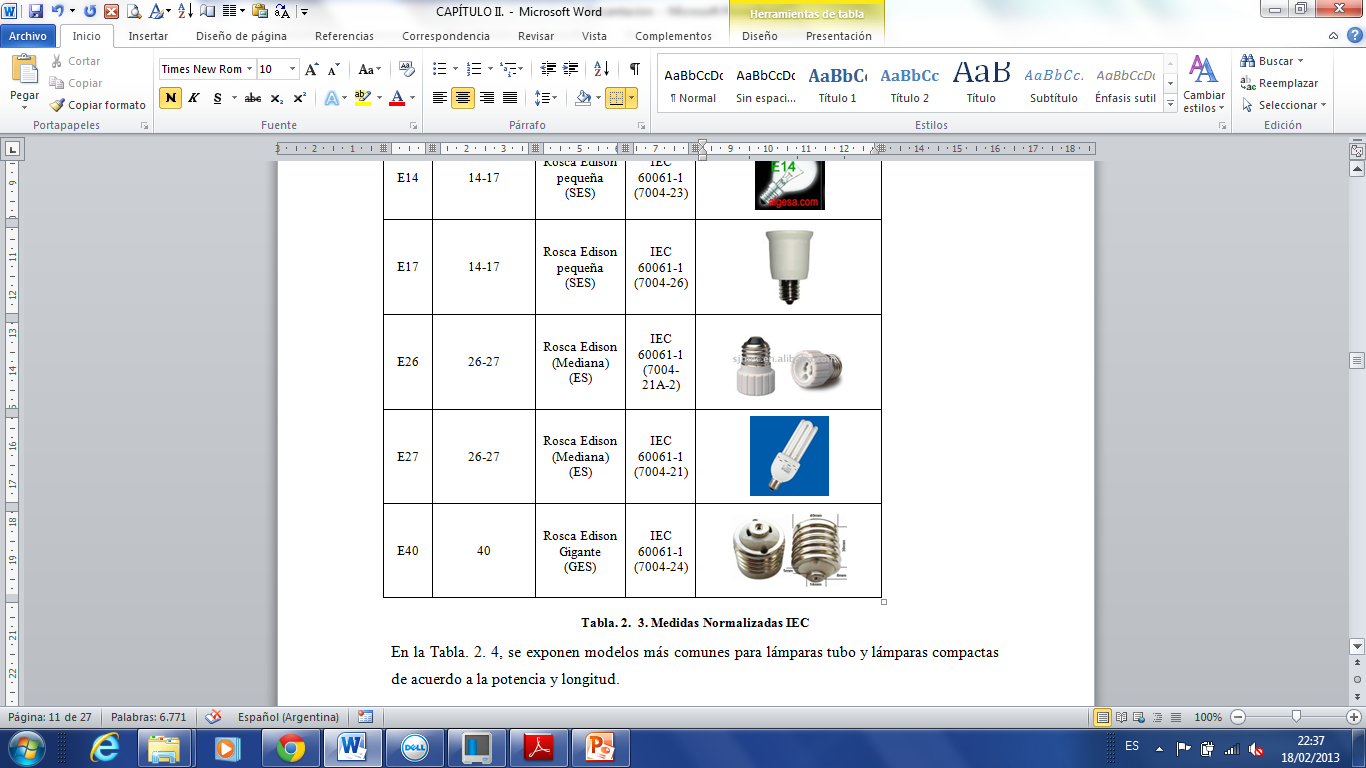 Emisión de Luz Fluorescente
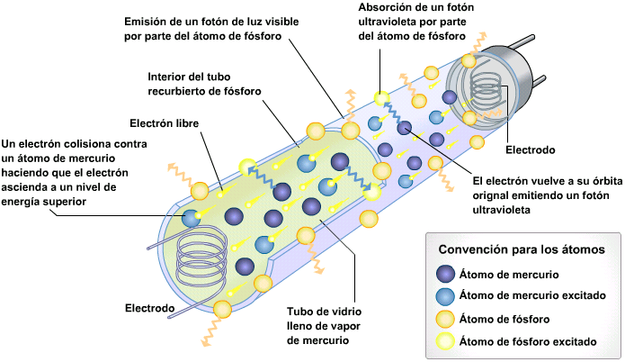 Impactos Ambientales Positivos
Mayor nivel de eficiencia: transformación de energía eléctrica en luz sin disipación de calor.
Rendimiento Luminoso: relación entre el flujo luminoso emitido y la potencia consumida por dicha fuente
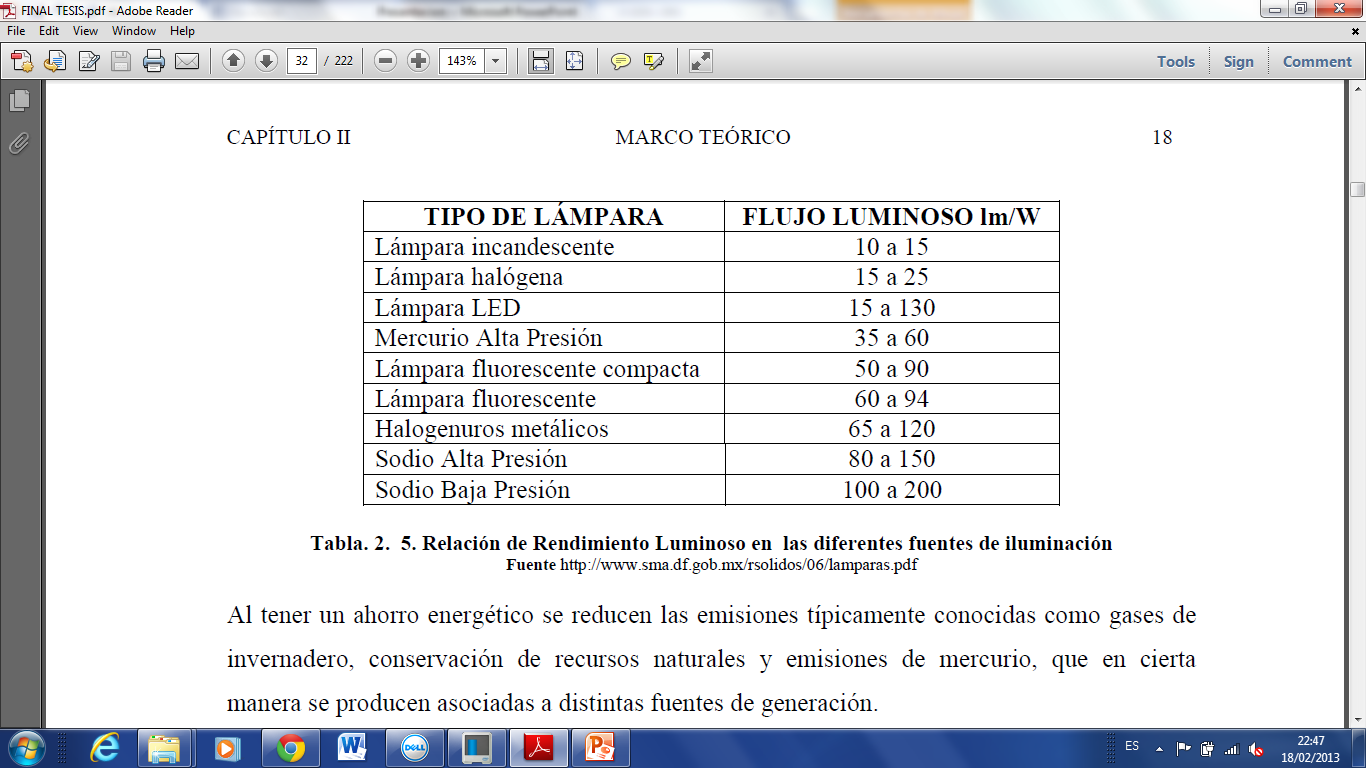 Impactos Ambientales Negativos
El mercurio es un metal que existe de manera natural en pequeñas cantidades en el medio ambiente. El mercurio existe como un líquido, sólido y gas; puede ser muy tóxico al ser inhalado
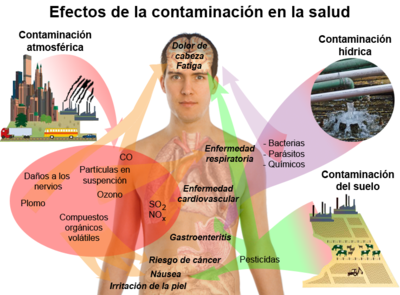 Soluciones
A finales del 2010, la Asociación Nacional de Fabricantes Eléctricos (NEMA) de los EE.UU. según Compromiso voluntario de mercurio en las lámparas fluorescentes compactas, anunció que: En el marco del compromiso voluntario a partir de octubre 4 de 2010, el contenido total de mercurio en las lámparas fluorescentes compactas de menos de 25 vatios es de 4 miligramos (mg) por unidad. Las lámparas fluorescentes compactas que usan entre 25 y 40 vatios de electricidad tendrá un contenido de mercurio total limitada a 5 mg por unidad
Soluciones
Las empresas participantes en el Compromiso de 2010 se enumeran:
An Hui George Food Enterprises Co., Ltd.
EiKO, Ltd.
Feit Electric Company, Inc.
GE Lighting
Halco Lighting Technologies
Litetronics International, Inc.
OSRAM Sylvania
Philips Lighting
Satco Lighting, including Nuvo Lighting
SLi Lighting
Technical Consumer Products, Inc.
Ushio America, Inc.
Westinghouse Lighting Corporation
Xiamen Dekkon Technology
Soluciones
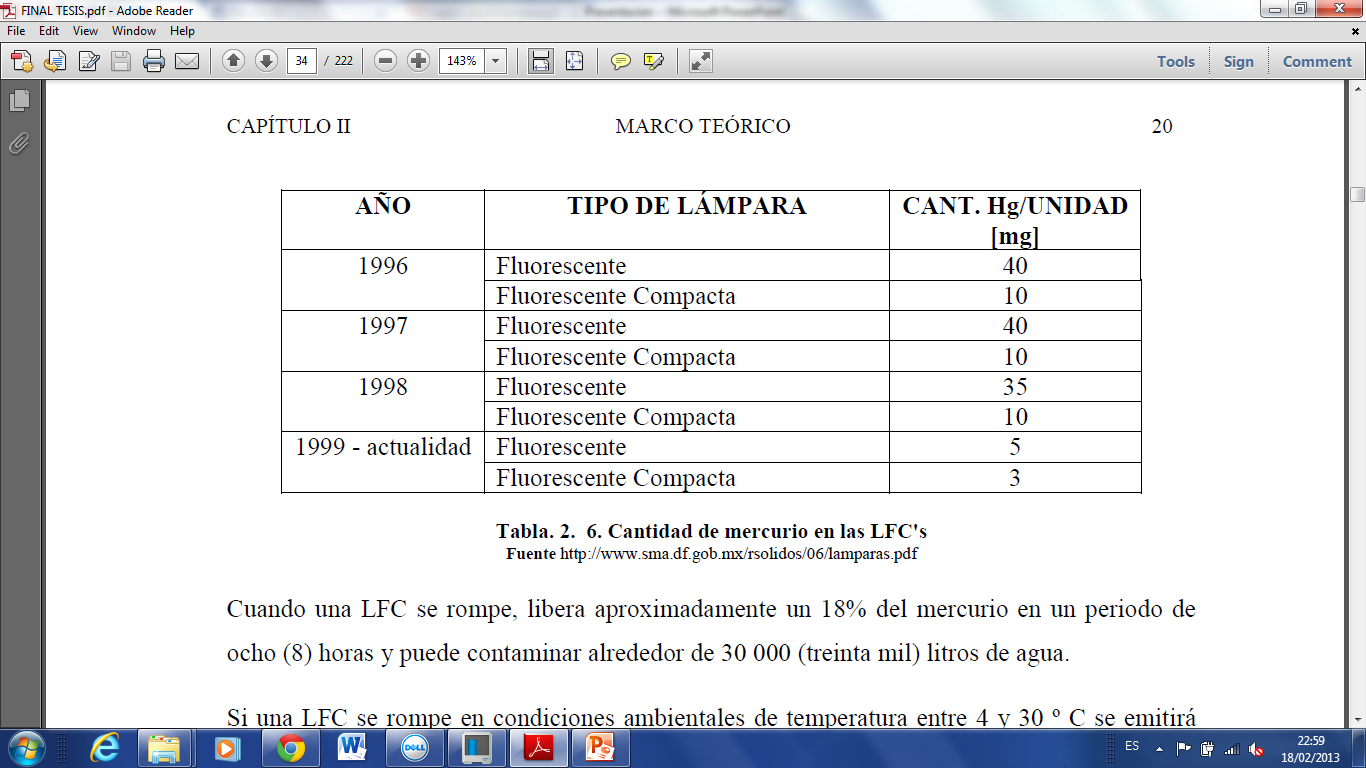 Reciclaje
El reciclaje es una técnica de convertir los desechos en materia prima, siendo estos reutilizados.

La importancia del reciclaje se engloba en las 3R:
• Reducir: producción de objetos susceptibles a convertirse en desechos.
• Reutilizar: desechos para darle una segunda vida, con el mismo uso u otro diferente.
• Reciclar: proceso que permite a los desechos reintroducir en un ciclo de vida.
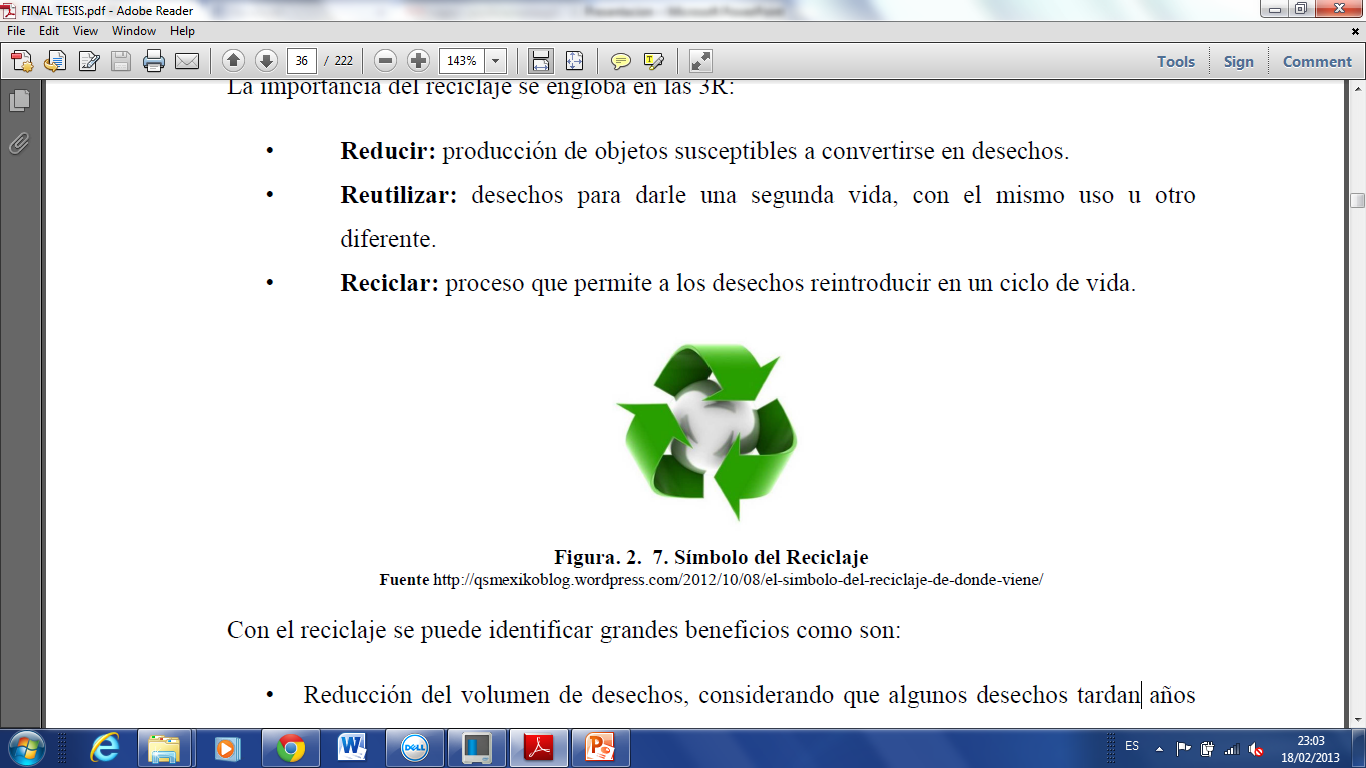 Reciclaje de LFC’s
Varios métodos de reciclaje de LFC’s se han establecido, tomando en cuenta que cualquiera que sea el proceso de reciclaje debe ser llevado a cabo con sistemas de sellado al vacío, esto con la finalidad de evitar cualquier peligro al ser humano. Entre los principales métodos tenemos:

• End cut
• Trituración
• Lavado
Reciclaje de LFC’s
End Cut:

Separar los casquillos (extremos) de la lámpara y este residuo se envía a un procesamiento independiente.
Eliminación del fósforo mediante succión del vidrio restante, en este proceso el vidrio puede romperse, además el polvo puede ser separado mediante un precipitador de polvo.
El tubo limpio de polvo puede ser triturado y enviado a un sistema de separación magnética para asegurar que no contenga metal, y de esta manera asegurar la producción de nuevas lámpara con el vidrio reciclado.
Reciclaje de LFC’s
Trituración

Trituración de la lámpara completa.
 Separación de la mezcla en diferentes tamaños de partículas, fracción media y fina. La fracción media es el vidrio / fracción de plástico y partes metálicas, con un tamaño de partículas de aprox. 10 cm. La tercera fracción tamizada contiene fósforo en polvo y vidrio de polvo aprox. 10 a 50 μm.
 Utilización del reciclaje, las partes metálicas y fracciones de vidrio/plástico son enviados a su apropiado sistema de reciclaje.
 Opcional eliminación térmica de las partículas finas (fósforo/vidrio) por medio de destilación.
Reciclaje de LFC’s
Lavado

Trituración de la lámpara 
Eliminación del fósforo, las lámparas rotas se limpian de fósforo con agua en un tanque de vibración. El agua de lavado se bombea a través de un filtro inclinado en el que el fósforo en forma de lodos se sedimentan. El mercurio se retira del polvo de fósforo por medio de destilación rotativo.
 Separación del material, las fracciones de material individuales se enjuagan y se separa por medio de tamizado.
Método Trituración
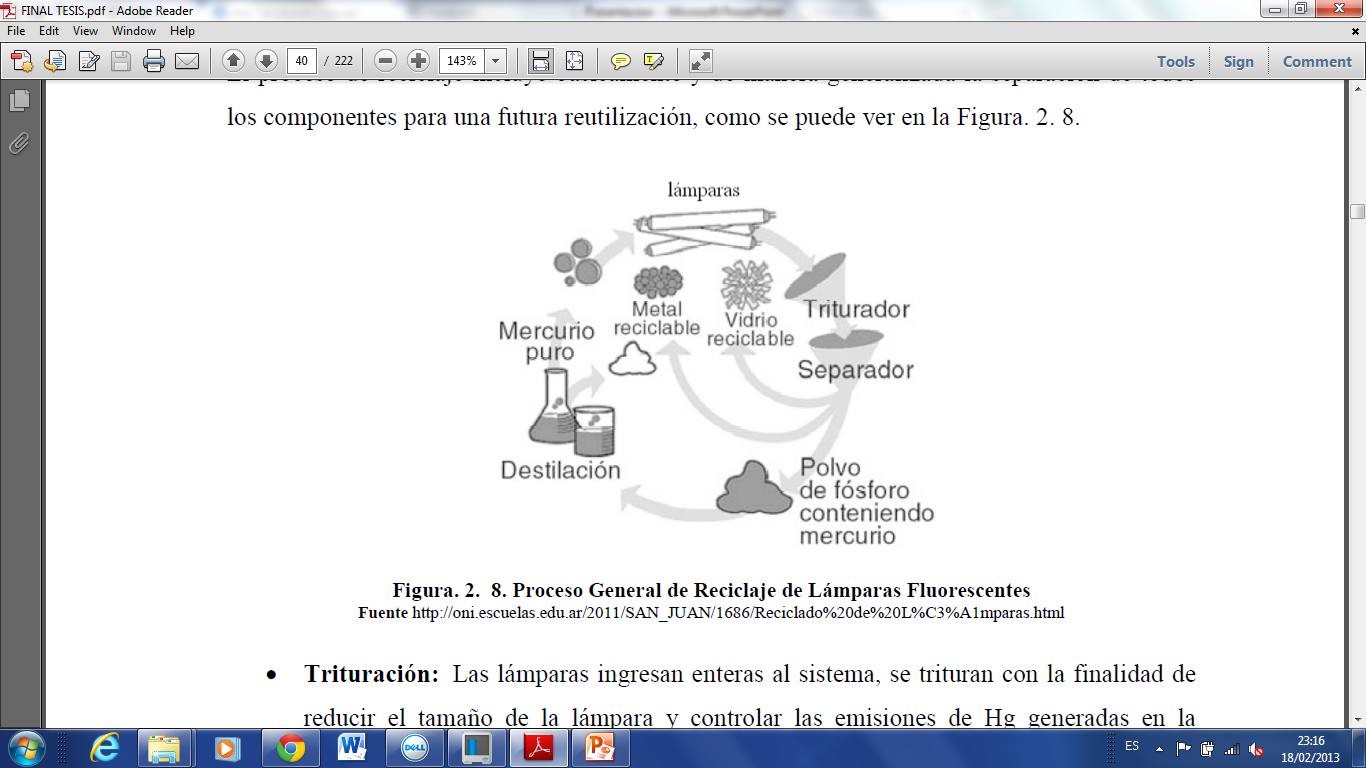 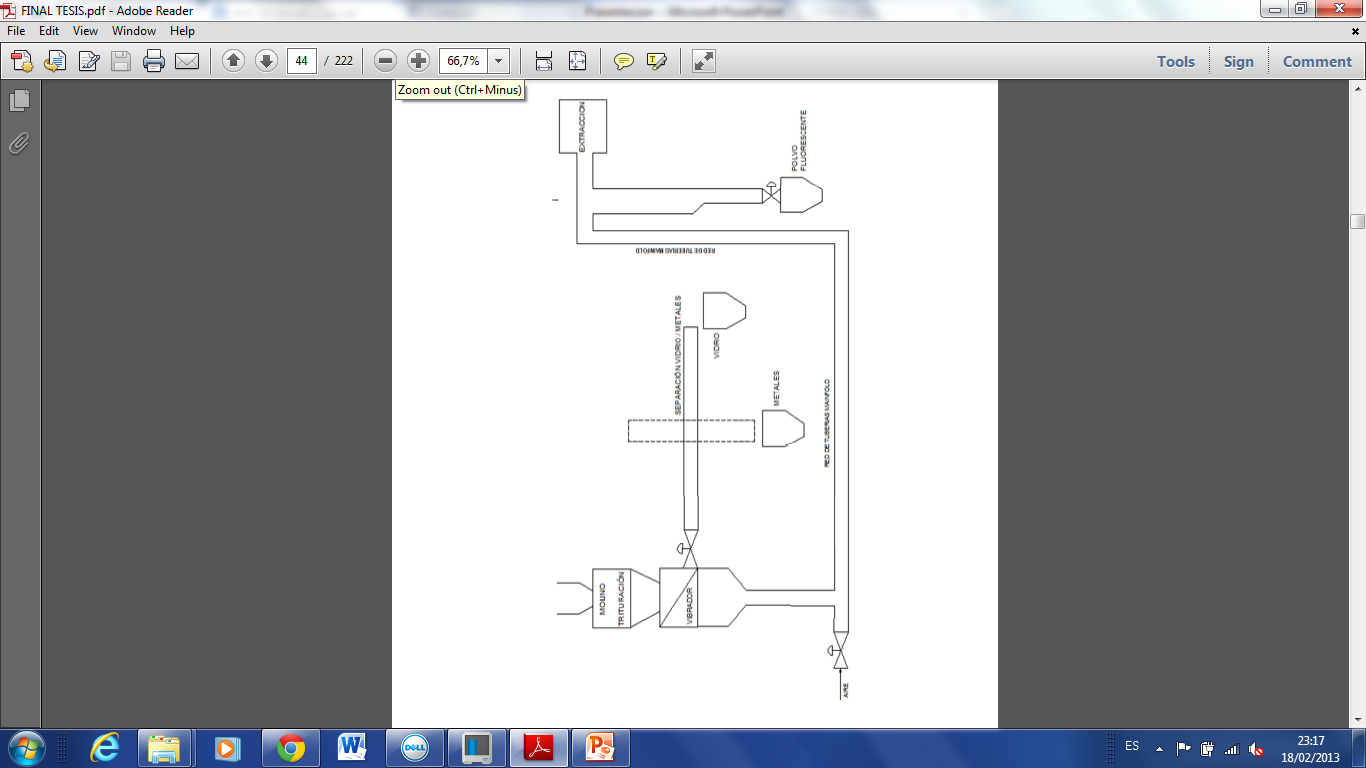 Método Trituración
Trituración
Separación Vidrio / Metal
Separación
Polvo
Extracción Polvo
Método Trituración
Para el proceso de reciclaje se debe tomar en consideración cuales son los productos iniciales (que tipos de materiales ingresan al sistema) y productos finales (que tipo de materiales salen del sistema) para su posterior utilización.

Productos iniciales: En el sistema propuesto se puede procesar tubos y lámparas compactas. Para tubos fluorescentes se consideran tubos de hasta 150 cm de longitud, mientras que para lámparas compactas cualquiera está admisible debido a su variedad en tamaño y forma
Método Trituración
Se debe tomar en consideración que por cada 1000 kg de polvo fluorescente existe 2500 g de gas de mercurio; y que se “debe procesar alrededor de 1 millón de lámparas para conseguir 15 kg de mercurio líquido.” 3 Considerando que existen aproximadamente 5 mg de gas mercurio como contenido máximo.
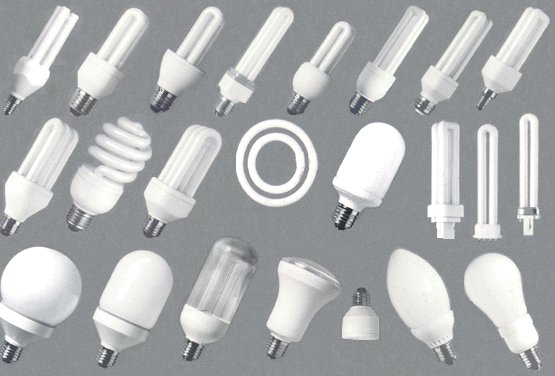 Método Trituración
Productos Finales
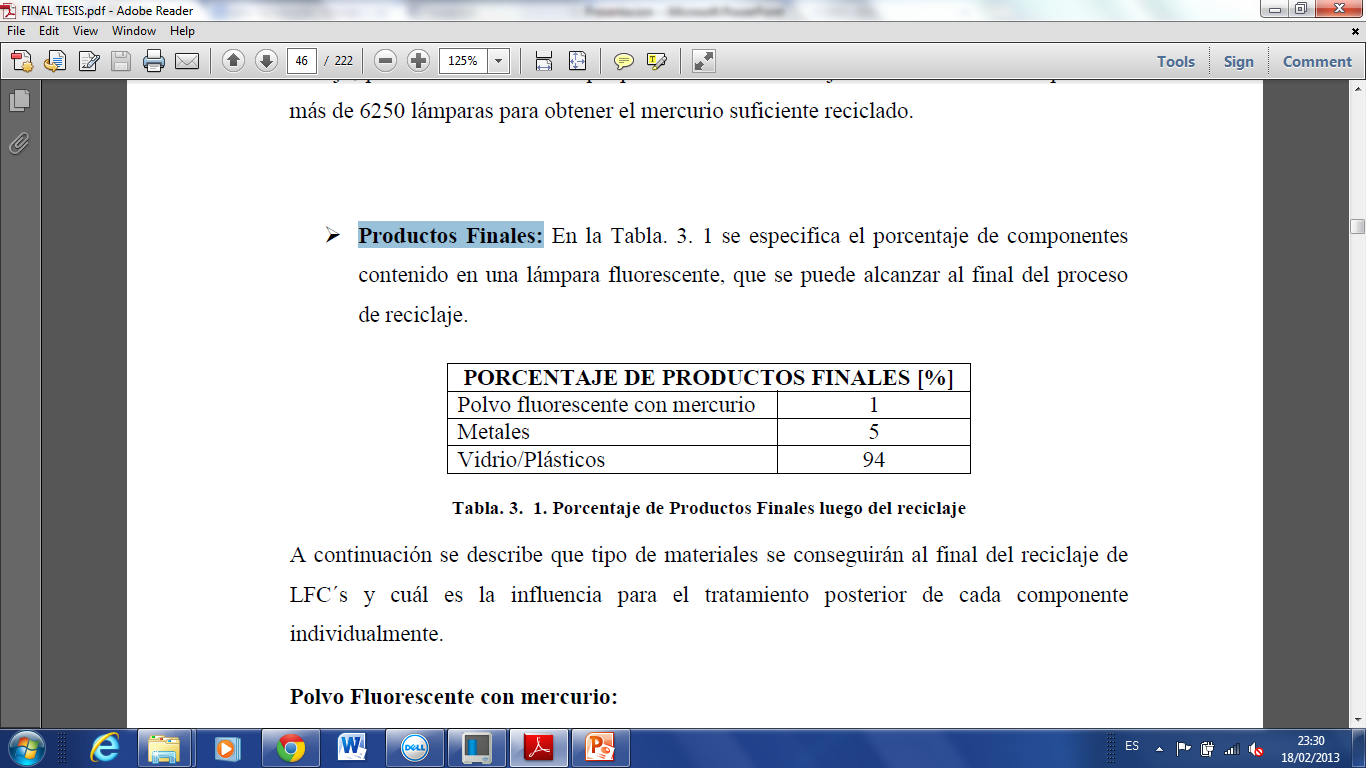 Polvo Fluorescente con Mercurio 1%
El principal producto que se obtiene luego del reciclaje es el polvo fluorescente, debido a que contiene mercurio altamente tóxico; lo que importa recuperar es el mercurio en estado líquido luego de tratamientos térmicos - químicos al que es sometido el polvo fluorescente.
Método Trituración
Productos Finales
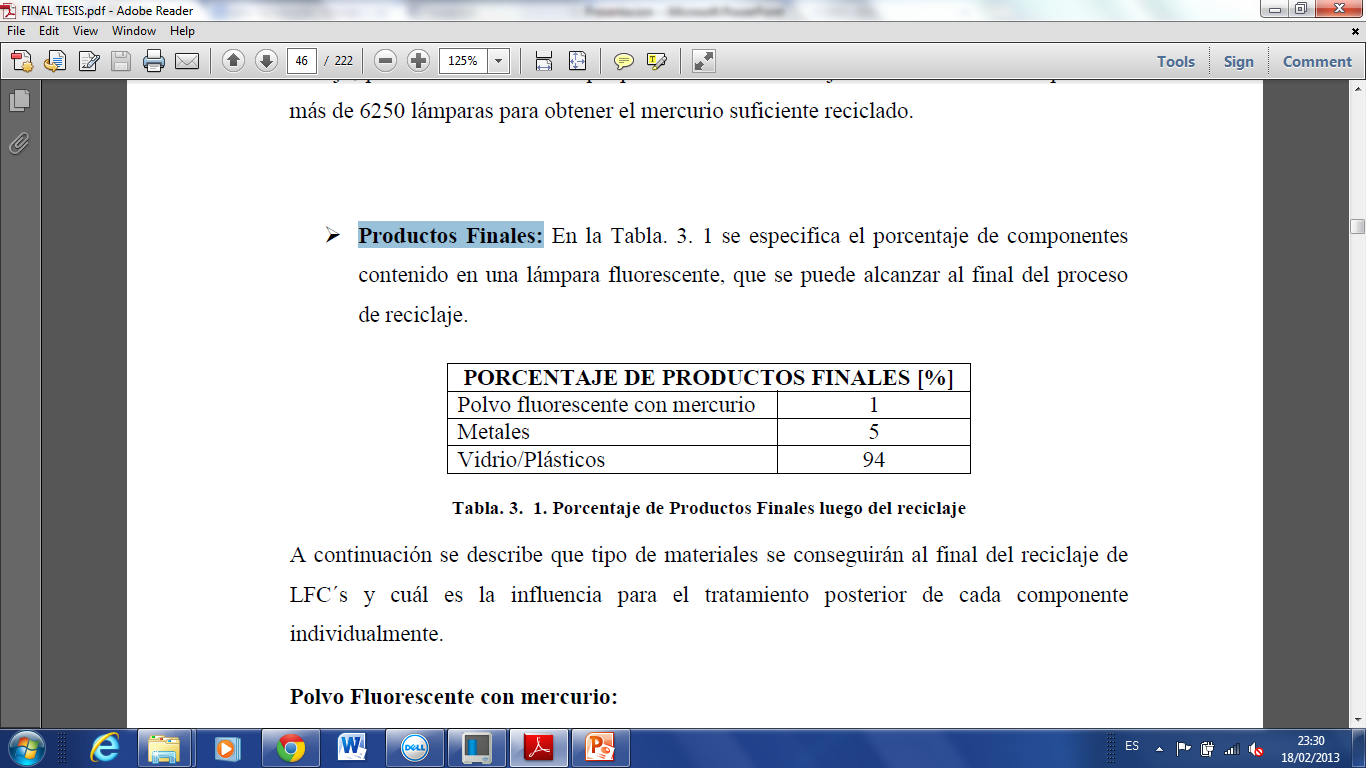 Metales 5%
Los principales metales que se obtienen luego del proceso del reciclaje son el aluminio y wolframio que poseen propiedades paramagnéticas
Método Trituración
Productos Finales
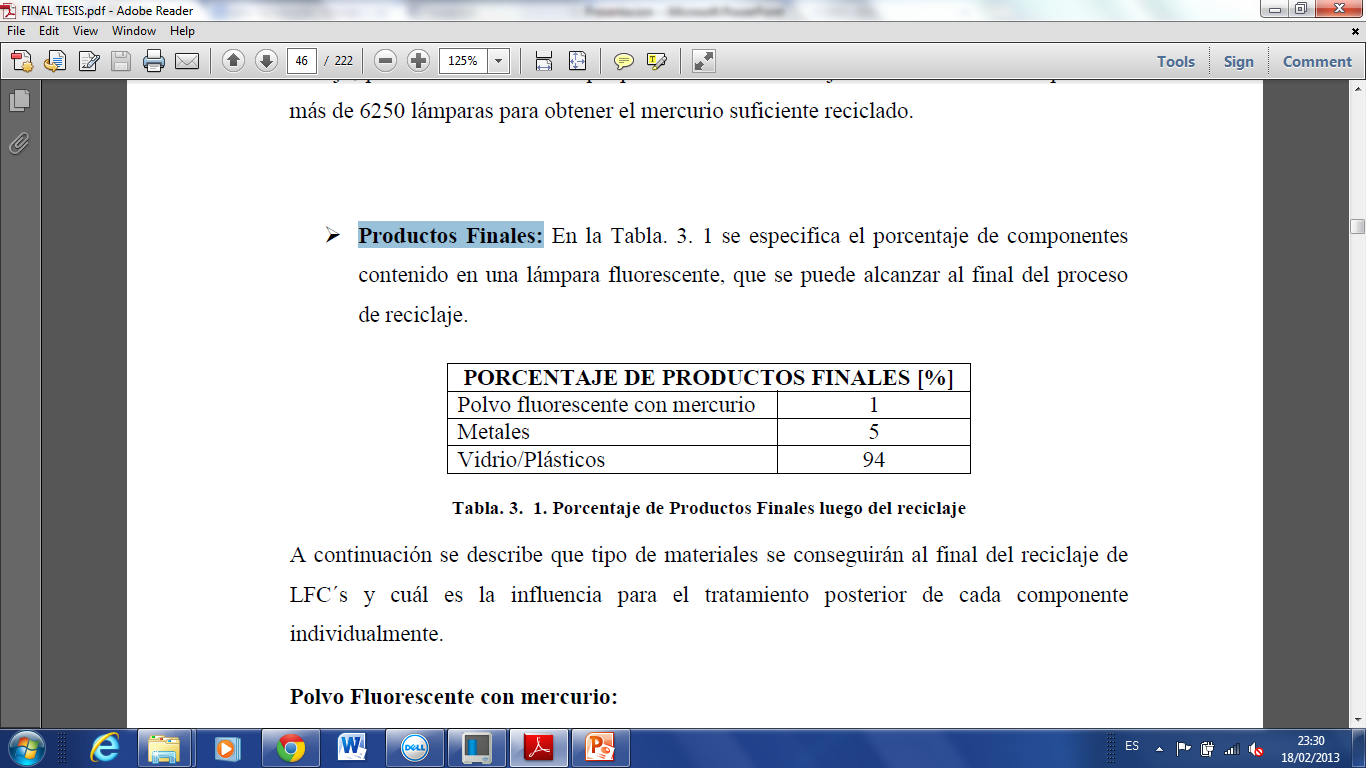 Vidrios / Plásticos 94%
Dentro del proceso de reciclaje existe una pre - trituración de la lámpara aproximadamente entre 1 cm. y 10 cm. de granulometrías con la finalidad de que el polvo contenido en la lámpara se pueda extraer.
Método Trituración
Trituración
La trituración dentro del proceso de reciclaje consiste en la reducción de tamaño del vidrio de la lámpara con el objeto de extraer las partículas de polvo de fósforo.
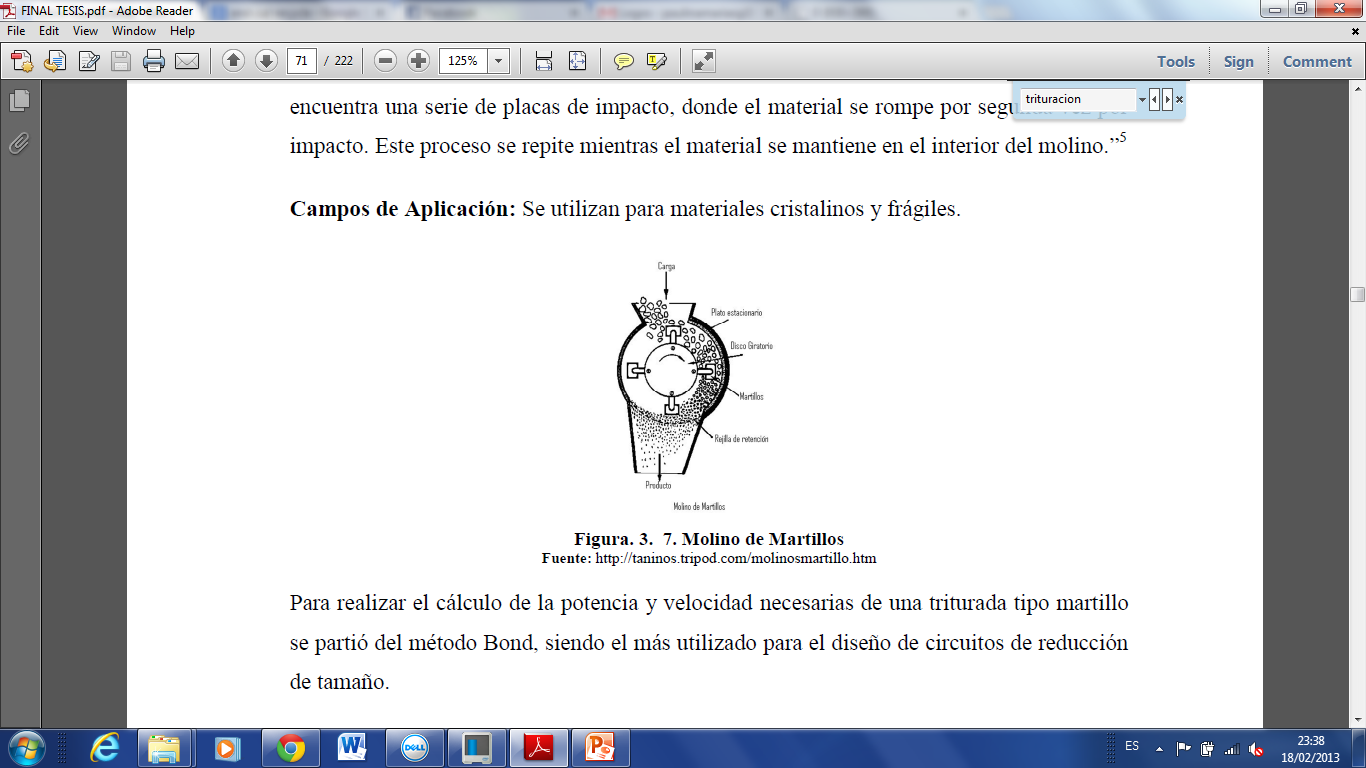 Método Trituración
Dimensionamiento del Triturador. Método Bond
Los factores que son tomados en cuenta para el cálculo de consumo de energía de la máquina y potencia de la máquina se especifican
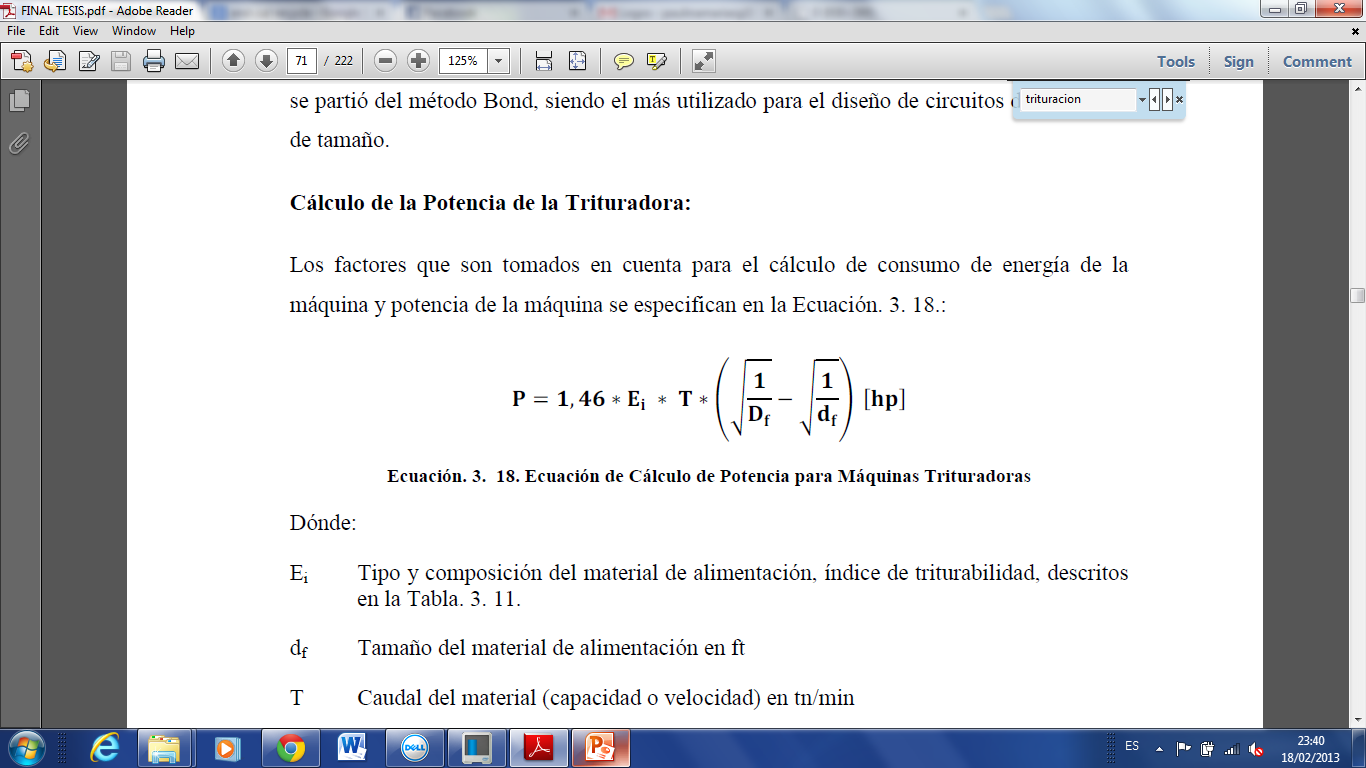 Ei 	Tipo y composición del material de alimentación, índice de 	triturabilidad.
T 	Caudal del material (capacidad o velocidad) en tn/min
df 	Tamaño del material de alimentación en ft
Df 	Granulometría final en ft
Método Trituración
Dimensionamiento del Triturador. Método Bond

Índice de Triturabilidad
Para seleccionar el correcto índice de triturabilidad del material a procesar, se debe tomar en cuenta que el material con mayor dureza es la baquelita (placa electrónica). La baquelita es compuesta por fibra de carbono similar a la del grafito.
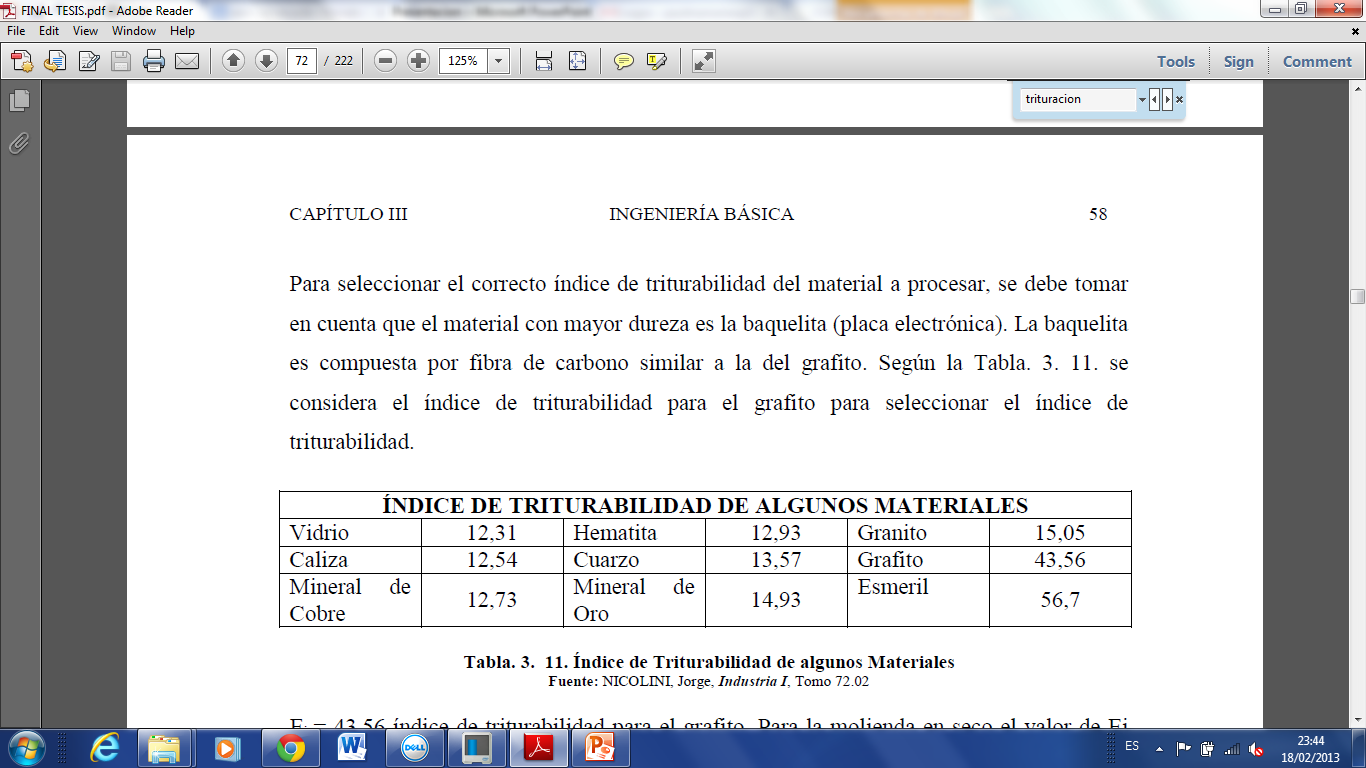 Método Trituración
Características Eléctricas del Triturador
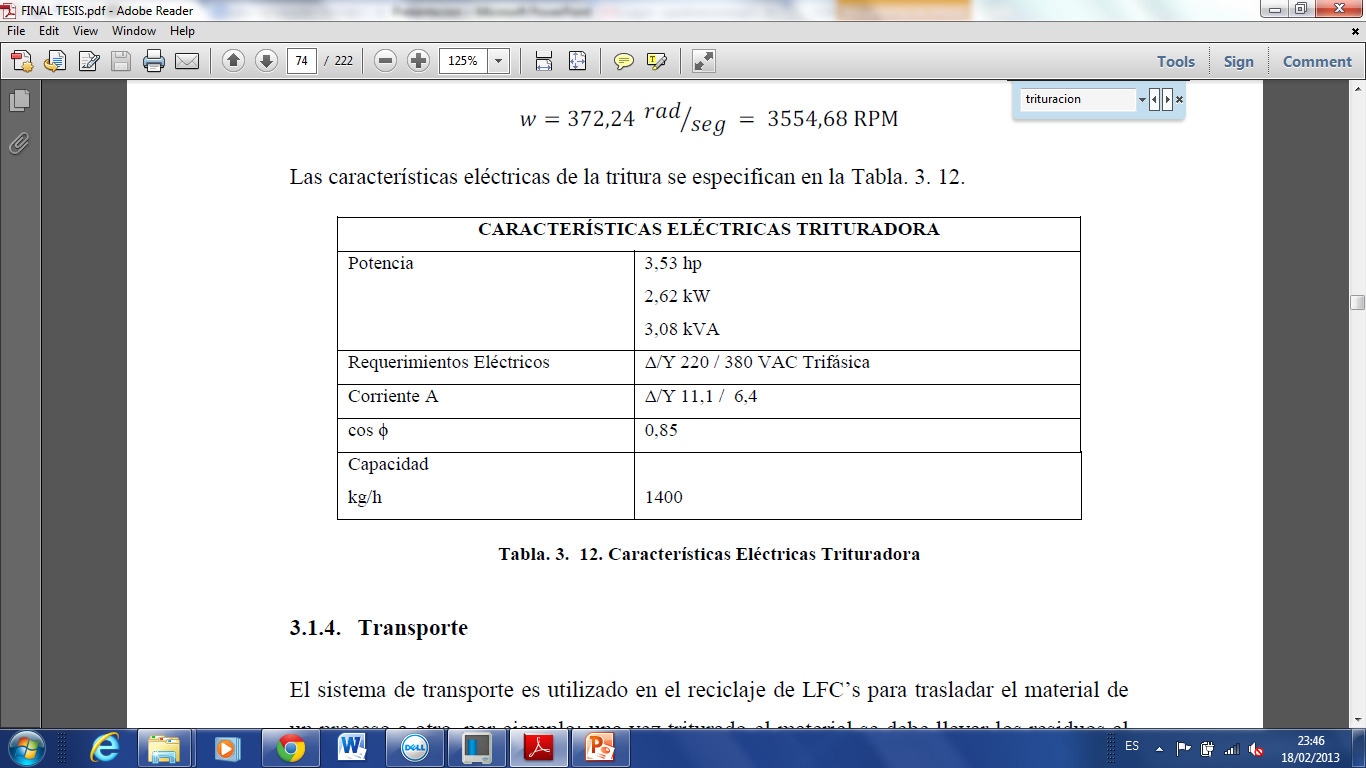 Método Trituración
Separación Polvo Para la correcta separación del polvo fluorescente se debe utilizar como medio de separación un tamiz, debido a que esta operación permite clasificar partículas de tamaños entre 40 y 150 μm; esto se consigue a través de cribas rotatorias o vibrantes.
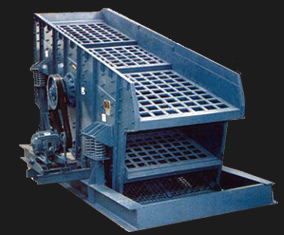 Método Trituración
Dimensionamiento del Separador del Polvo

Las recomendaciones para seleccionar el vibrador electromagnético se fundamenta en el peso del material que tiene que ser vibrado, considerando peso del producto adicionando el peso del tamiz incorporado. Se considera el peso del producto aproximadamente 1400 kg (1,4 tn) por cada hora de trabajo.
Método Trituración
Características Eléctricas del Separador de Polvo
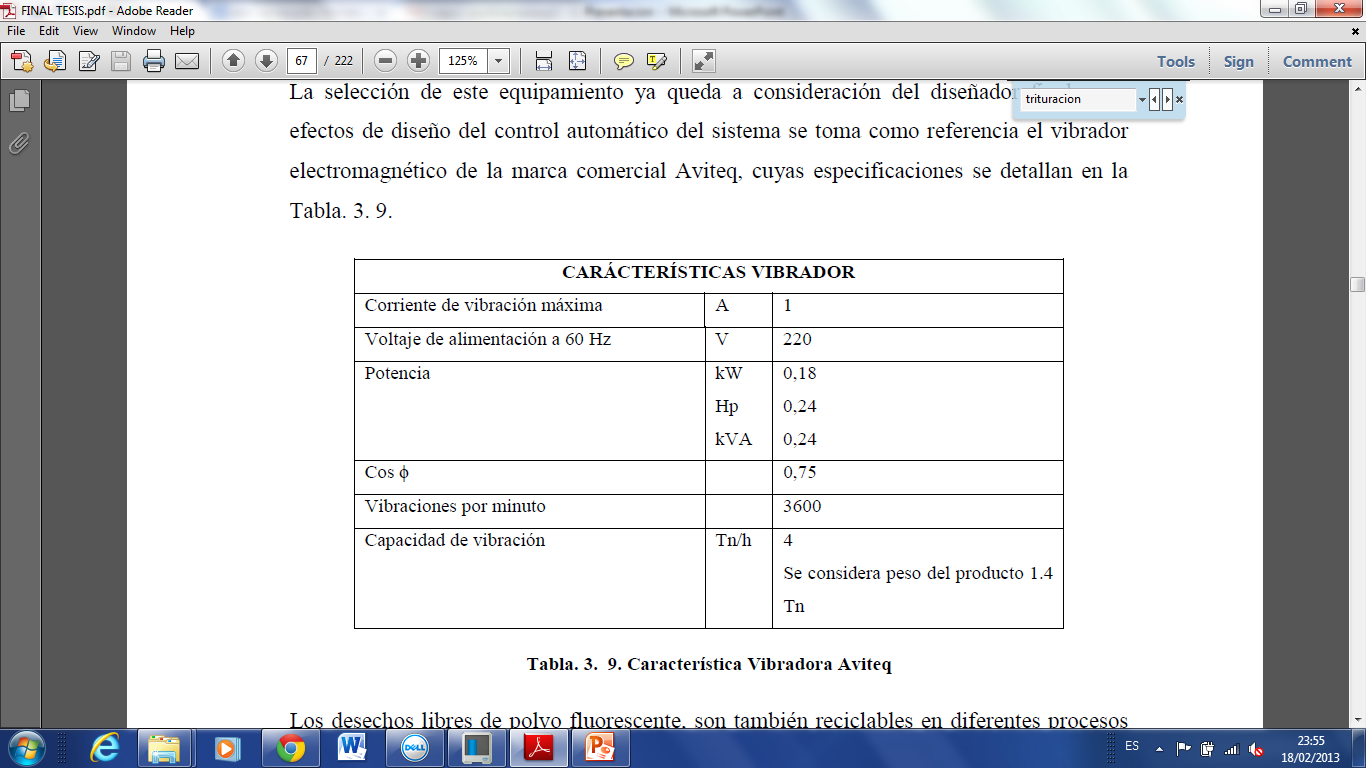 Método Trituración
Extracción Polvo La extracción es un sub-proceso del reciclaje el cual consiste en el transporte de materiales polvorientos, es decir, almacenar el polvo fluorescente contenido en la lámpara.

El transporte de estos materiales se lo hace a través de gas como el aire, conocido como transporte neumático. Este tipo de transporte se lo realiza principalmente para aspirar el polvo a través de corrientes de aire; al no tener presión dentro de todo el proceso del reciclaje debe existir algún agente externo que permita que el polvo pueda moverse dentro del proceso.
Método Trituración
Extracción Polvo
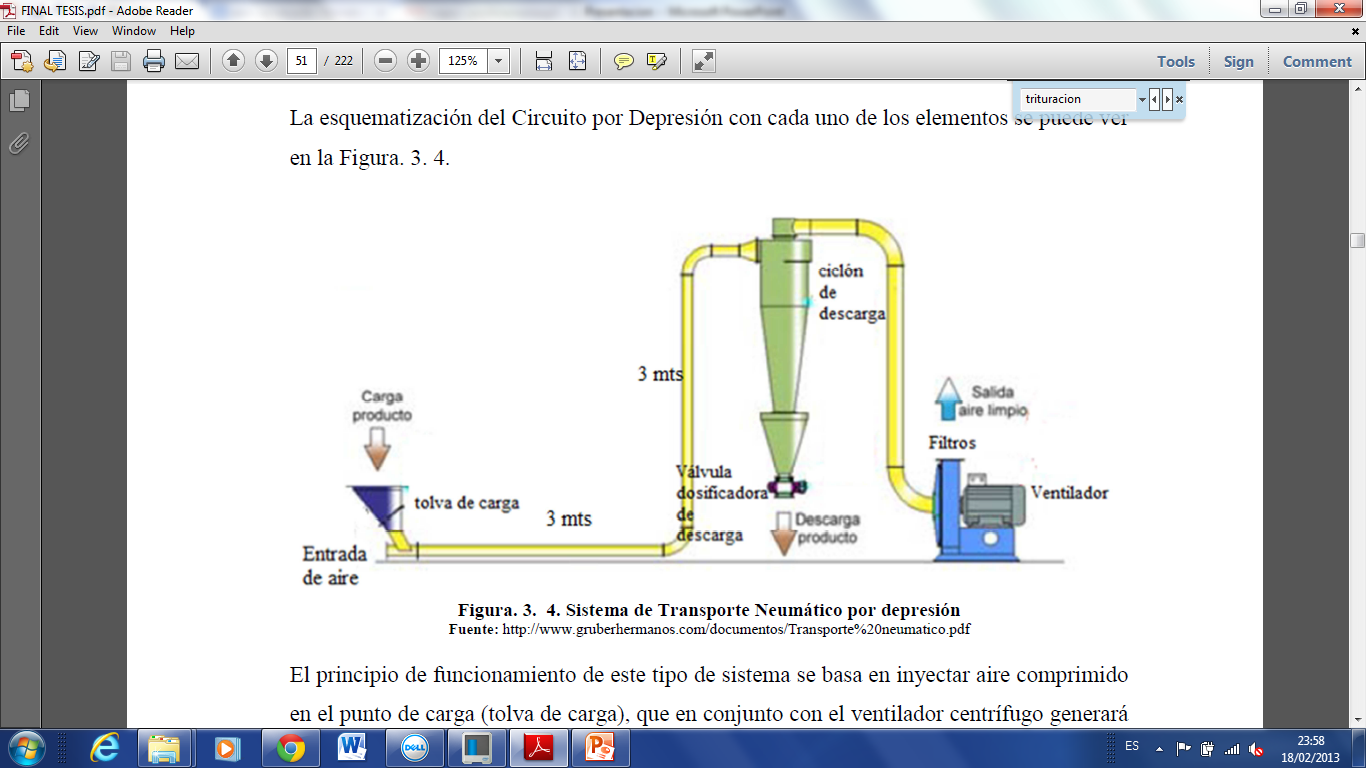 Método Trituración
Extracción Polvo.- Ventilador Centrífugo
Los Ventiladores Centrífugos son un tipo de Turbo máquinas que se diferencia de los demás ventiladores porque su salida de dirección de flujo es perpendicular al de entrada, además que proporciona un sistema en vacío. Está compuesto de un motor de inducción trifásico que proporciona el movimiento giratorio, y lo transmite mediante bandas y poleas a los alabes del ventilador generando la presión necesaria para mantener un flujo continuo de aire.
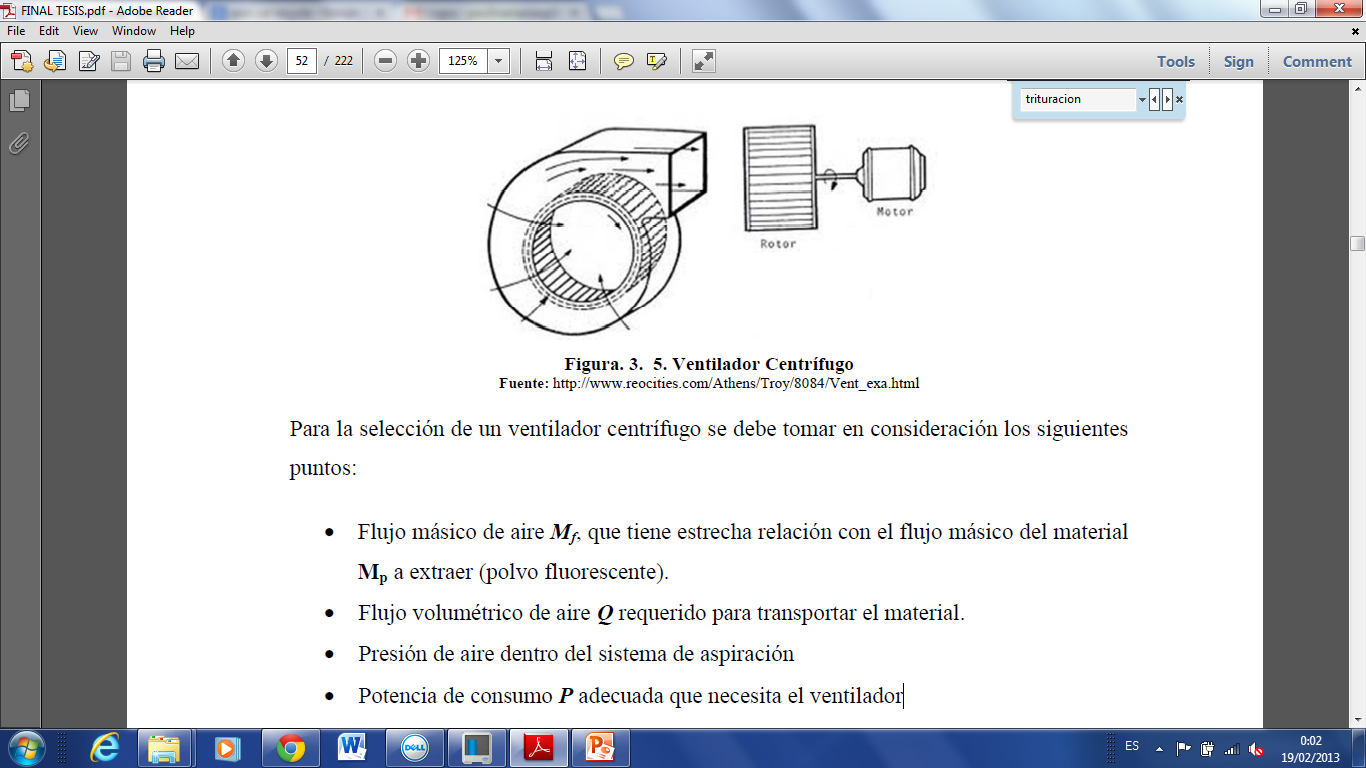 Método Trituración
Dimensionamiento del Extractor del Polvo
Para la selección de un ventilador centrífugo se debe tomar en consideración los siguientes puntos:

Flujo másico de aire Mf, que tiene estrecha relación con el flujo másico del material Mp a extraer (polvo fluorescente).
Flujo volumétrico de aire Q requerido para transportar el material.
Presión de aire dentro del sistema de aspiración
Potencia de consumo P adecuada que necesita
Extracción
Método Trituración
Características Eléctricas del Extractor de Polvo
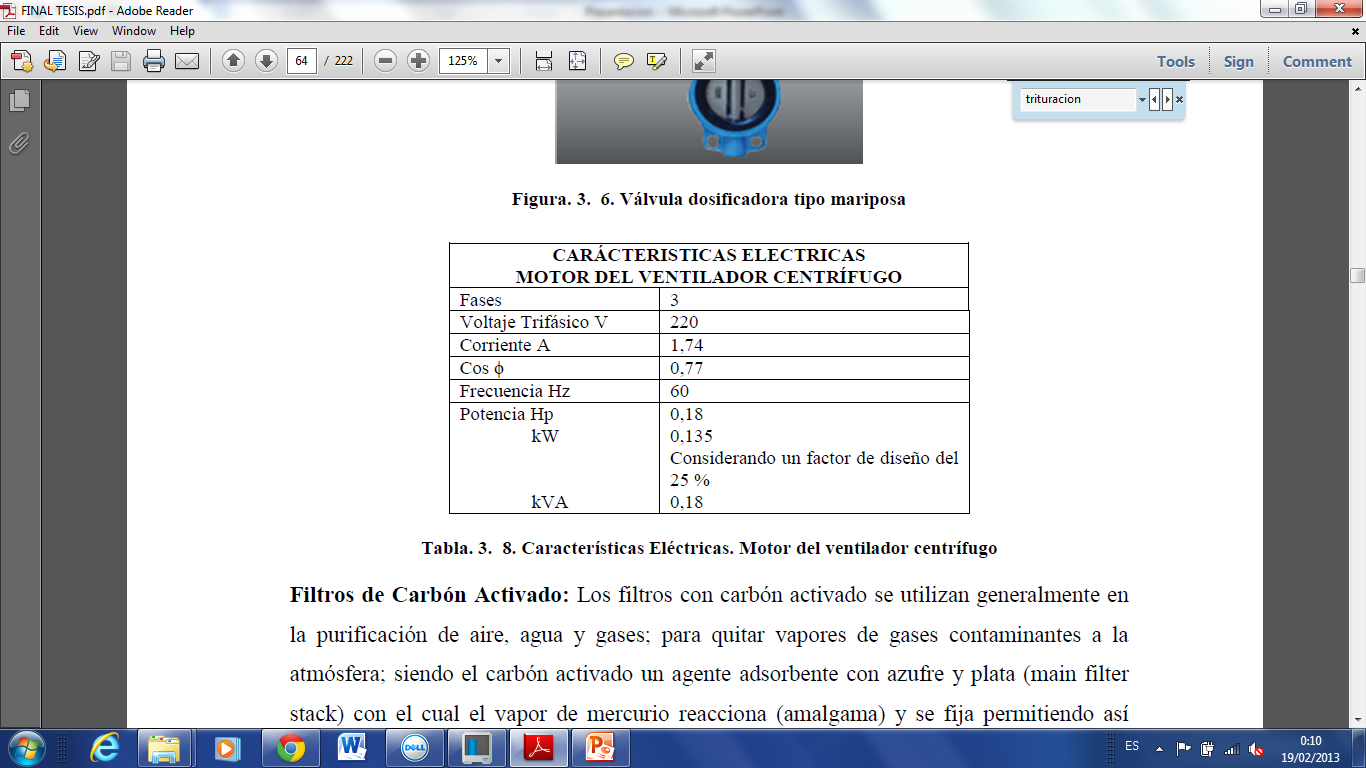 Método Trituración
Separador Vidrio / Metal

Existen varios equipamientos magnéticos para la separación de fragmentos metálicos
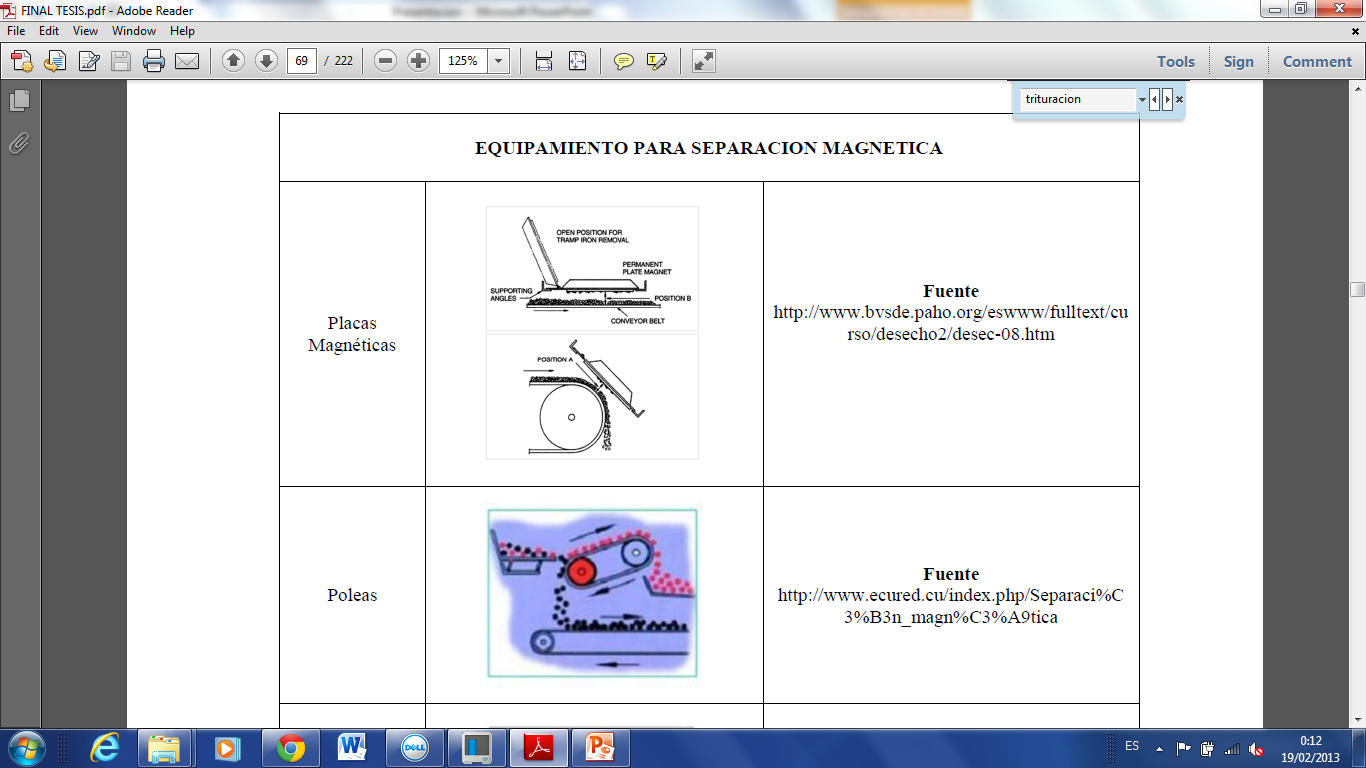 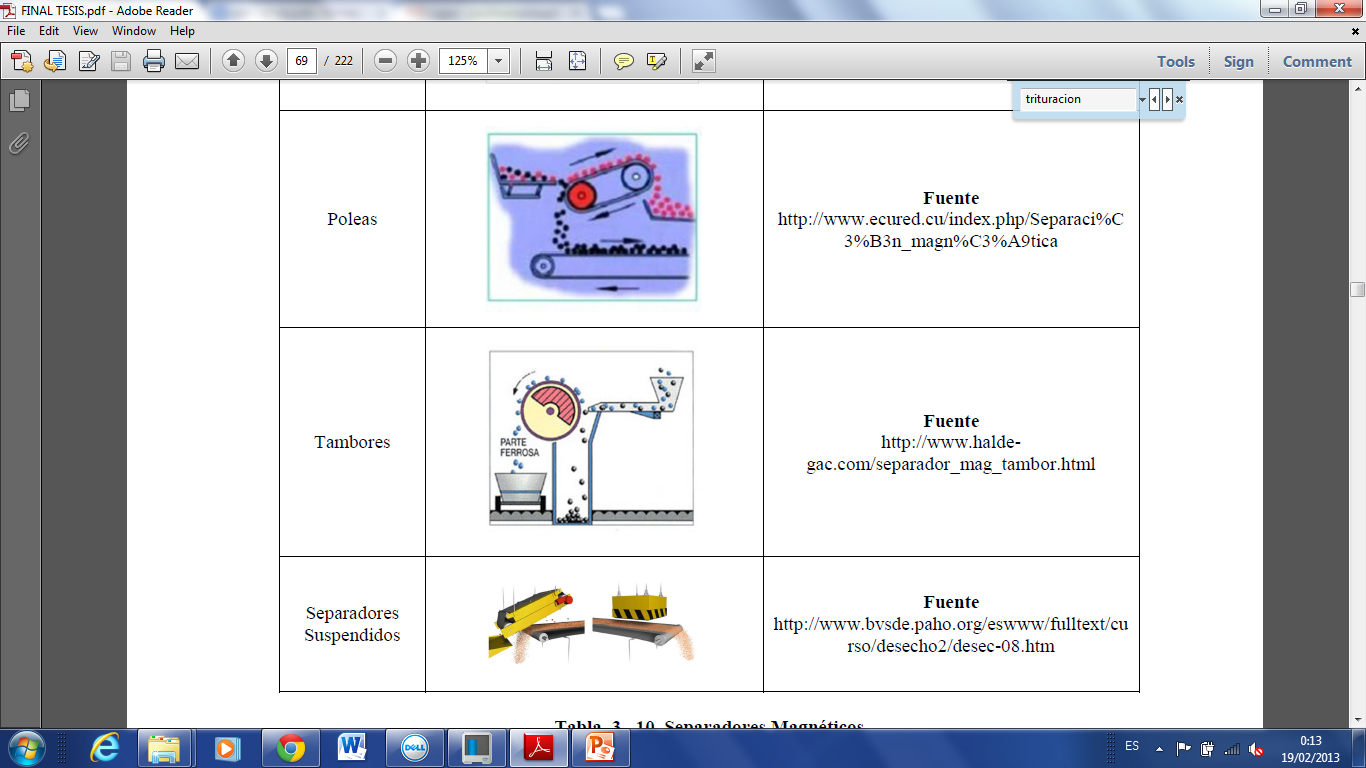 Método Trituración
Separador Vidrio / Metal
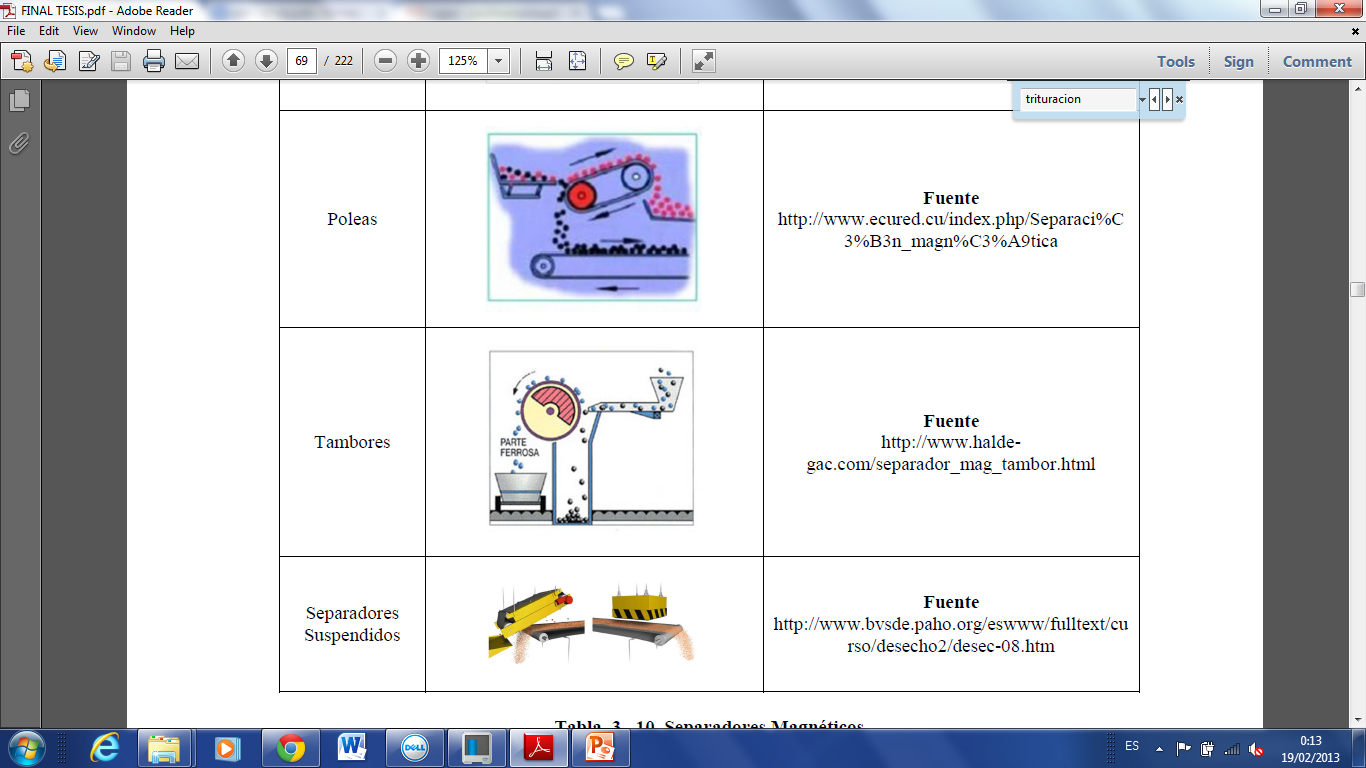 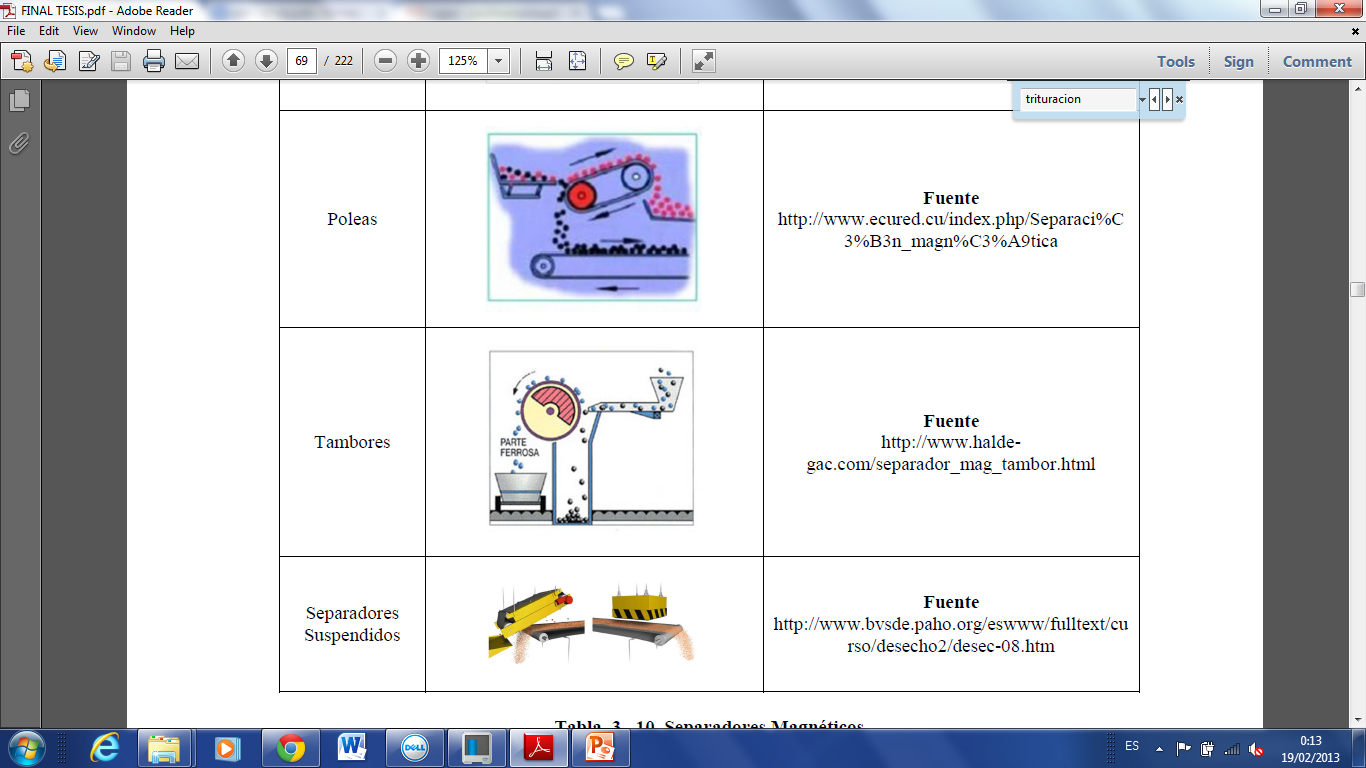 Método Trituración
Dimensionamiento Separador Vidrio / Metal

Esquema de la instalación
Material Transportado
Capacidad máxima de transporte
Velocidad de la correa
Potencia instalada
Sistema de carga
Sistema de descarga
Bandas
Método Trituración
Características Eléctricas del Separador Vidrio / Metal
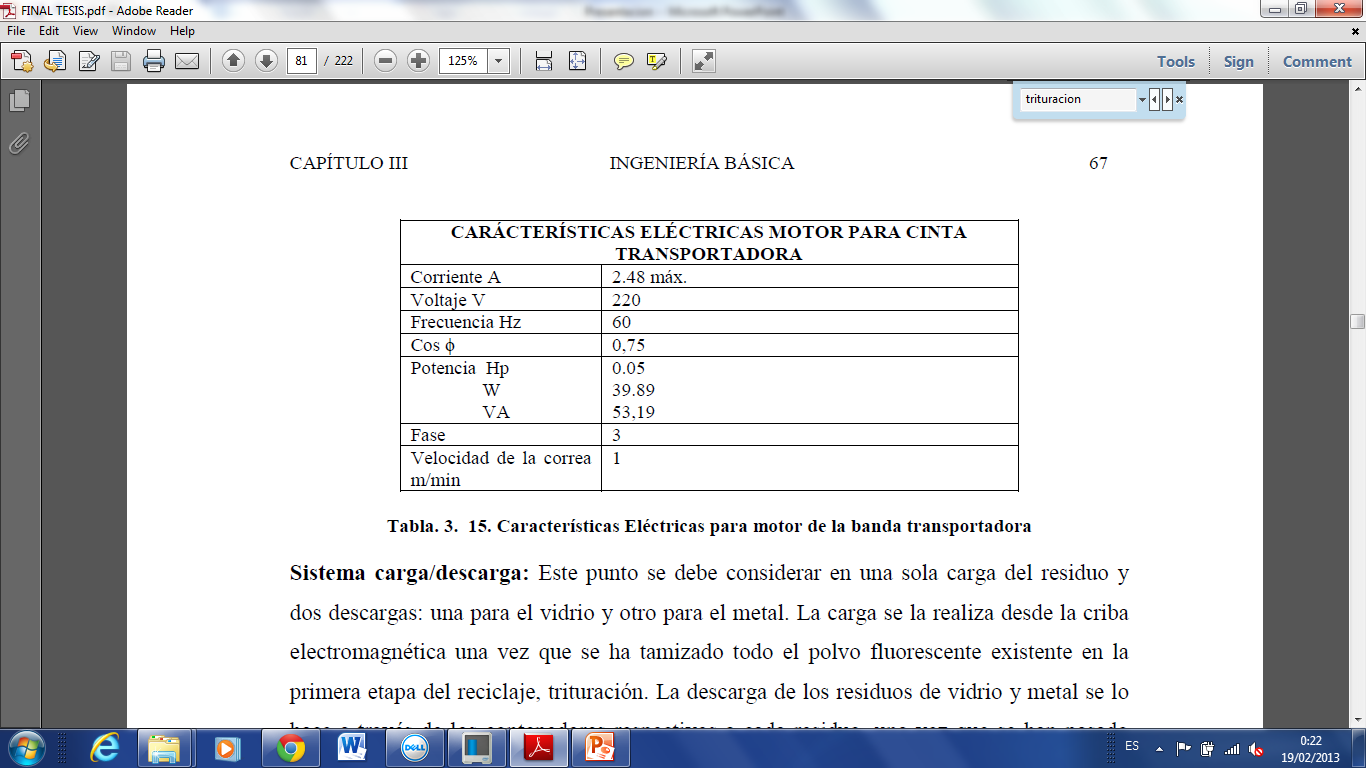 Ingeniería de Detalle
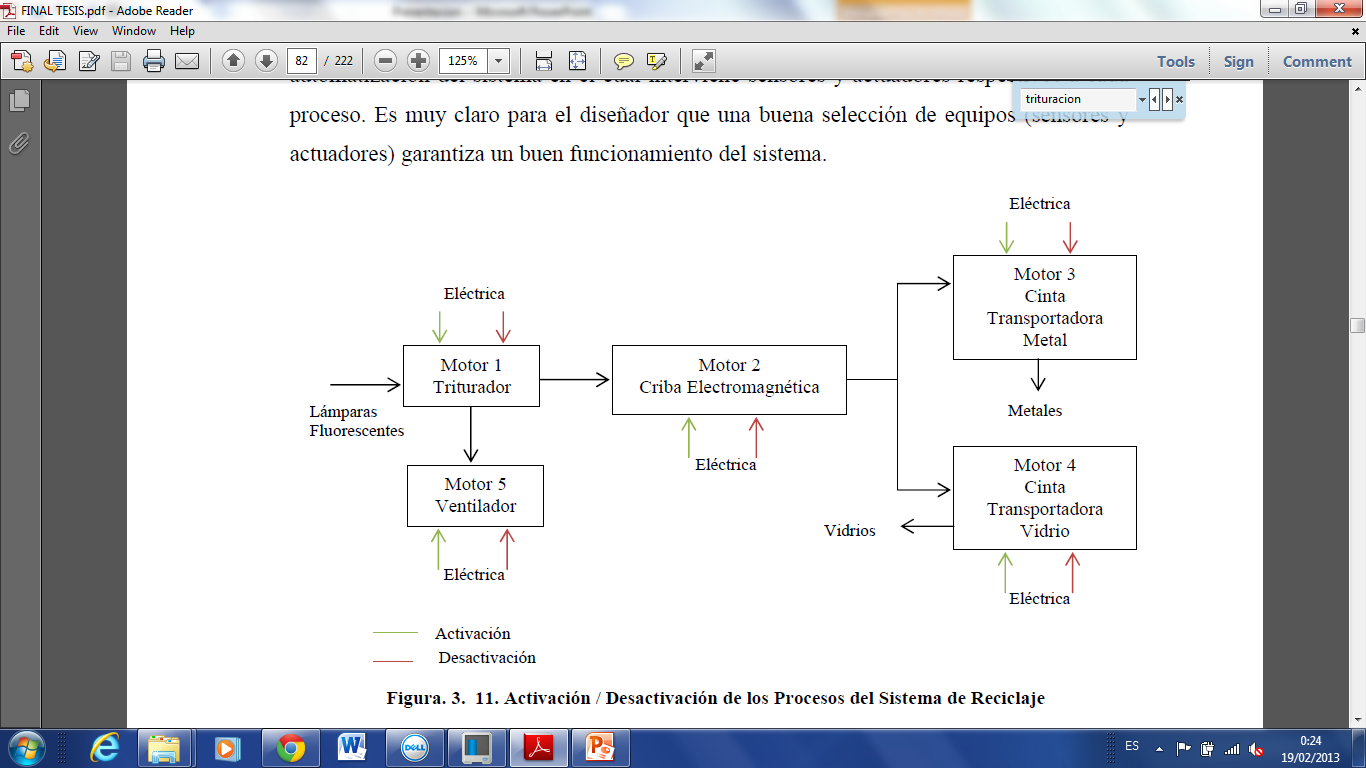 Ingeniería de Detalle
Etapa Trituración
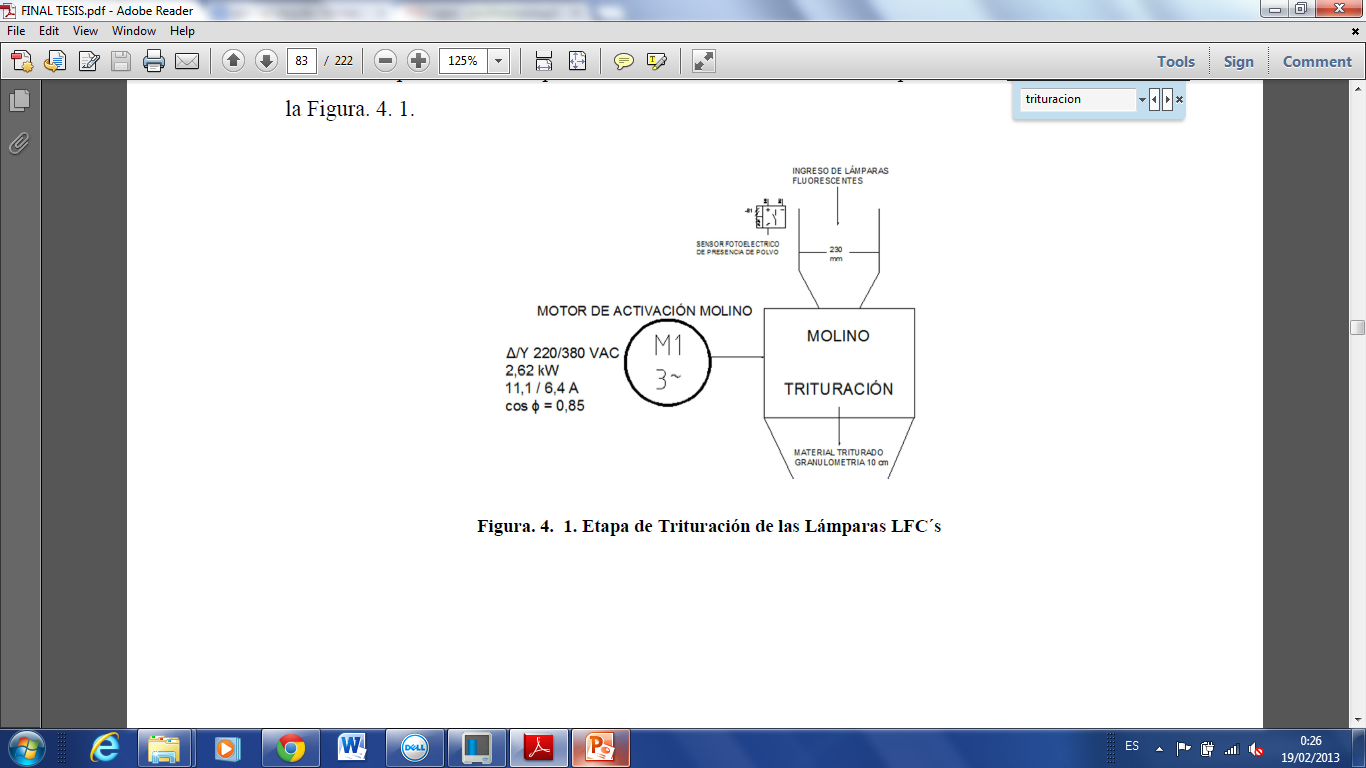 Ingeniería de Detalle
Instrumentación Etapa Trituración




Es indispensable el uso de sensores fotoeléctricos ya que permite el sensamiento de objetos a largas distancias (no existe contacto del objeto con el sensor); su principio de funcionamiento se base a través del emisor (integrado en el sensor juntamente con el receptor) donde genera un flujo de luz modulado. Si un objeto se sitúa en este flujo de luz entonces la luz se refleja en el objeto, una parte de esta luz reflejada va hacia el sensor. El receptor capta y dependiendo de la superficie, intensidad y color se puede evaluar los cambios.
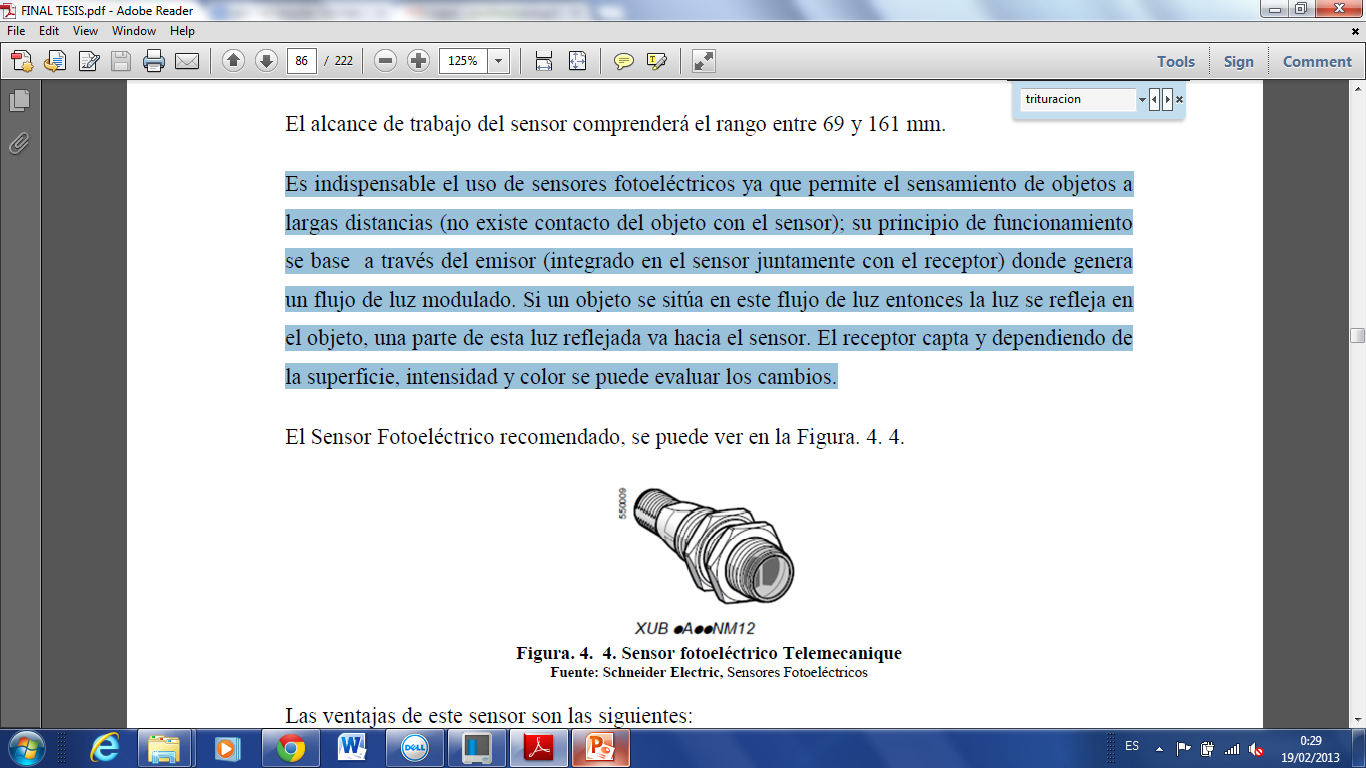 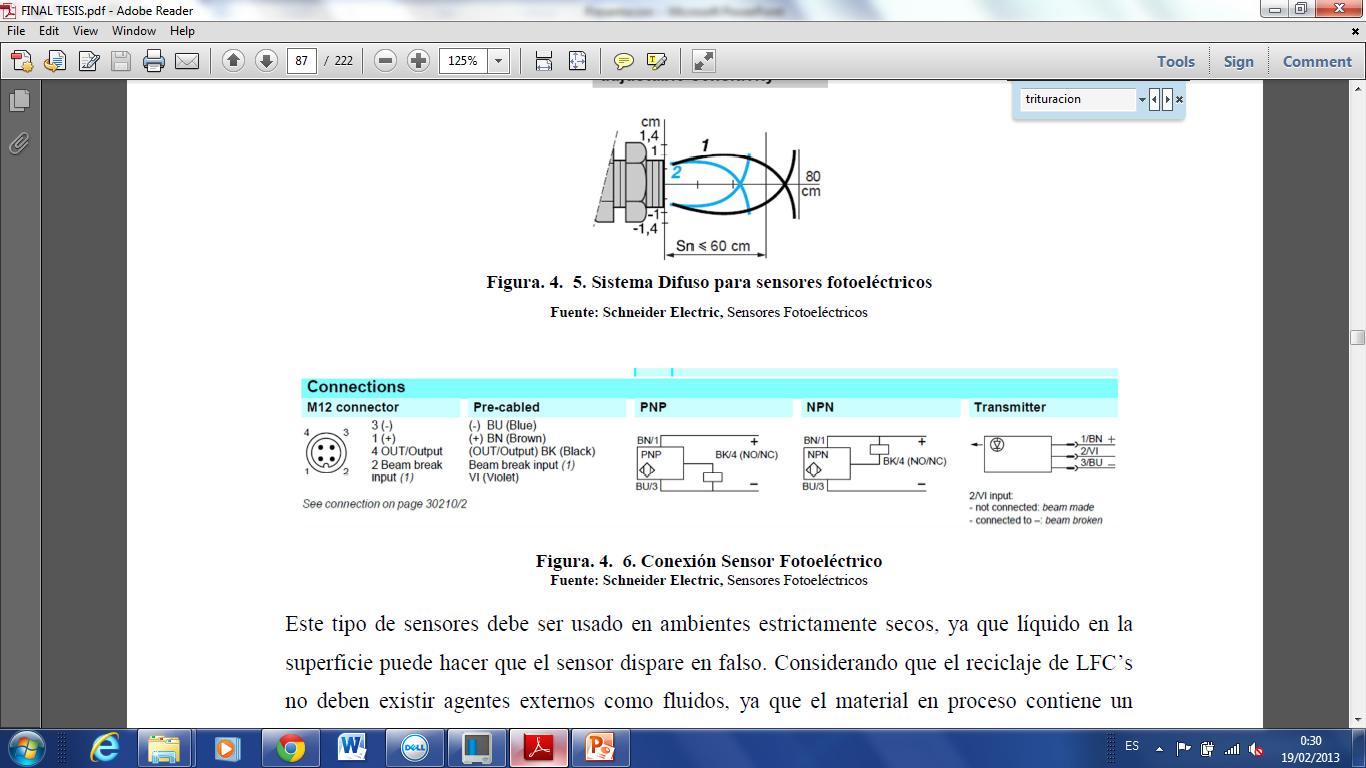 Ingeniería de Detalle
Instrumentación Etapa Trituración
Para la activación del motor será a través de la configuración estrella – triangulo.
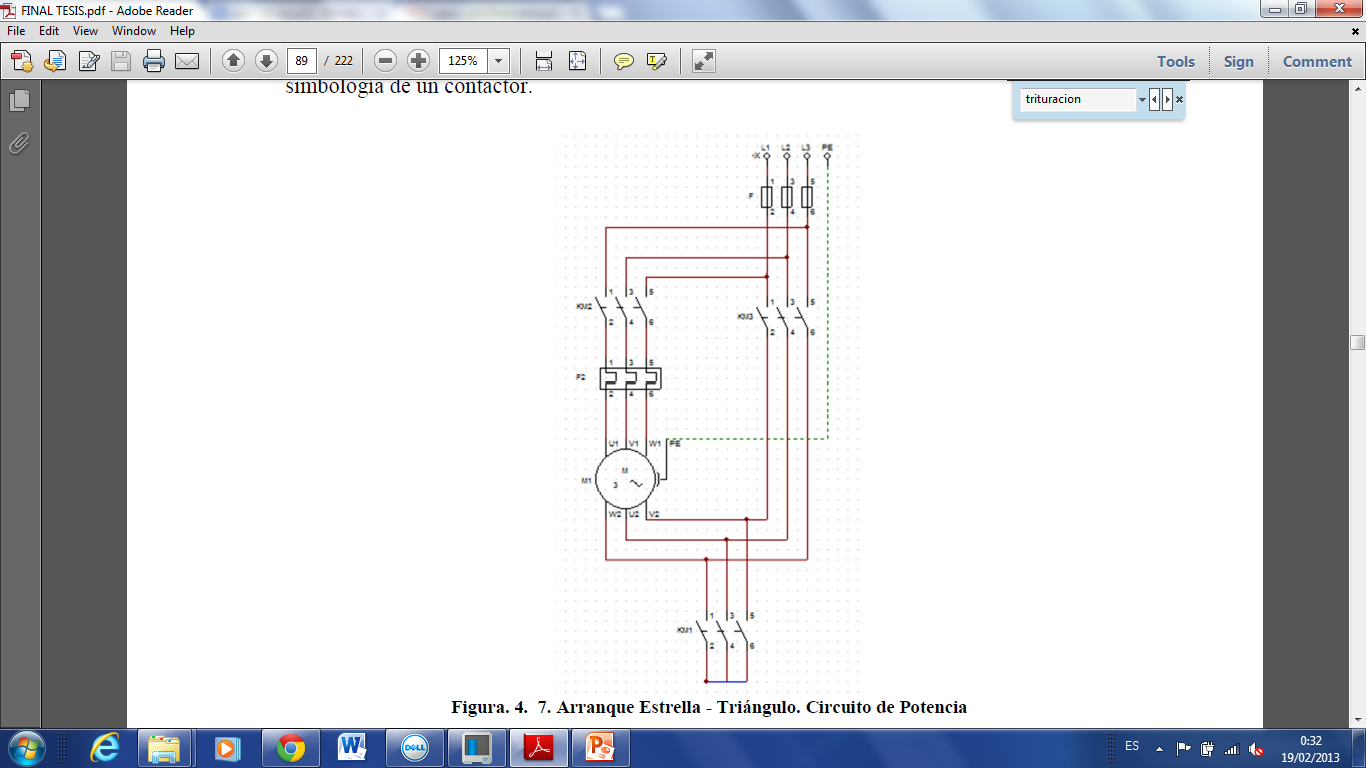 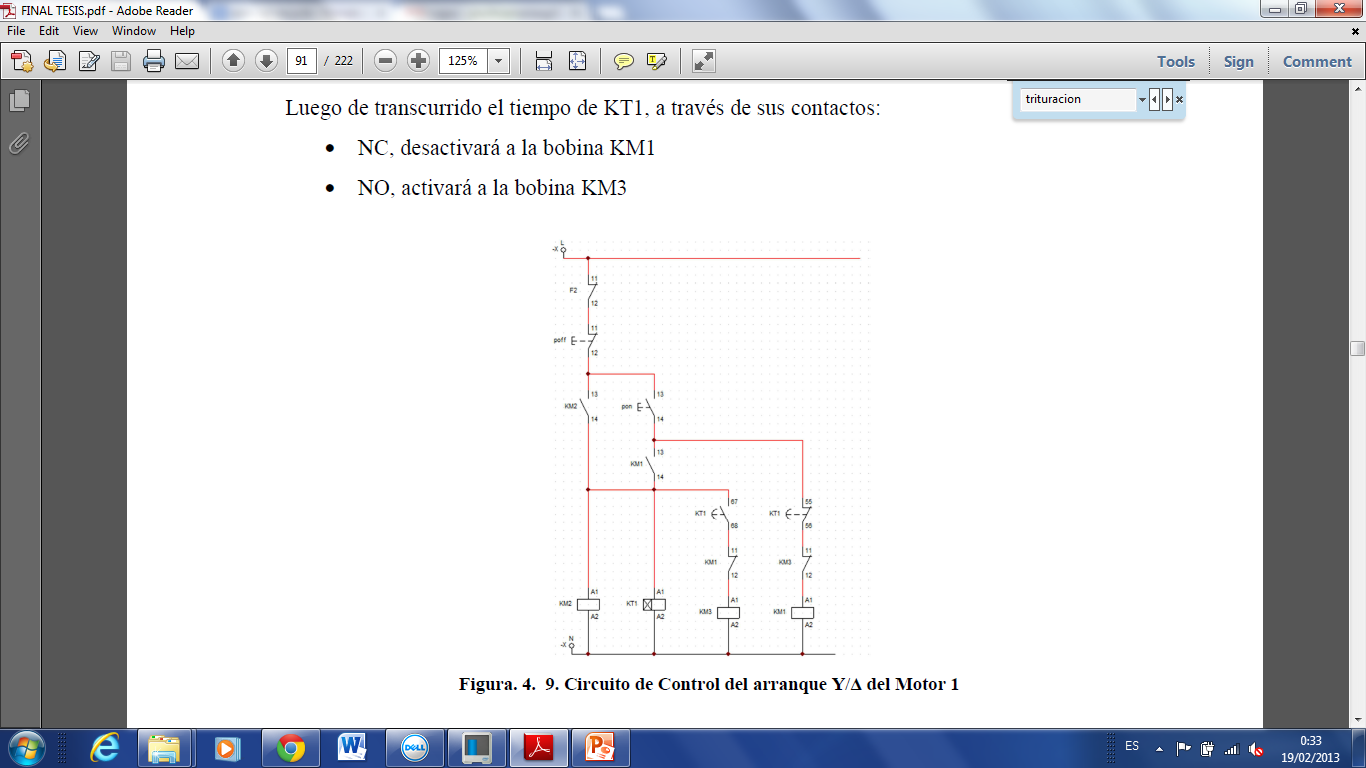 Ingeniería de Detalle
Instrumentación Etapa Trituración
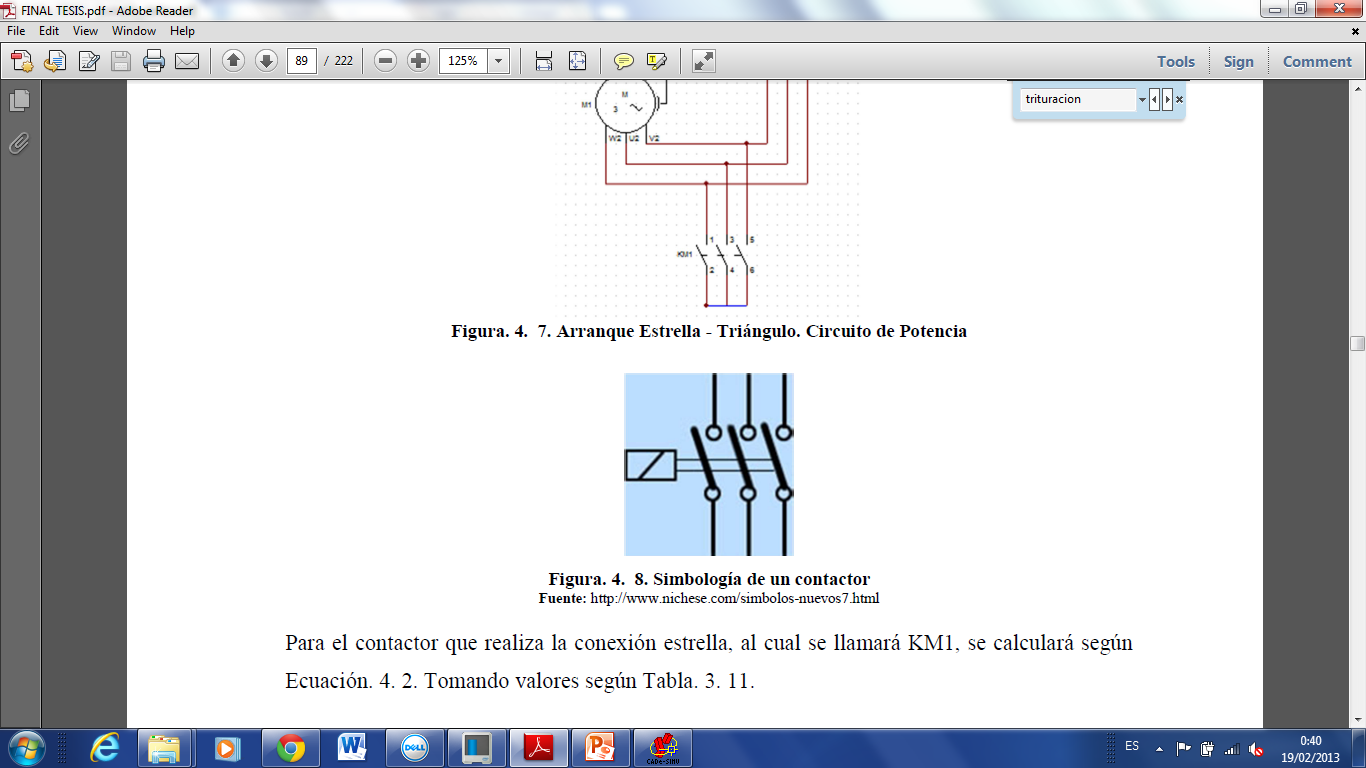 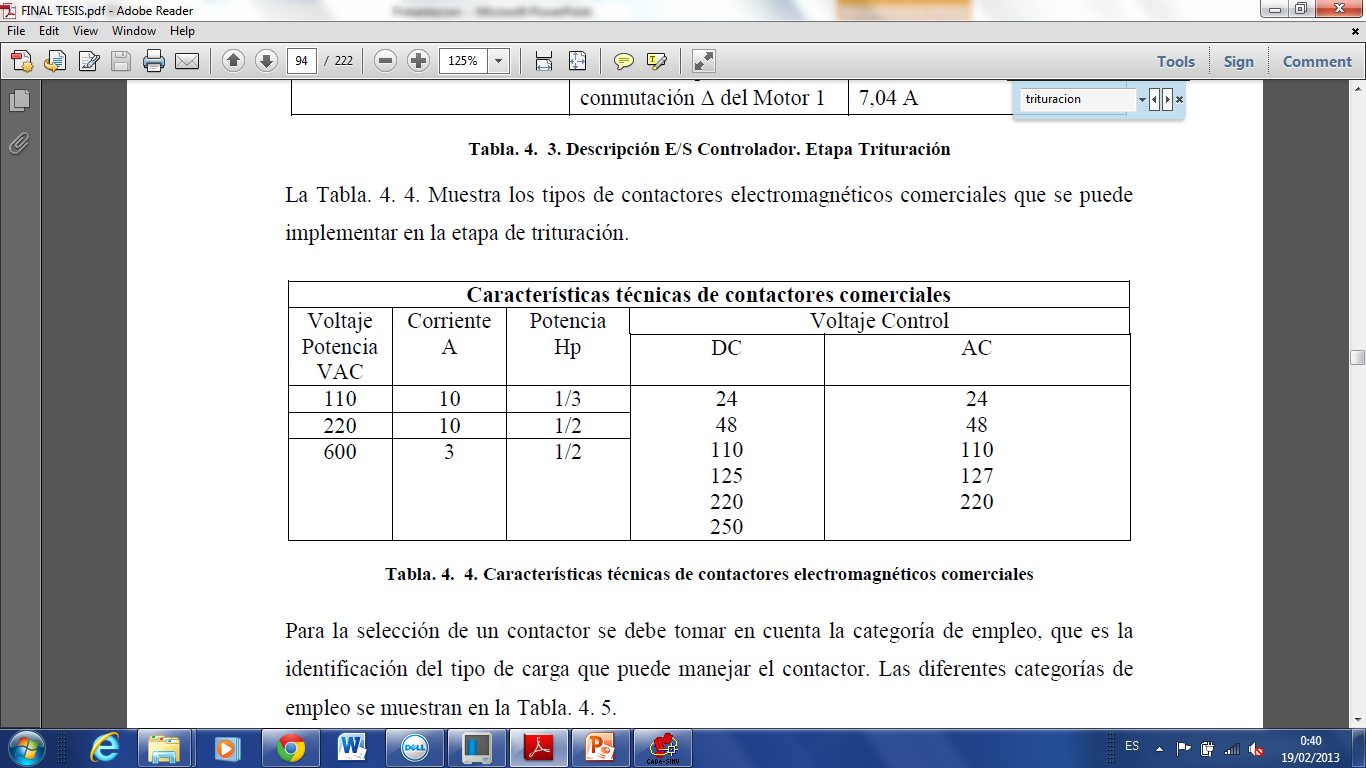 Ingeniería de Detalle
Instrumentación Etapa Trituración


Para el contactor que realiza la conexión estrella, al cual se llamará KM1, se calculará


Para el contactor que realiza la conexión triángulo, al cual se llamará KM3, se calculará


La ecuación anterior aplica para el contactor KM2, el mismo que permite el cambio de estrella a triángulo.
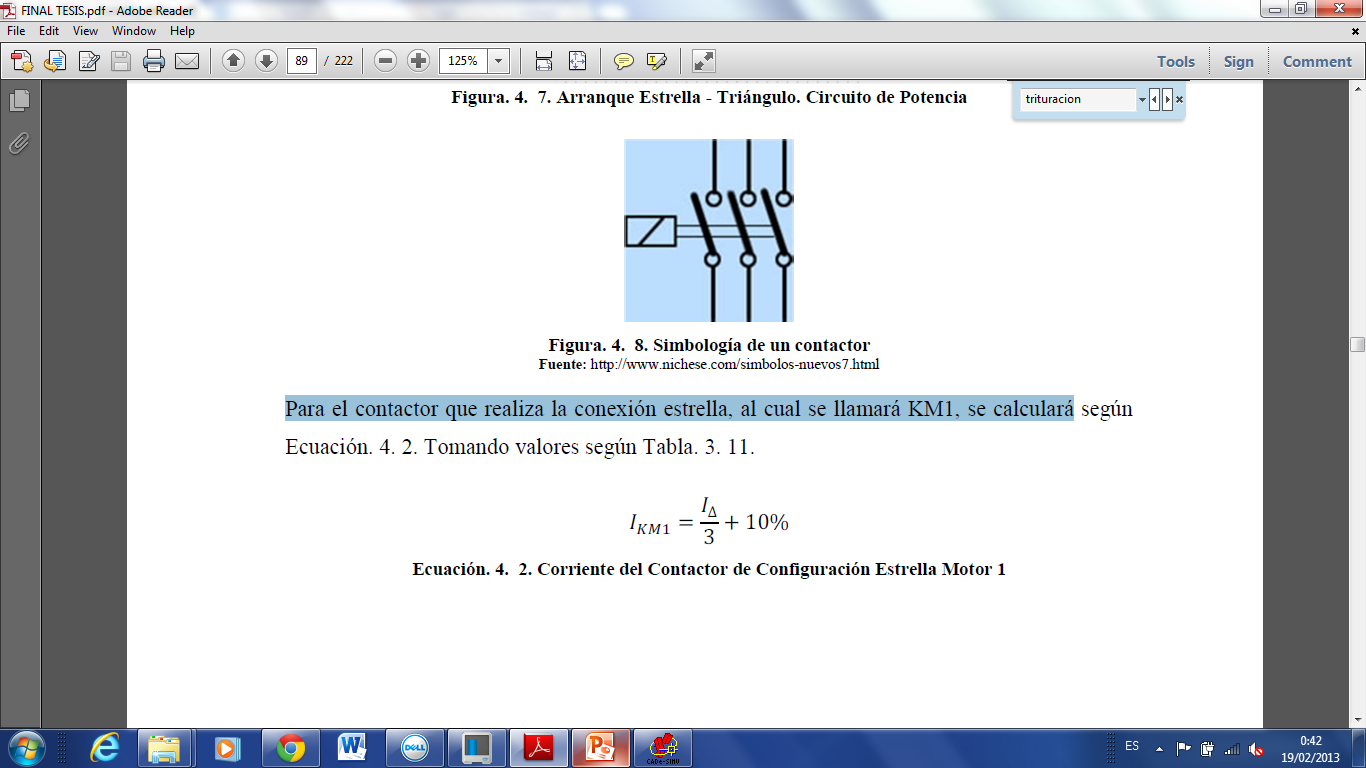 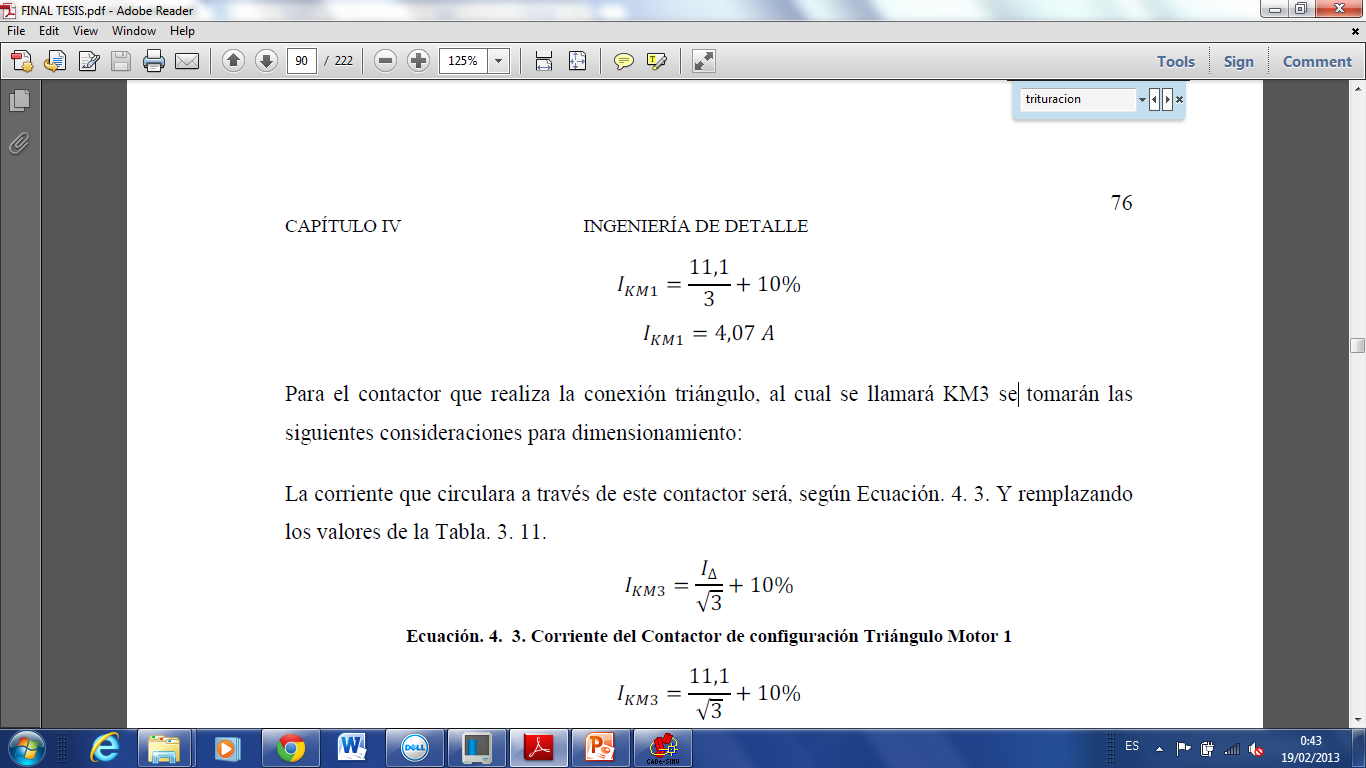 Ingeniería de Detalle
Acondicionamiento de Señales. Etapa Trituración
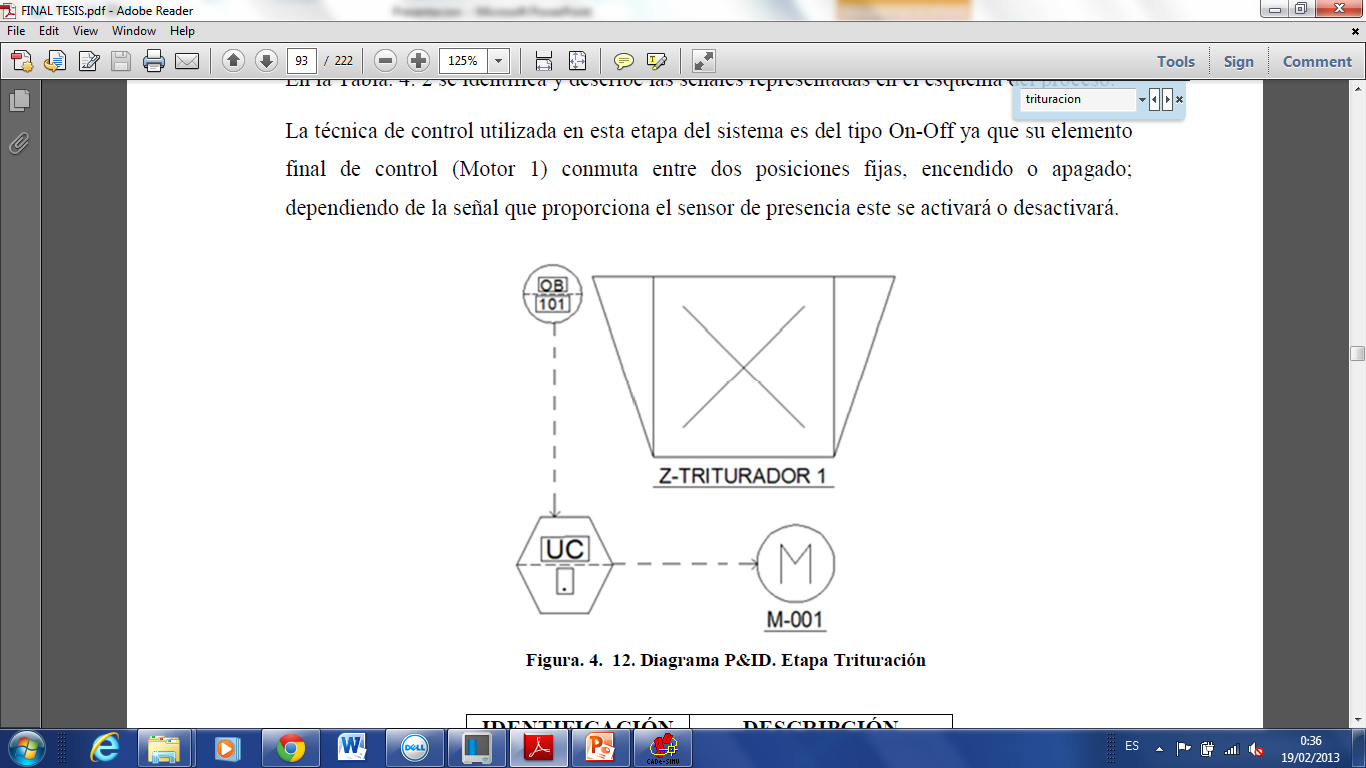 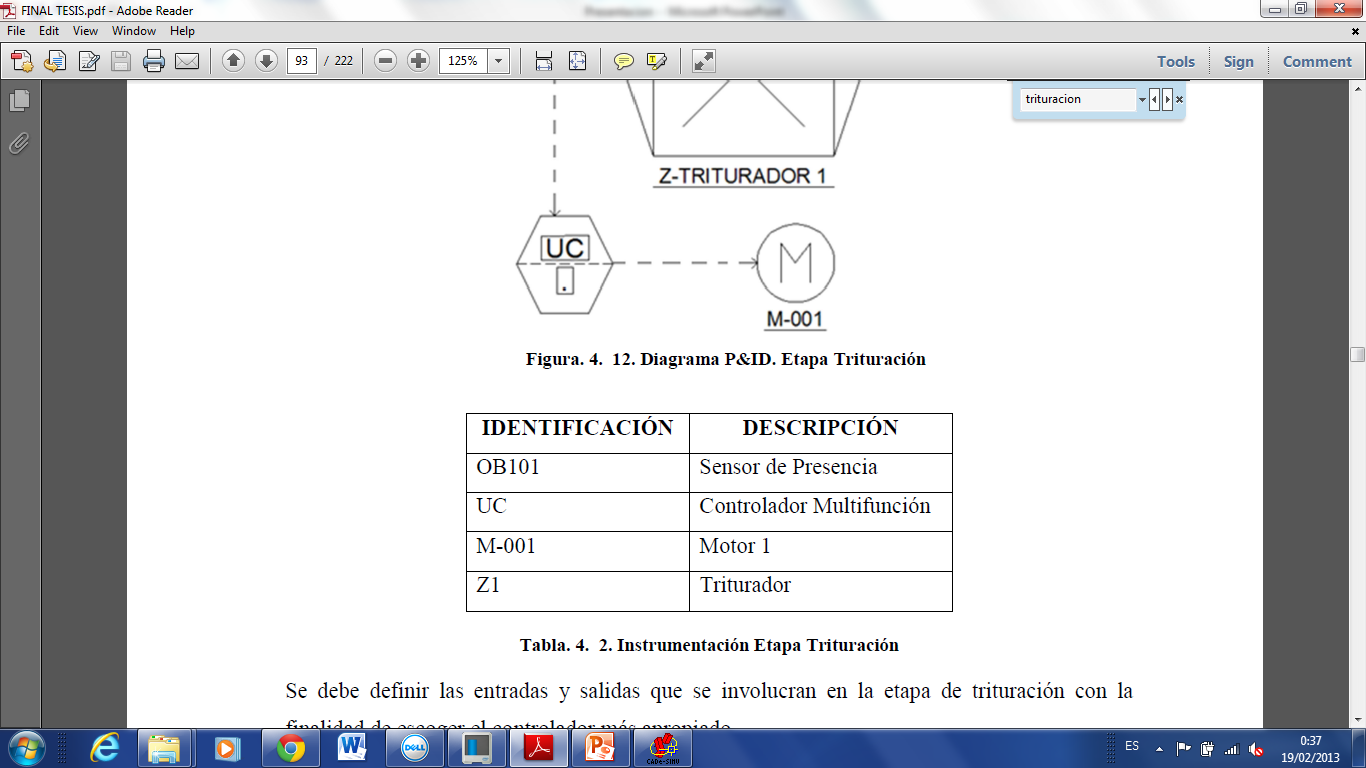 Ingeniería de Detalle
Etapa Separación Polvo
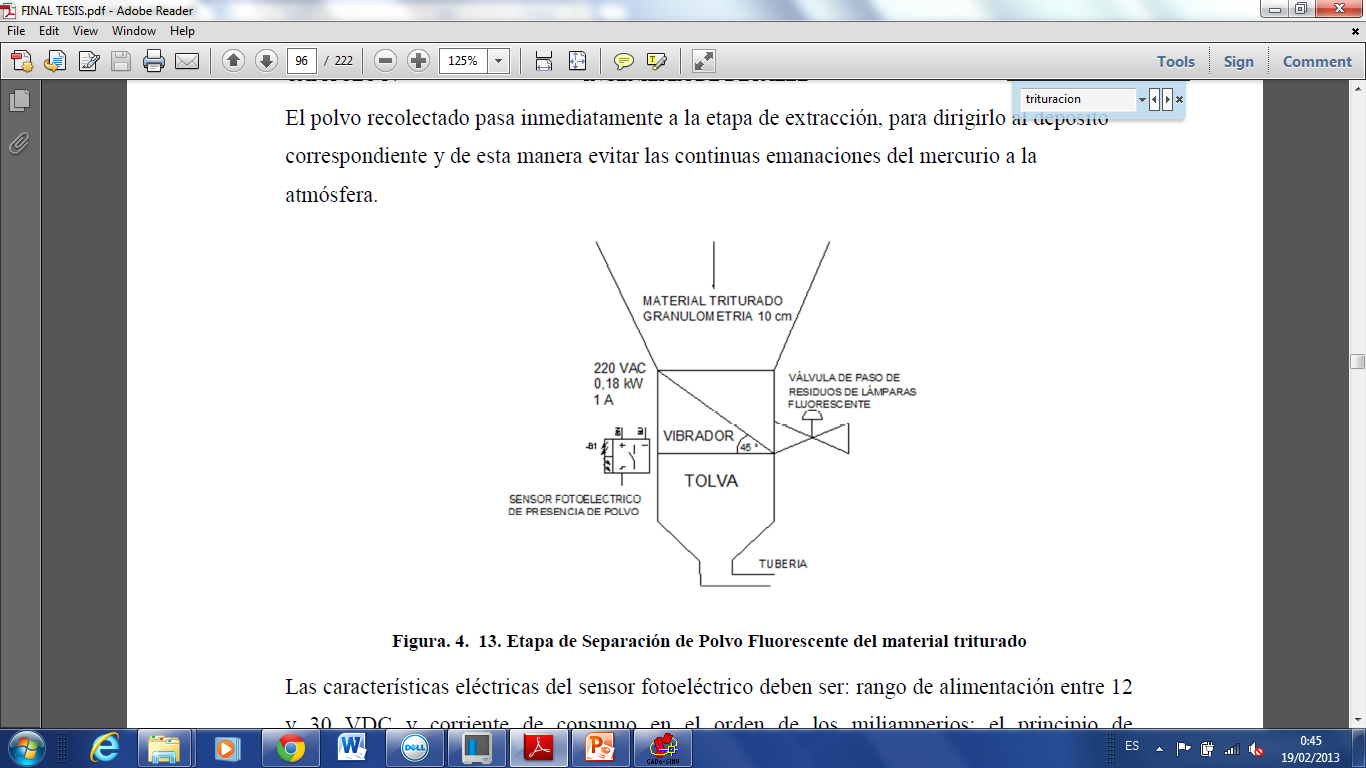 Ingeniería de Detalle
Etapa Separación Polvo
Por las características eléctricas del vibrador Electromagnético (Motor 2 – Potencia Baja), se considera un arranque directo conmutado por relé electromecánico
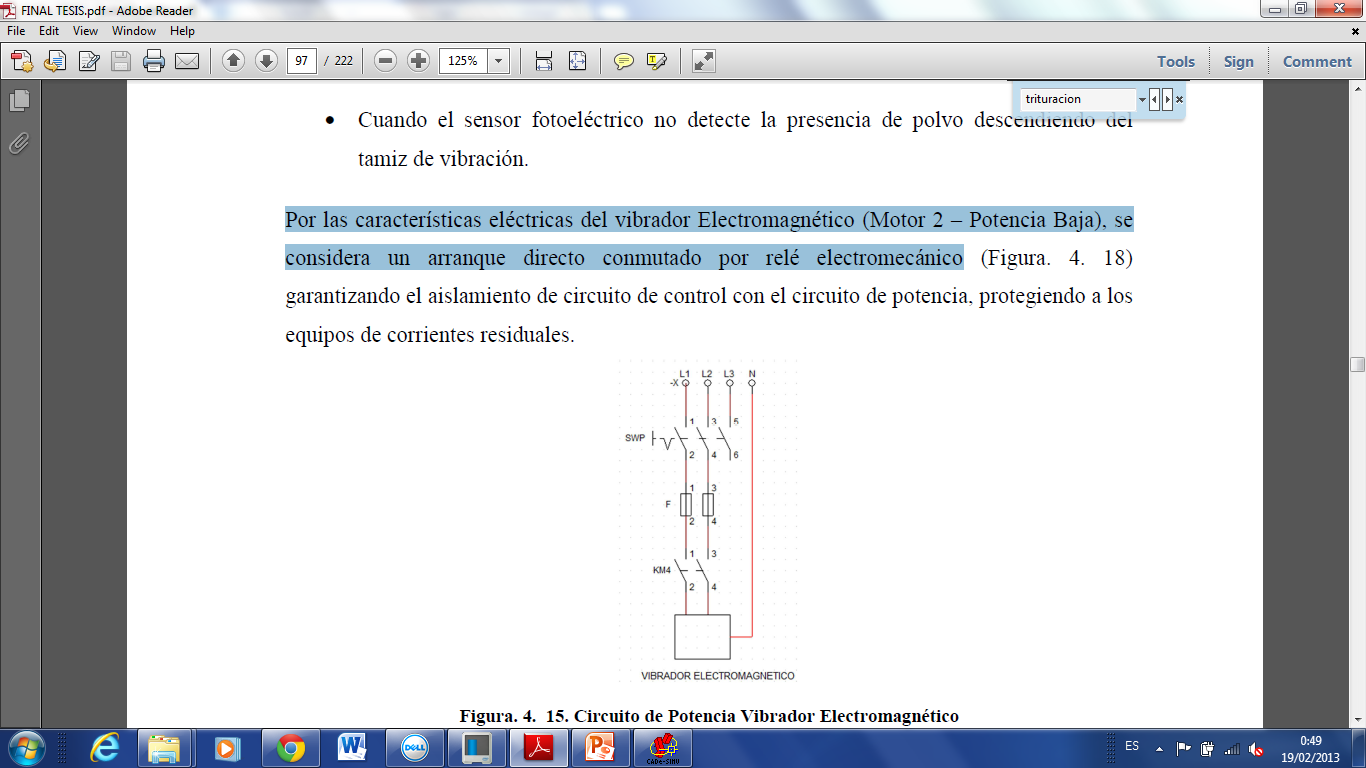 Ingeniería de Detalle
Acondicionamiento de Señales. Etapa Separación Polvo
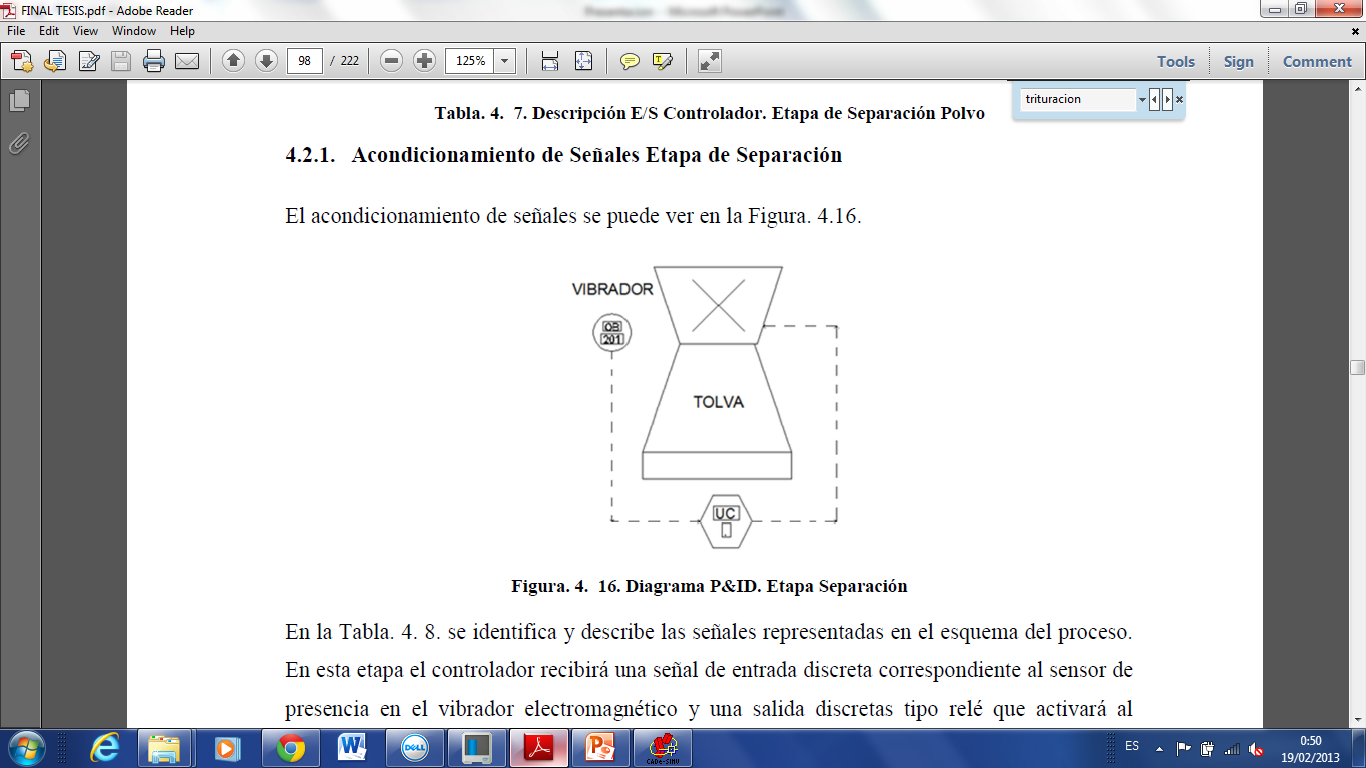 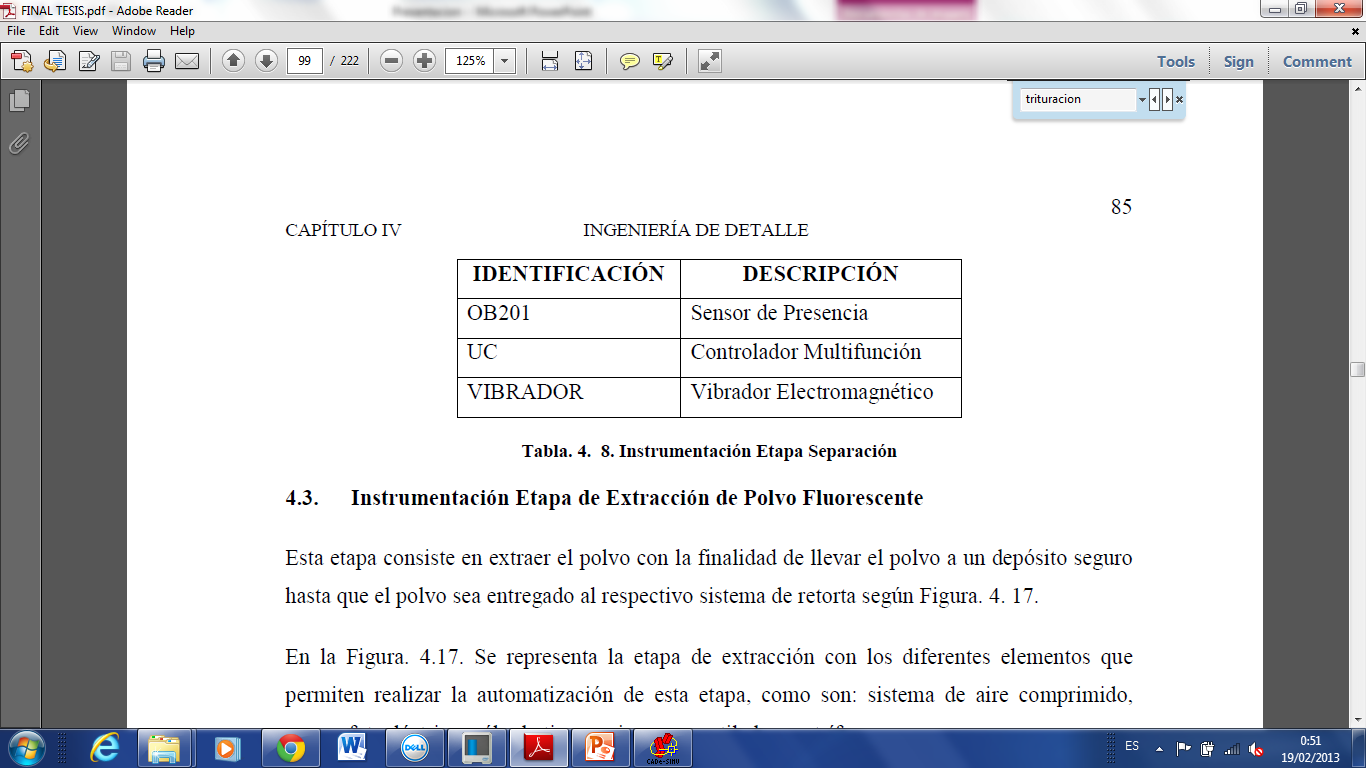 Ingeniería de Detalle
Etapa Extracción Polvo
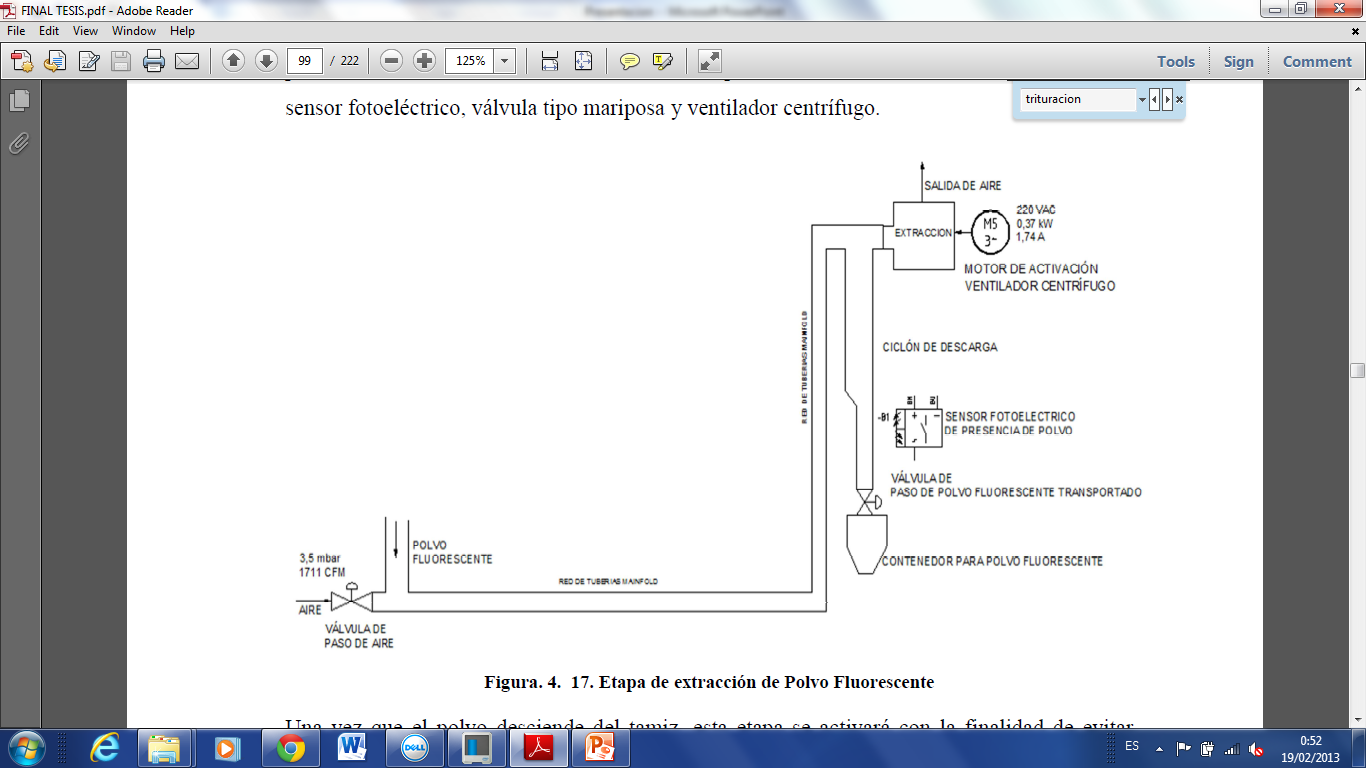 Ingeniería de Detalle
Etapa Extracción Polvo
La activación de la electroválvula será a través de un relé electromecánico
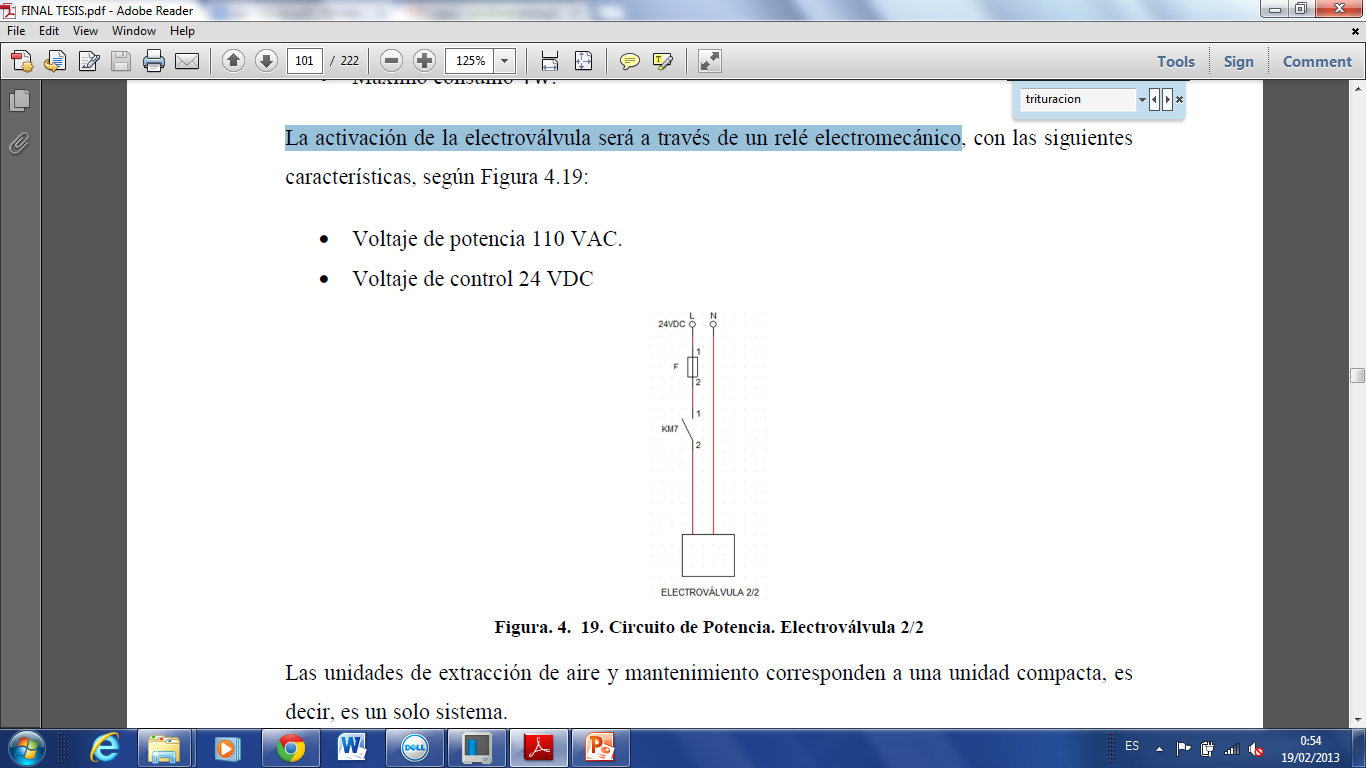 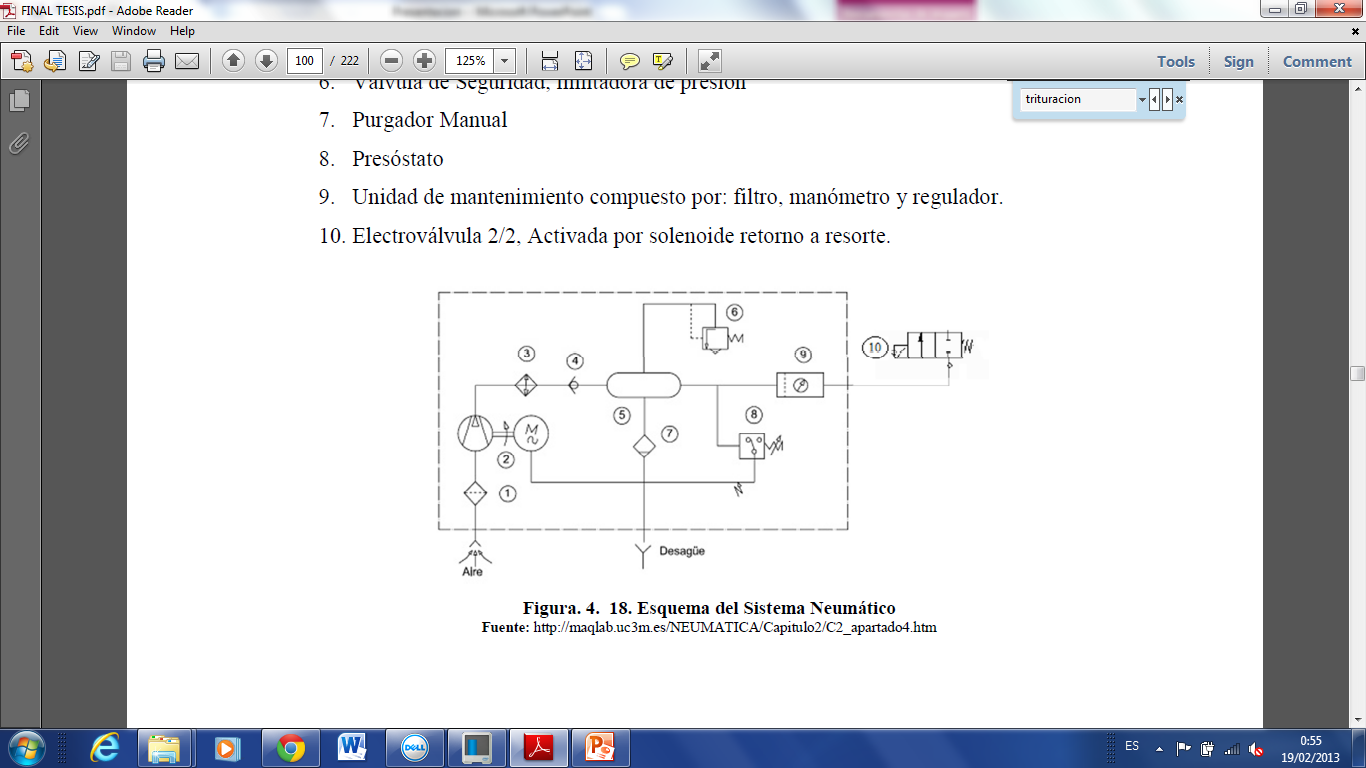 Ingeniería de Detalle
Etapa Extracción Polvo
Para permitir el paso del polvo a su respectivo depósito se lo realiza a través de una válvula tipo mariposa que su funcionamiento se basa en la apertura o cierre para interrumpir el flujo de un sólido en un conducto mediante una placa, denominada “mariposa”, que gira sobre un eje.
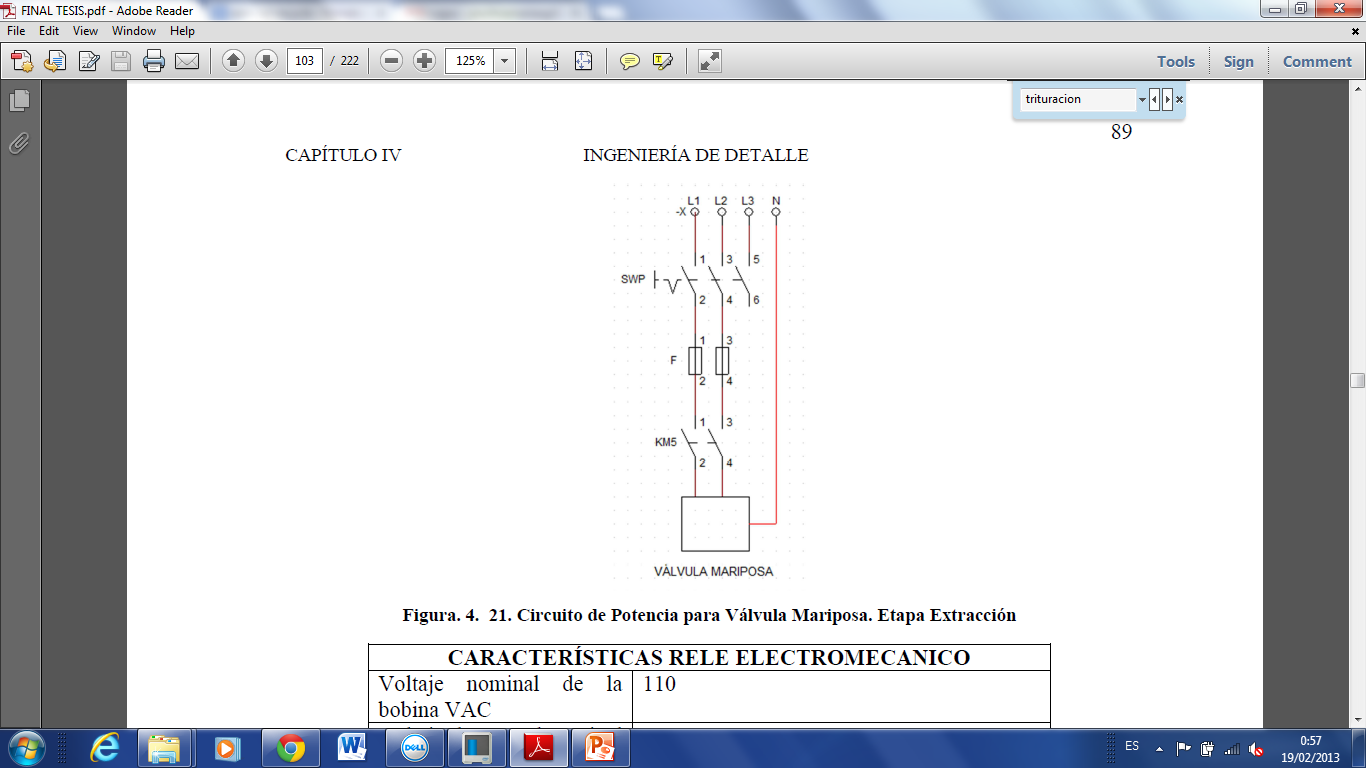 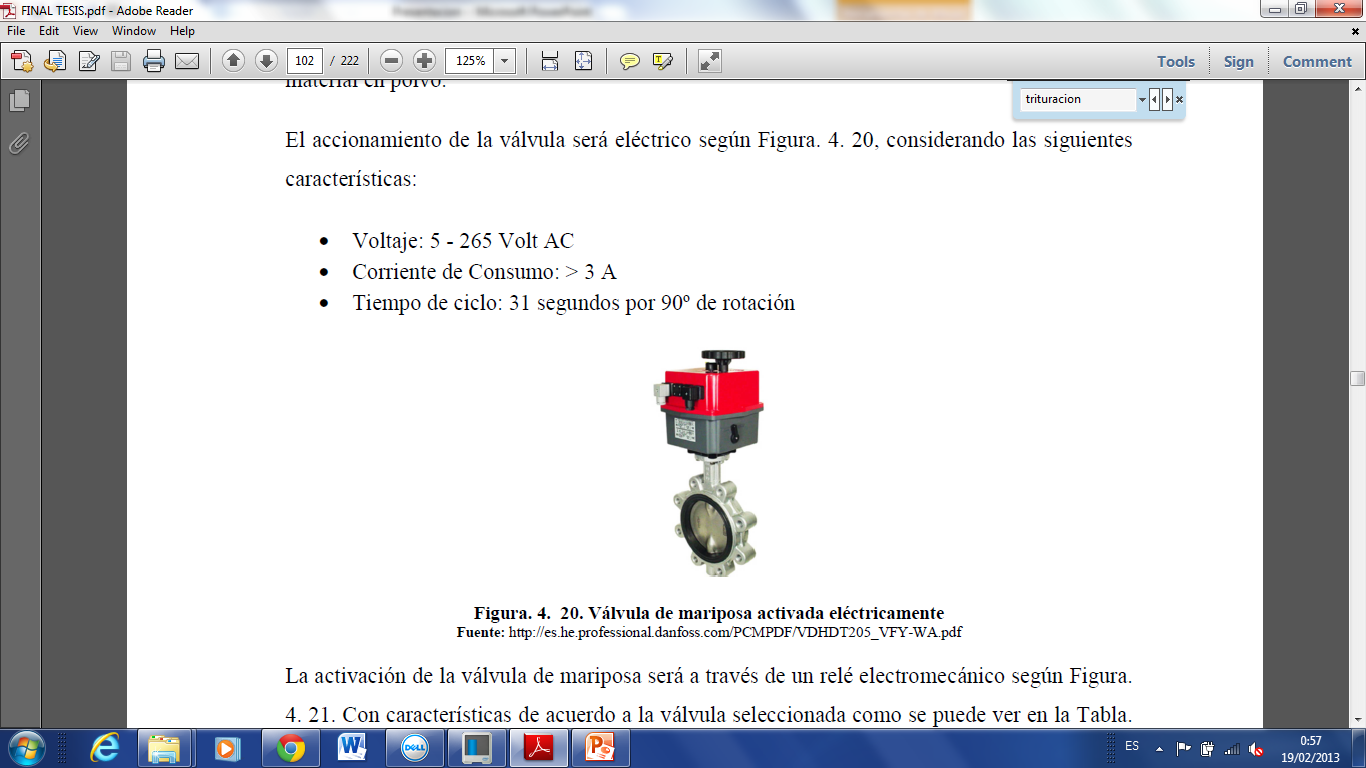 Ingeniería de Detalle
Etapa Extracción Polvo
Para la activación del ventilador centrífugo se considera un arranque directo conmutado por relé electromecánico.
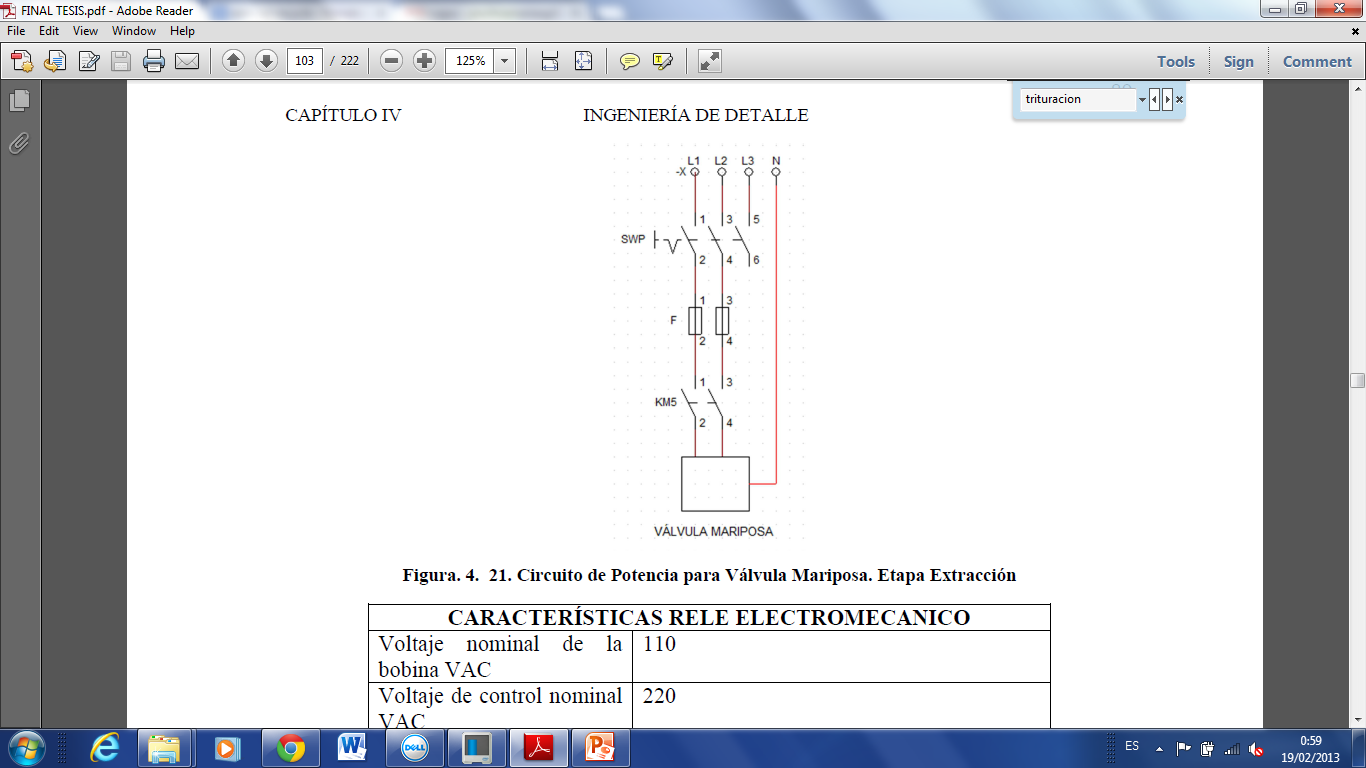 Ingeniería de Detalle
Etapa Extracción Polvo

Para dimensionar el sensor de peso adecuado para el depósito se debe considerar celdas de carga que transforman las variaciones del
peso en una señal análoga de voltaje, en el orden de los miliamperios. Estos sensores basan su funcionamiento en el efecto piezoresistivo de una galga extensiométrica. Las galgas se utilizan en puentes de Wheastone; que al recibir el peso: las galgas tienden a deformarse, la resistencia varía y por ende el voltaje varía.
Ingeniería de Detalle
Etapa Extracción Polvo

Una característica importante de las celdas de carga es la sensibilidad expresado en mV/V. Los valores nominales de sensibilidad son 0.5, 1 y 2 mV/V. Estos valores indican el voltaje a
fondo de escala, es decir; si la celda de carga se alimenta con una tensión de 24 VDC, capacidad de 50 Kg y sensibilidad de 2mV/V; cuando la celda sense el peso máximo de 50 Kg la deformación producirá una tensión de 48 mV.
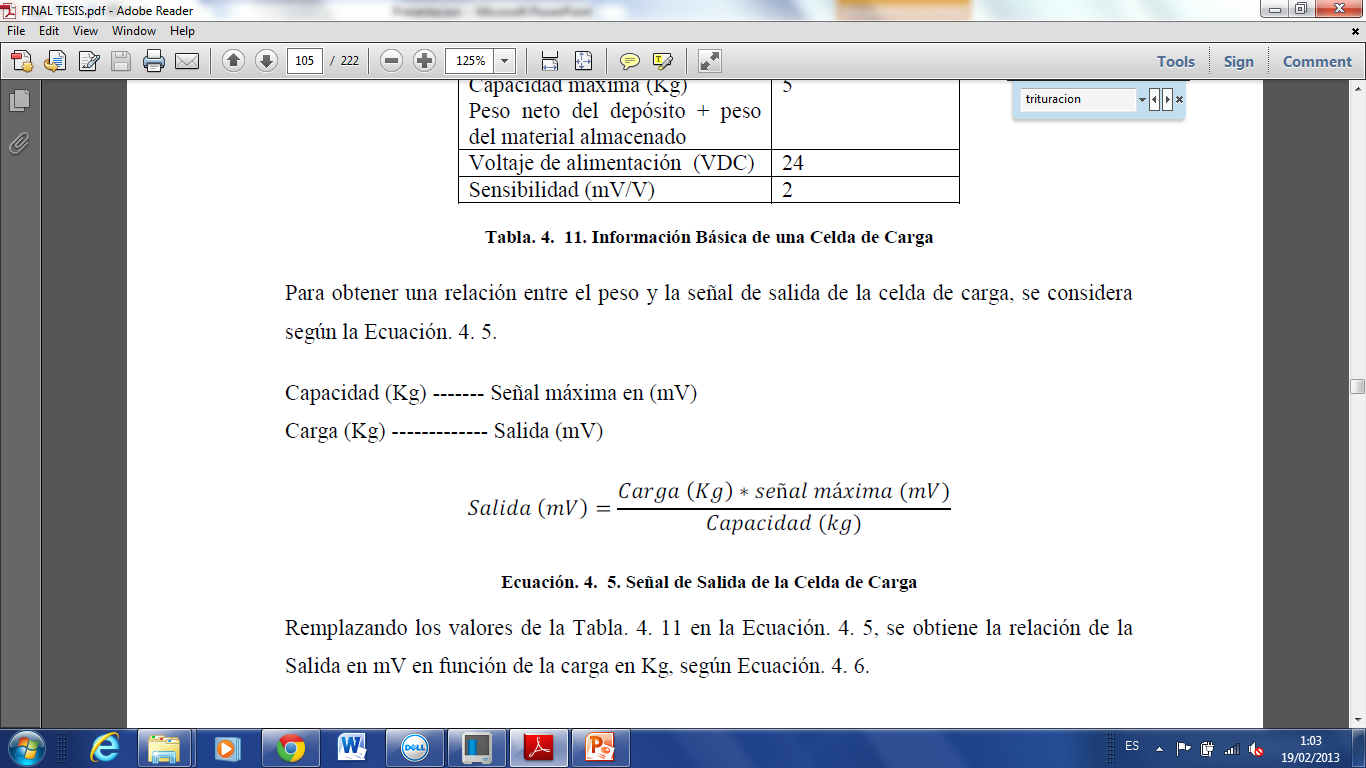 Ingeniería de Detalle
Acondicionamiento de Señales. Etapa Extracción Polvo
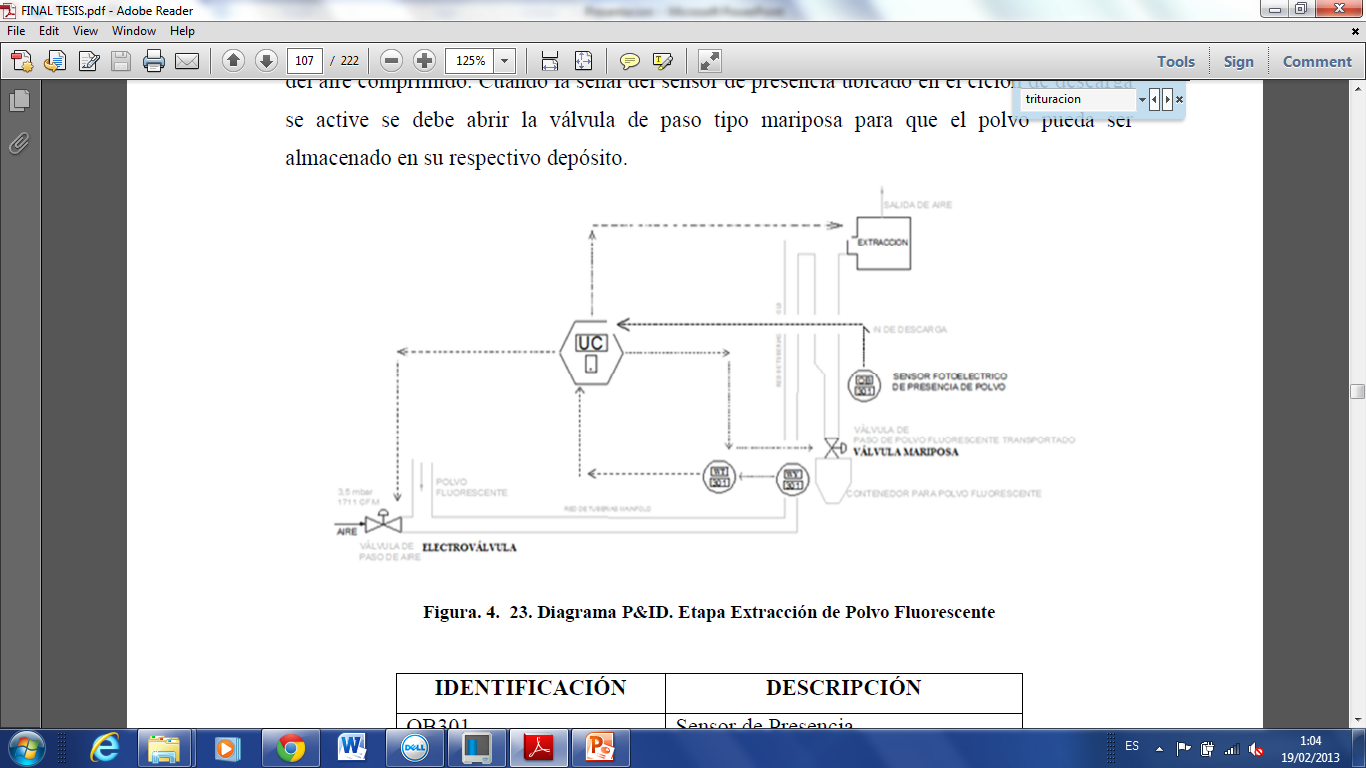 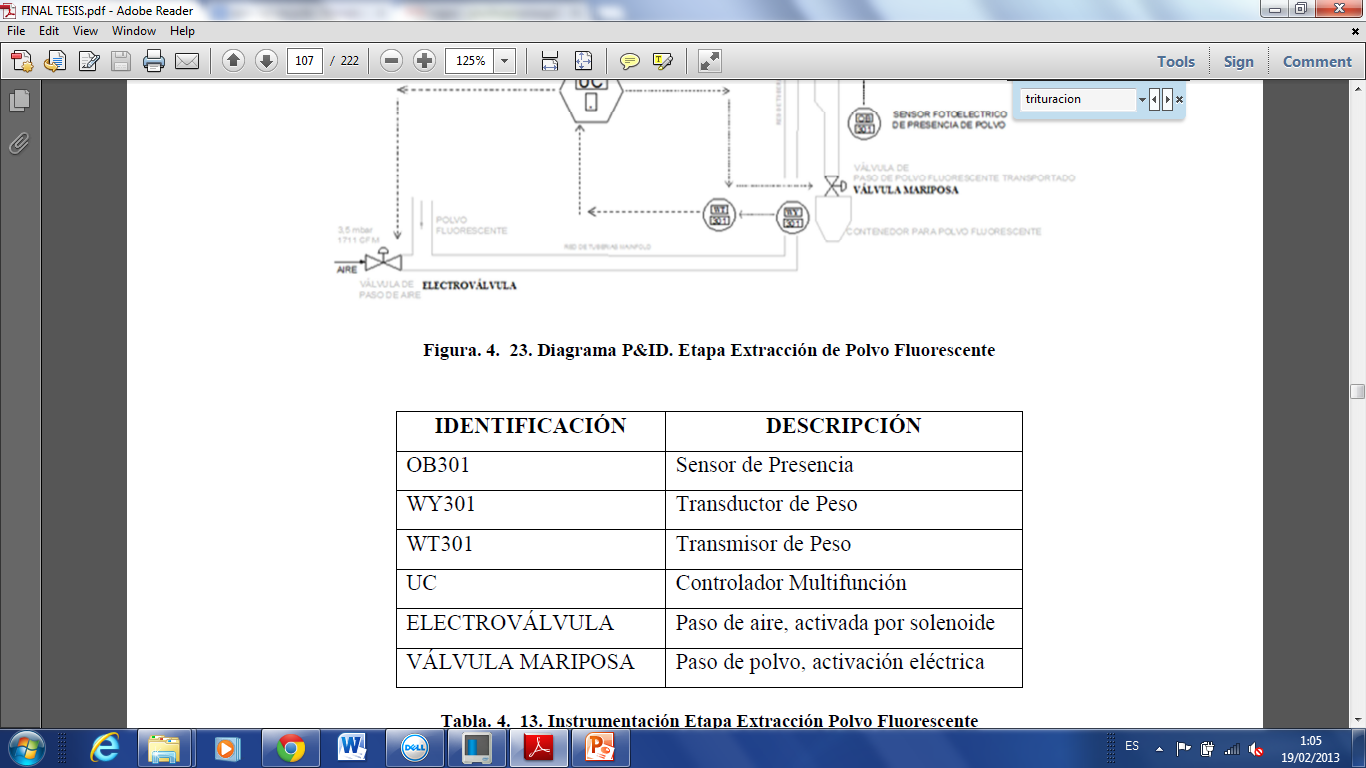 Ingeniería de Detalle
Etapa Separación Vidrio / Metal
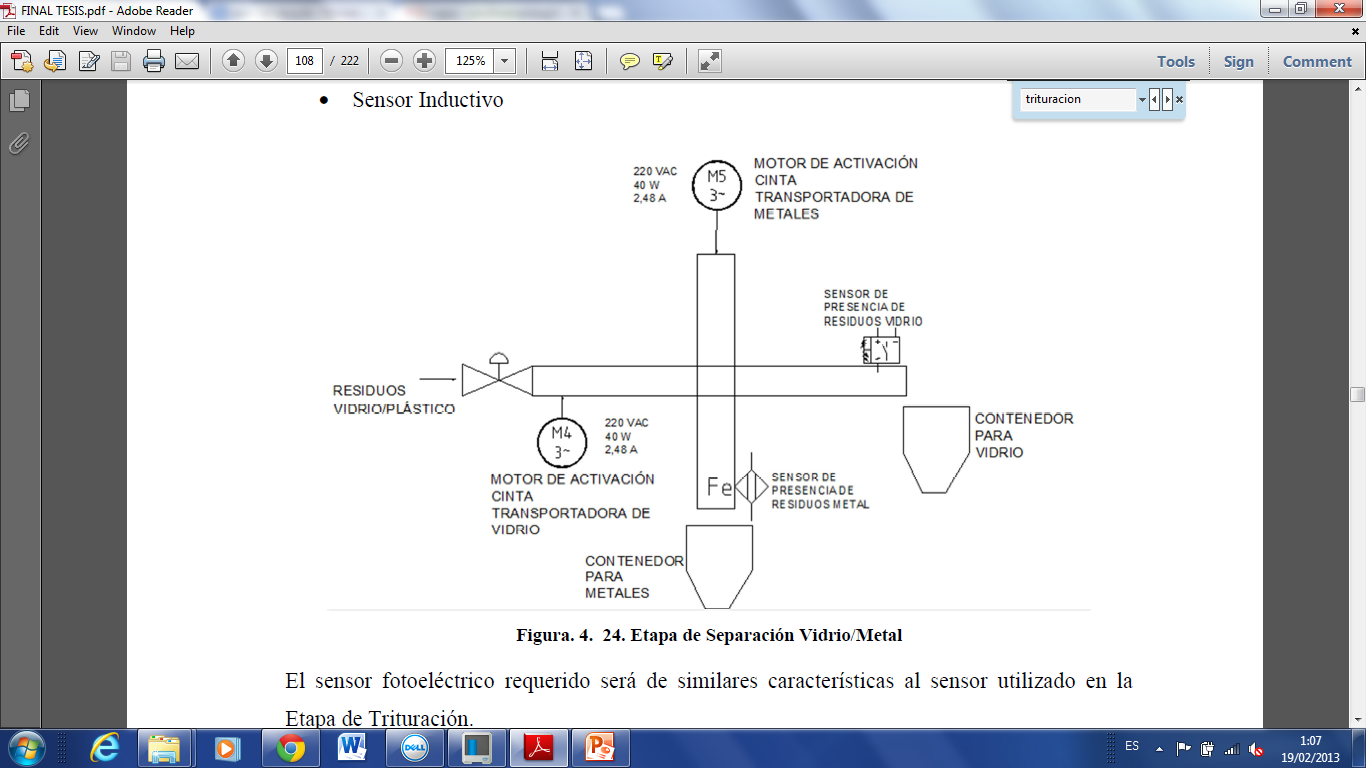 Ingeniería de Detalle
Etapa Separación Vidrio / Metal

El sensor inductivo será utiliza para detectar la presencia de metales en la etapa de separación, esta señal permitirá desactivar el movimiento de la banda transportadora de metal cuando ya no haya detección de metal, concluyendo que se ha depositado todos los metales de las lámparas en su respectivo depósito.
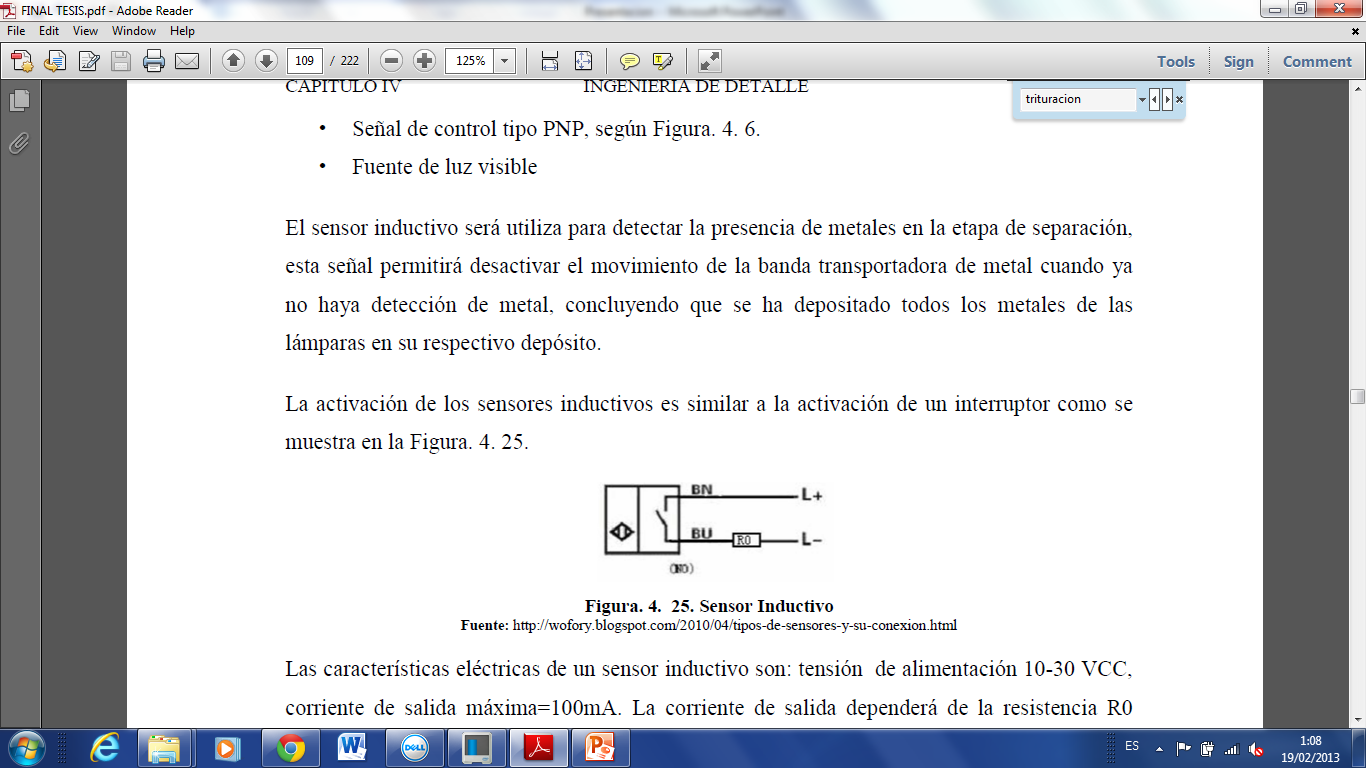 Ingeniería de Detalle
Etapa Separación Vidrio / Metal

La válvula mariposa requerida será similar a la empleada en la Etapa de Extracción
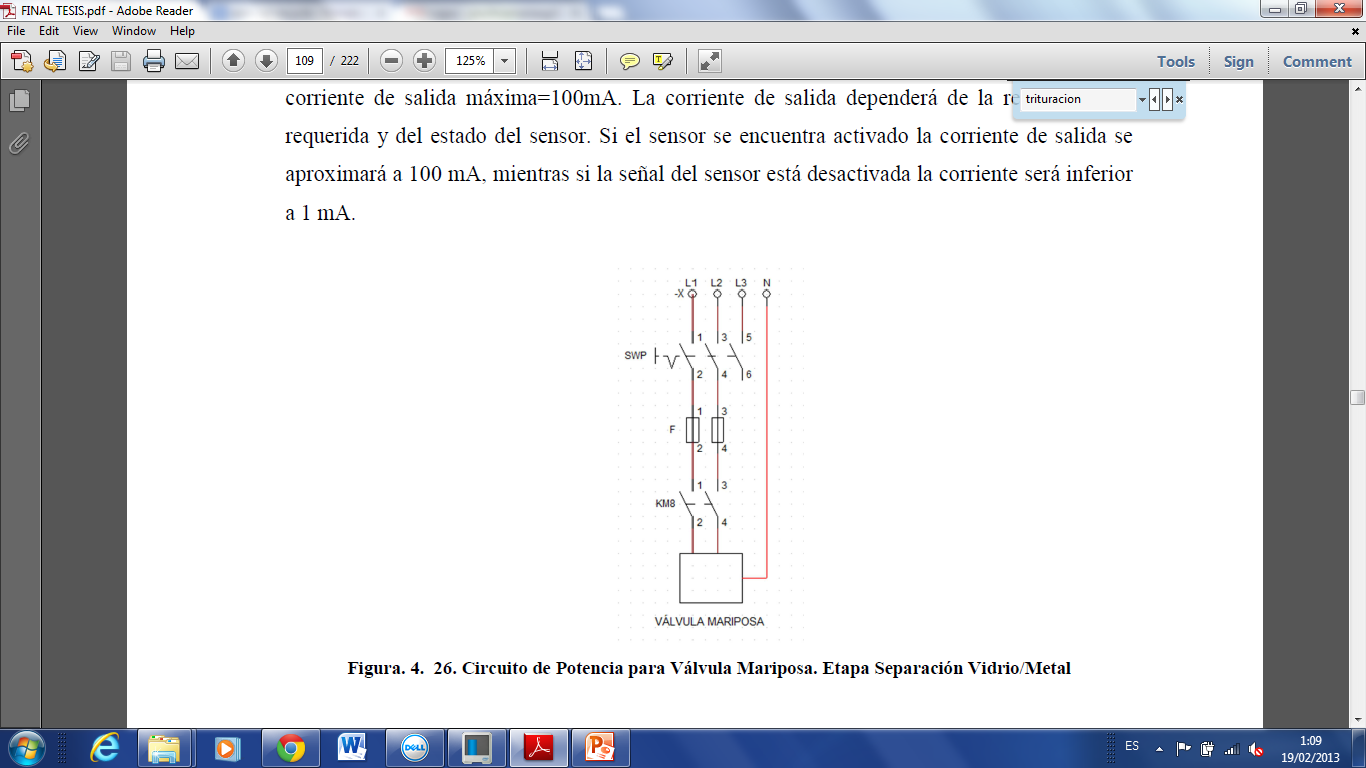 Ingeniería de Detalle
Etapa Separación Vidrio / Metal

Para la activación de los motores de las respectivas bandas transportadoras se empleará contactores
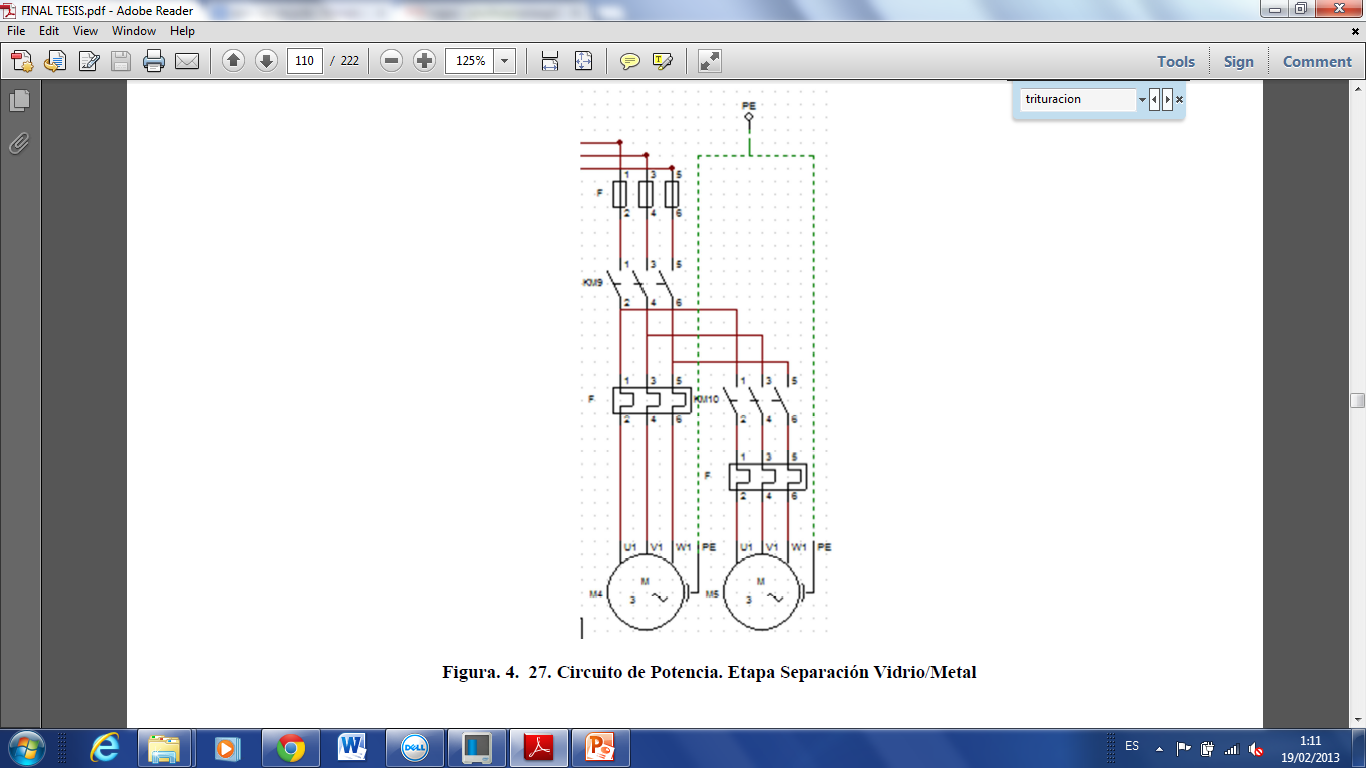 Ingeniería de Detalle
Acondicionamiento de Señales. Etapa Separación Vidrio / Metal
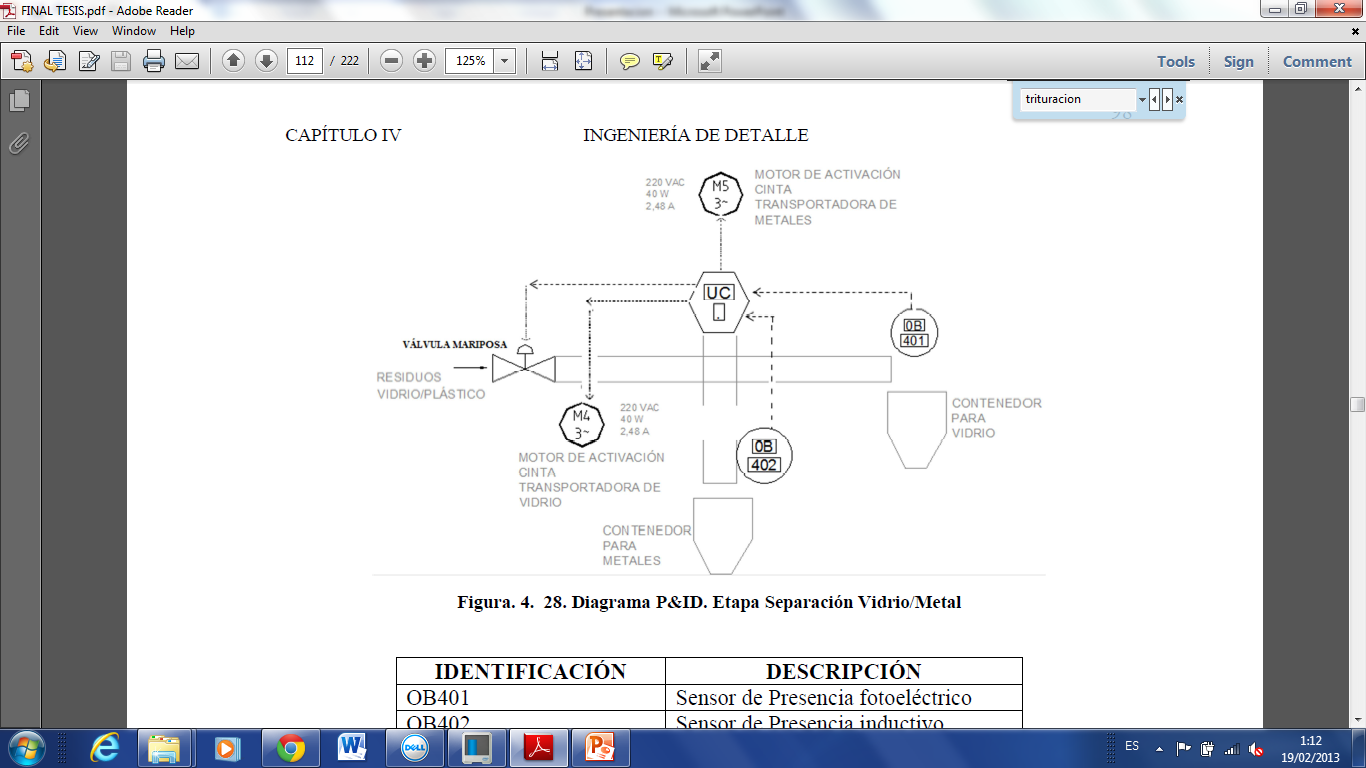 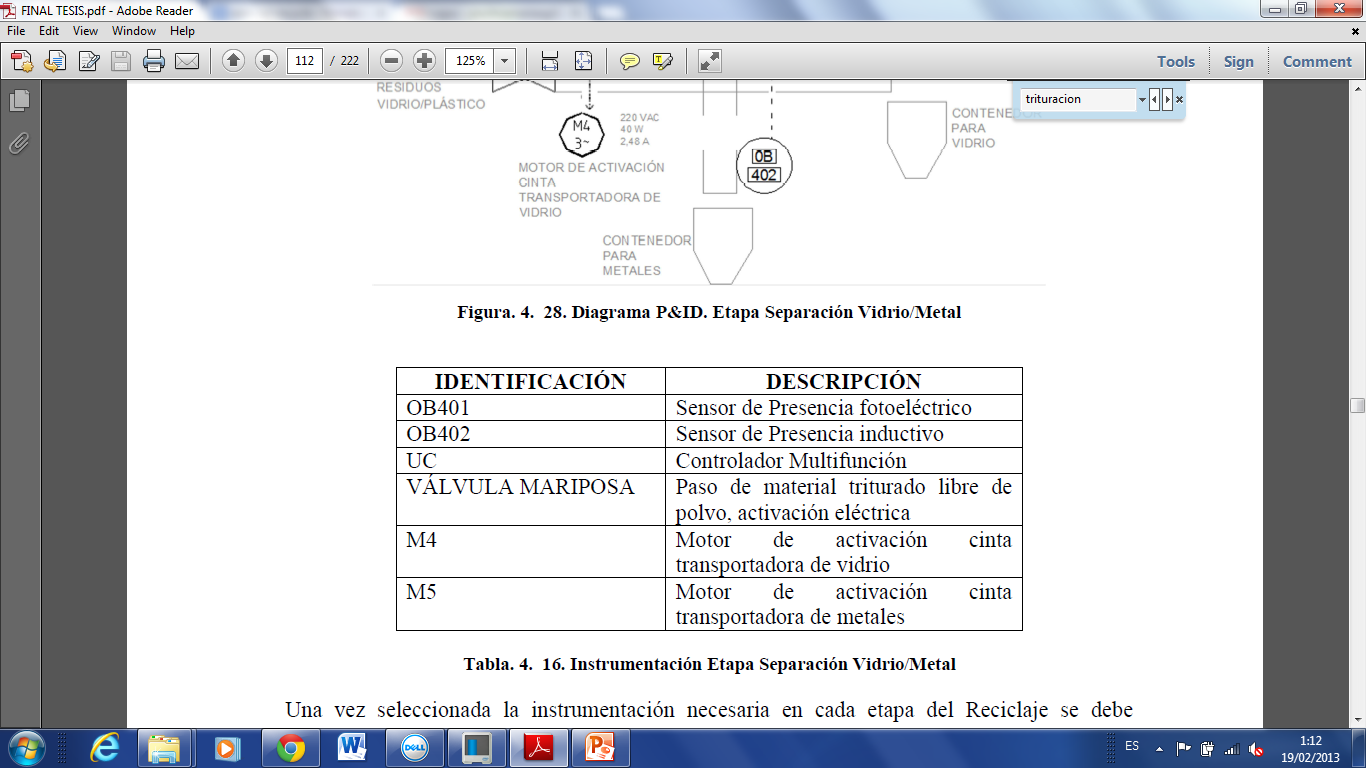 Ingeniería de Detalle
Controlador

Dentro de las alternativas de automatización se tienen: automatización con relés, sistemas basados en μP y μC, adquisición de datos basados en PC y mediante controladores lógicos programables. La selección adecuada de una alternativa de automatización siempre se enfocará en los siguientes aspectos: Costos, Confiabilidad, Monitoreo en Tiempo Real, Conexión, Vida útil, etc.
Ingeniería de Detalle
Controlador

Las activaciones de las etapas del proceso de Reciclaje de LFC’s son realizadas mediante el uso de Controladores Lógicos Programables (PLC), los cuales permiten de una manera sencilla administrar los procesos existentes y su control. Existen tres opciones disponibles para poder realizar la programación del autómata que son a través de: lista de instrucciones, ladder o lenguaje de contacto y lenguaje SFC.
Ingeniería de Detalle
Controlador

Se debe considerar las siguientes características para la selección adecuada del controlador:
6 entradas discretas a 24 VDC correspondientes a cada sensor.
4 entradas discretas a 24 VDC correspondientes a interruptores de paro/emergencia ubicados en cada etapa del Reciclaje.
1 entrada analógica rango de 0 – 10 VDC
9 Salidas a Relé a 110 VAC, corriente máxima en cada punto 2 A
1 Salida a Relé a 24 VDC, corriente máxima en cada punto 2 A
Ingeniería de Detalle
Controlador

Fuente de alimentación de 100 – 240 VAC, potencia máxima 19 W.
Fuente de voltaje de 24 VDC a 1 A, para alimentación de los sensores
Módulos de ampliación de entradas analógicas y como reservas se debe prever de módulos de entradas digitales, para futuras ampliaciones.
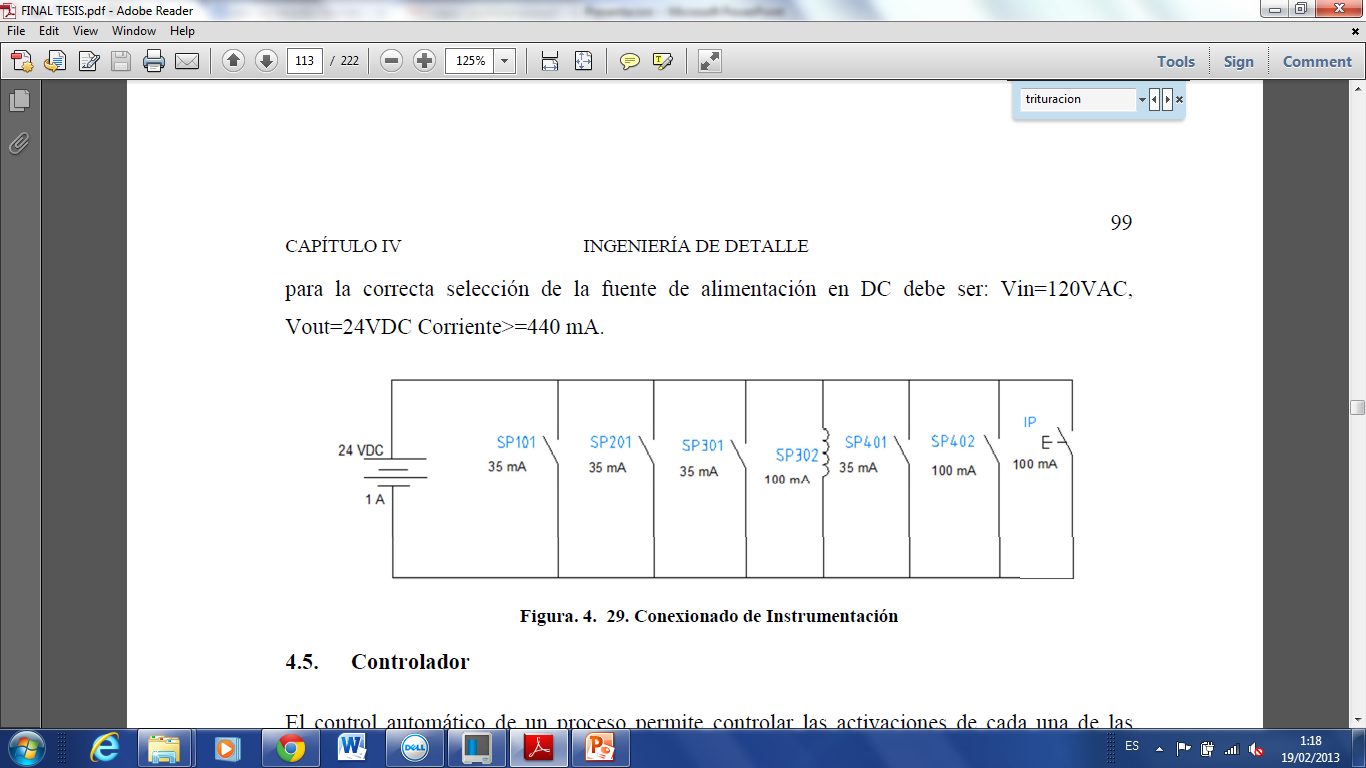 Ingeniería de Detalle
Controlador. Twido Suite

Una de las características de selección del Controlador se basa en el software de programación gratuito, por lo tanto la programación se la realizó a través del software Twido Suite V2.31.04 de Schneider Electric, siendo una herramienta muy sencilla y gratuita que permite monitorear el programa en ejecución, simular la programación y fundamentalmente la configuración, programación y depuración de la gama de controladores programables Twido.
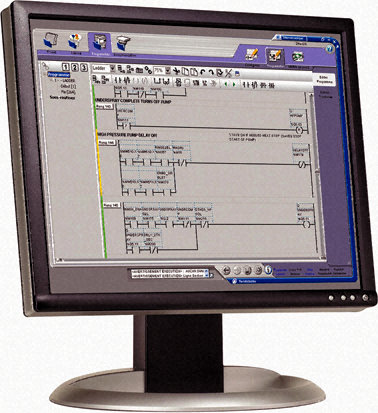 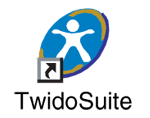 Ingeniería de Detalle
Controlador. Twido Suite

Para descargar la aplicación desarrollada del PC al Controlador
Twido se realiza mediante un cable de comunicación, conectado al Puerto Mini - Din del controlador y al puerto serie del PC. El cable requerido es TSXCUSB485
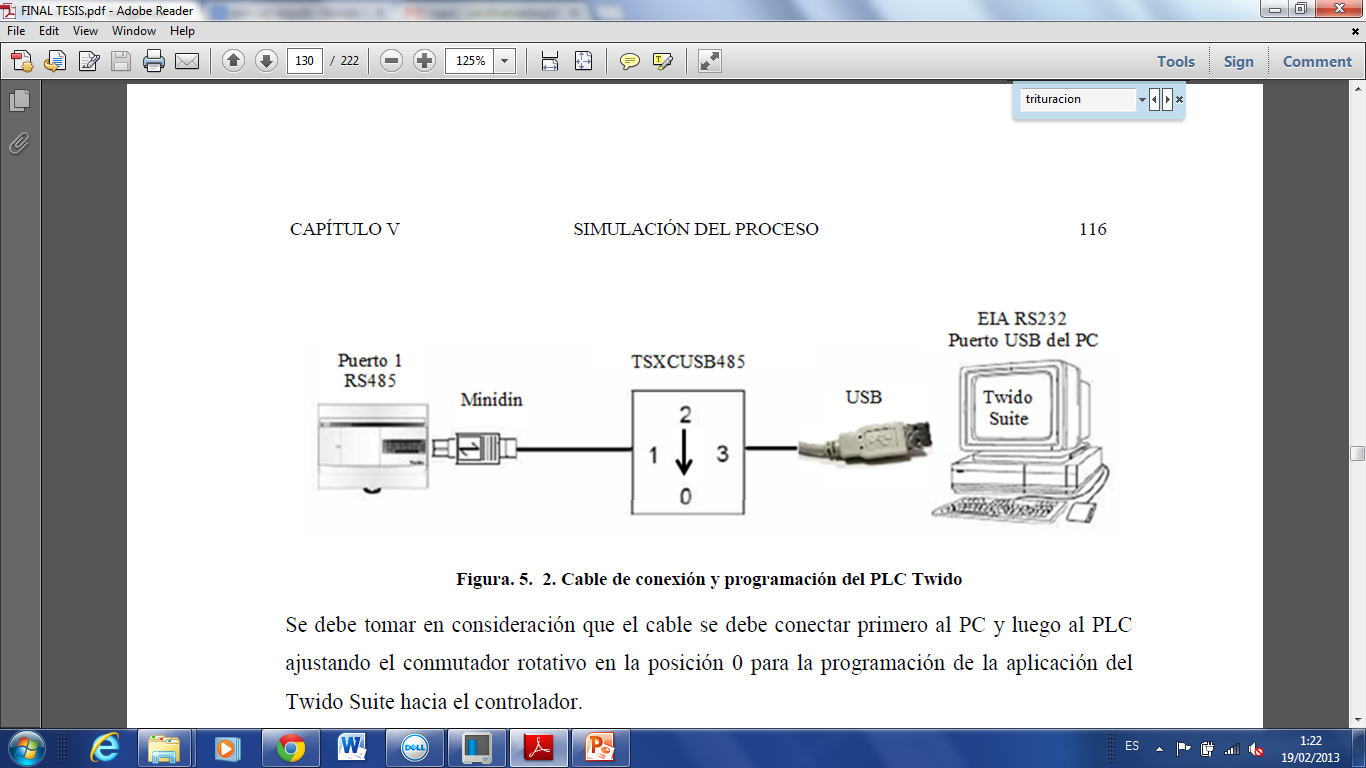 Ingeniería de Detalle
Controlador. Twido Suite
El programa utiliza 38 líneas de código en lenguaje Ladder. Los cuales se encargan de realizar activaciones de cada etapa del Reciclaje de LFC´s en modo manual o automático. La configuración de datos utilizado en el programa se especifica como: 31 Bits de Memoria (% M), 3 bloques contadores (%C) y 7 Bloques Temporizadores (%TM).
Lógica
Simulación Gráfica
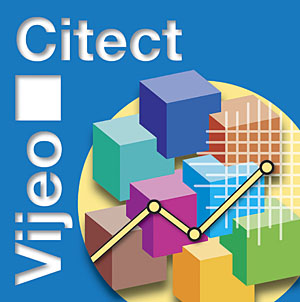 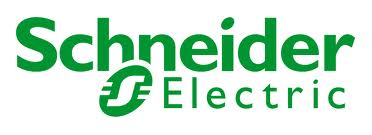 Vijeo Citect es considerado un software de alto nivel, complejidad media, arquitectura flexible y escalable que a medida que se cambie o aumente la instrumentación o procesos no presenta inconvenientes.

La elección de este software se fundamente en la compatibilidad del PLC, ya que los dos pertenecen al mismo fabricante, Schneider Electric, facilitando la comunicación de la interfaz del proceso sin la necesidad de equipos intermedios como el OPC (OLE for Process Control), estándar que se utiliza para leer/escribir cualquier
variable de PLC’s de diferentes fabricantes.
Vijeo Citect
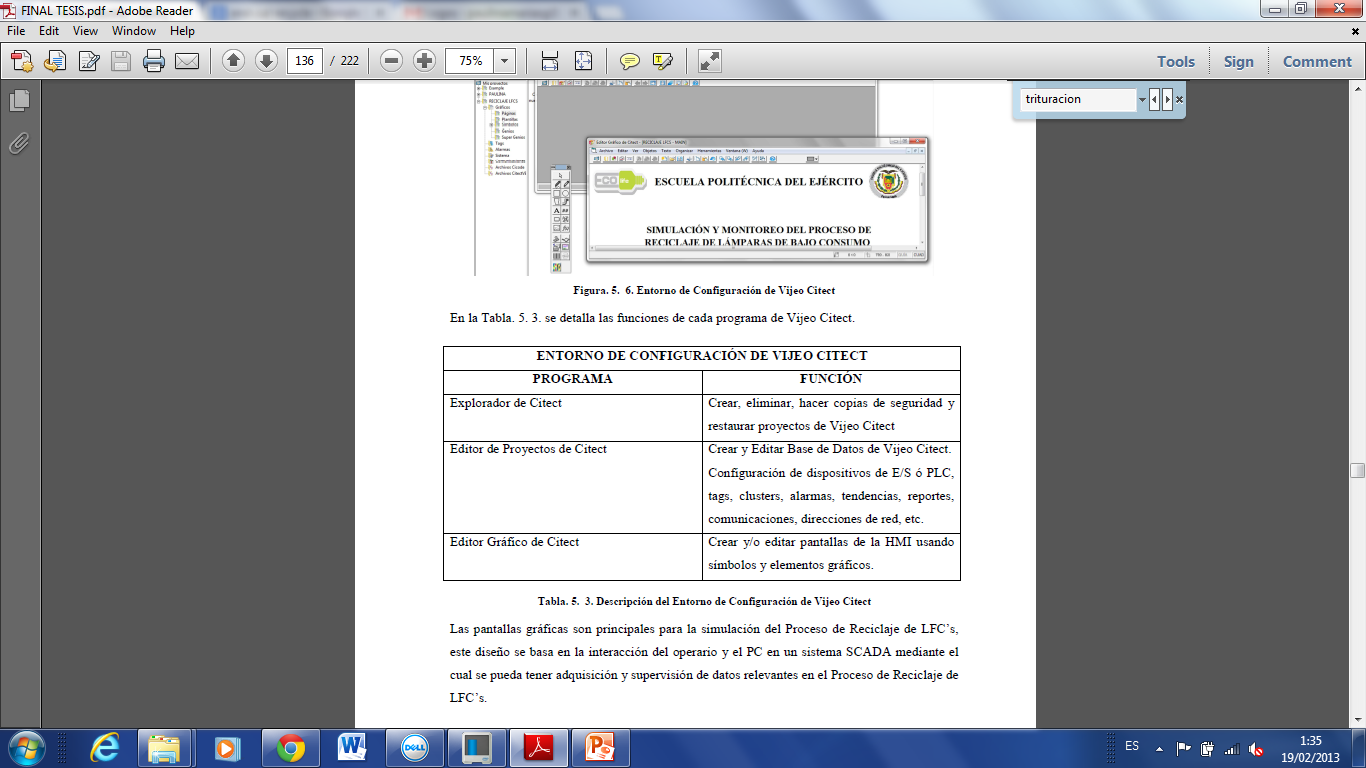 Instalaciones Industriales
Toda instalación eléctrica tiene como objetivo primordial garantizar un servicio eléctrico adecuado, alto grado de seguridad a las personas y a los equipos, confiabilidad, flexibilidad y facilidad de operación y mantenimiento en toda la instalación.

Una vez diseñado el sistema de control del Proceso de Reciclaje de LFC’s es necesario cumplir con los requisitos mínimos de seguridad para garantizar el buen funcionamiento de la instalación eléctrica.
Instalaciones Industriales
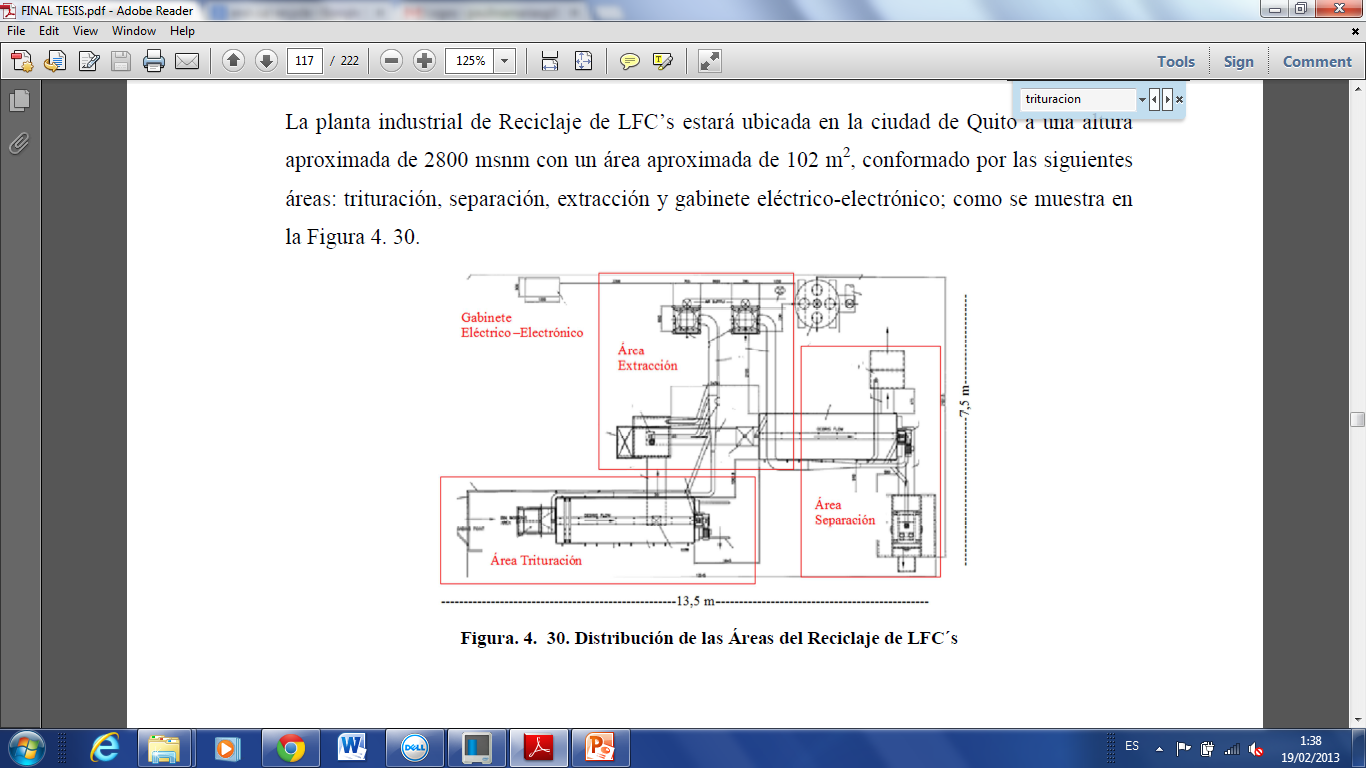 Instalaciones Industriales
Determinación del nivel de tensión de alimentación
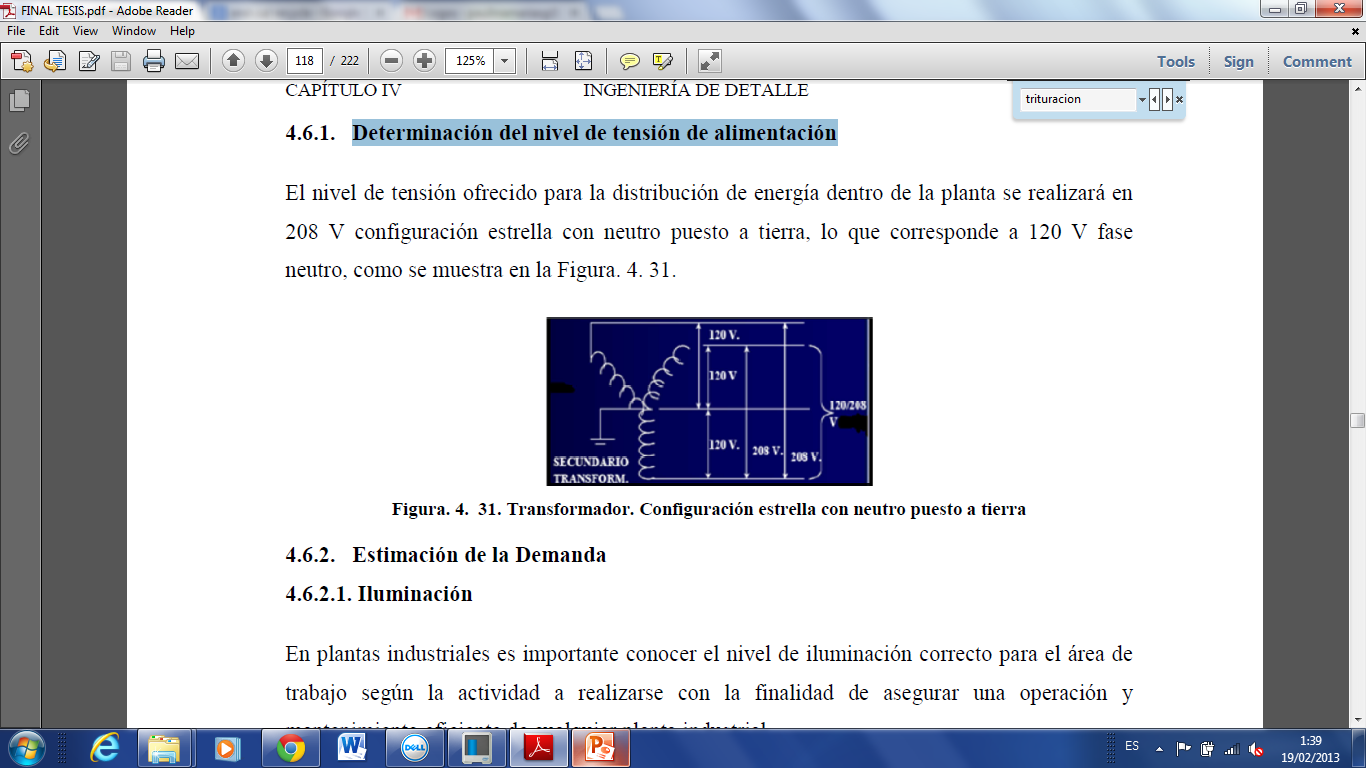 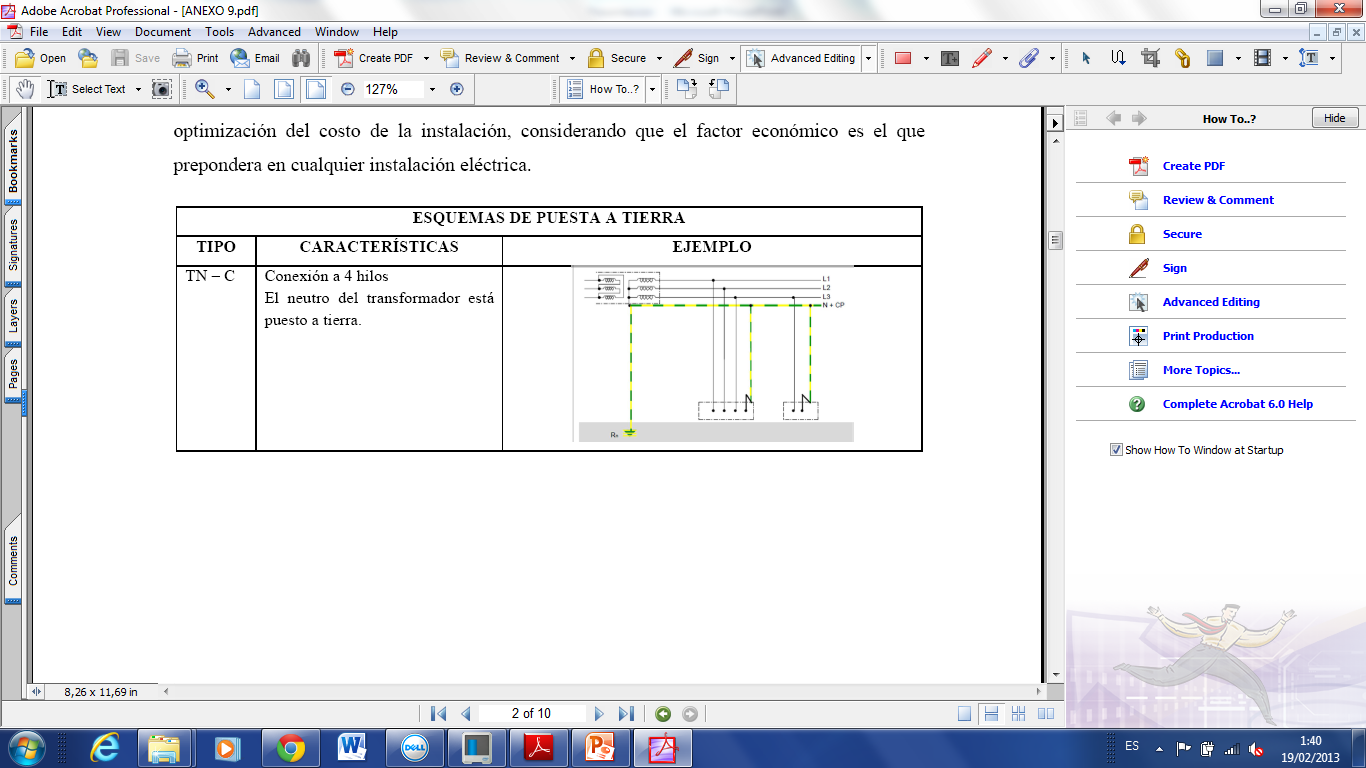 Instalaciones Industriales
Determinación del nivel de tensión de alimentación
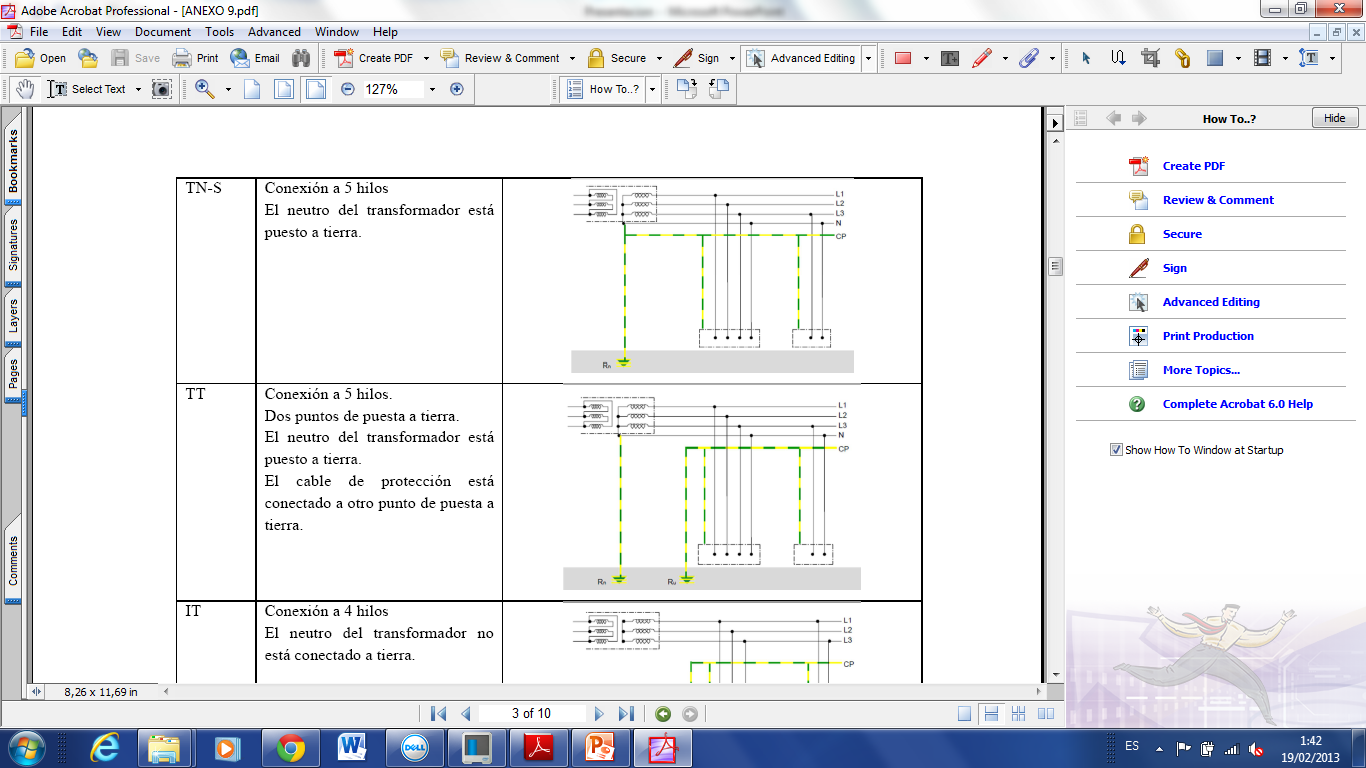 Instalaciones Industriales
Determinación del nivel de tensión de alimentación
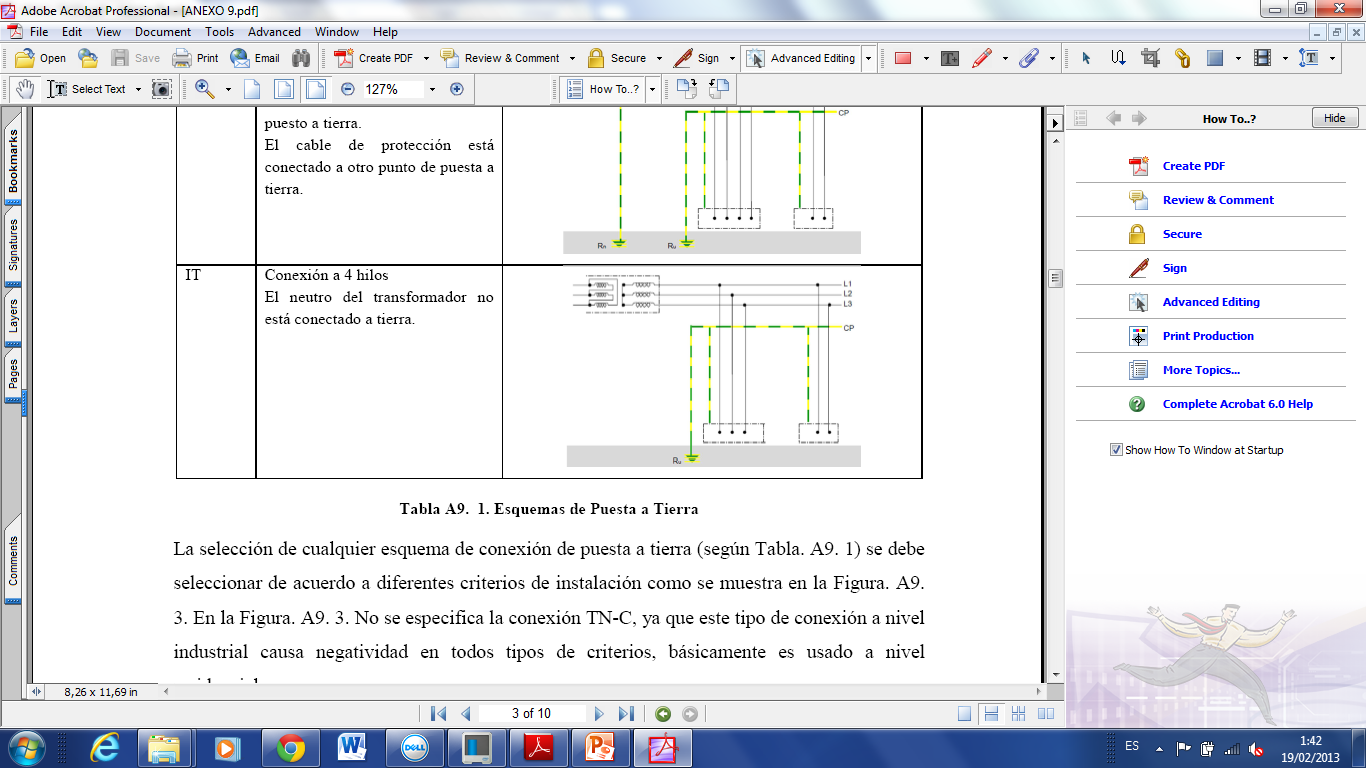 Instalaciones Industriales
Determinación del nivel de tensión de alimentación
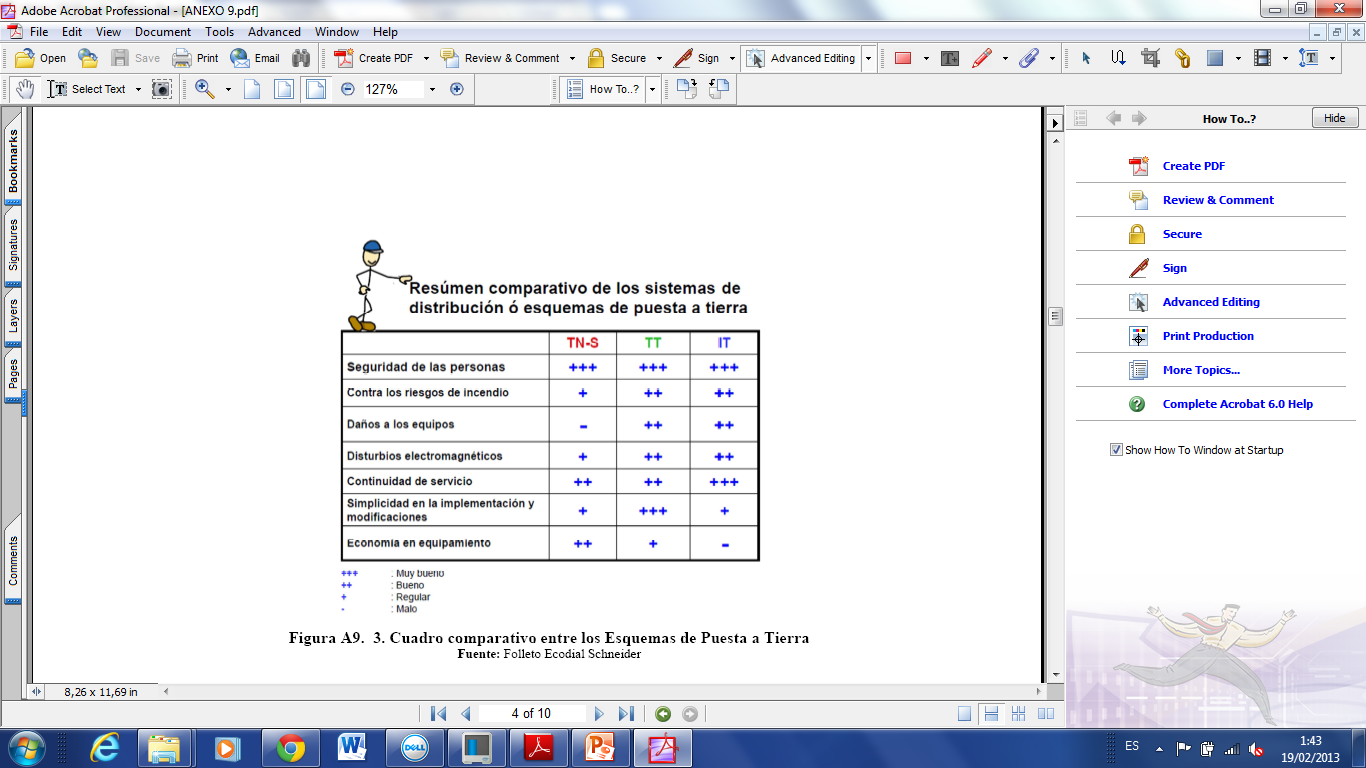 Instalaciones Industriales
Estimación de la Demanda
Iluminación

Dimensiones del área a iluminarse
Tipos de luminaria
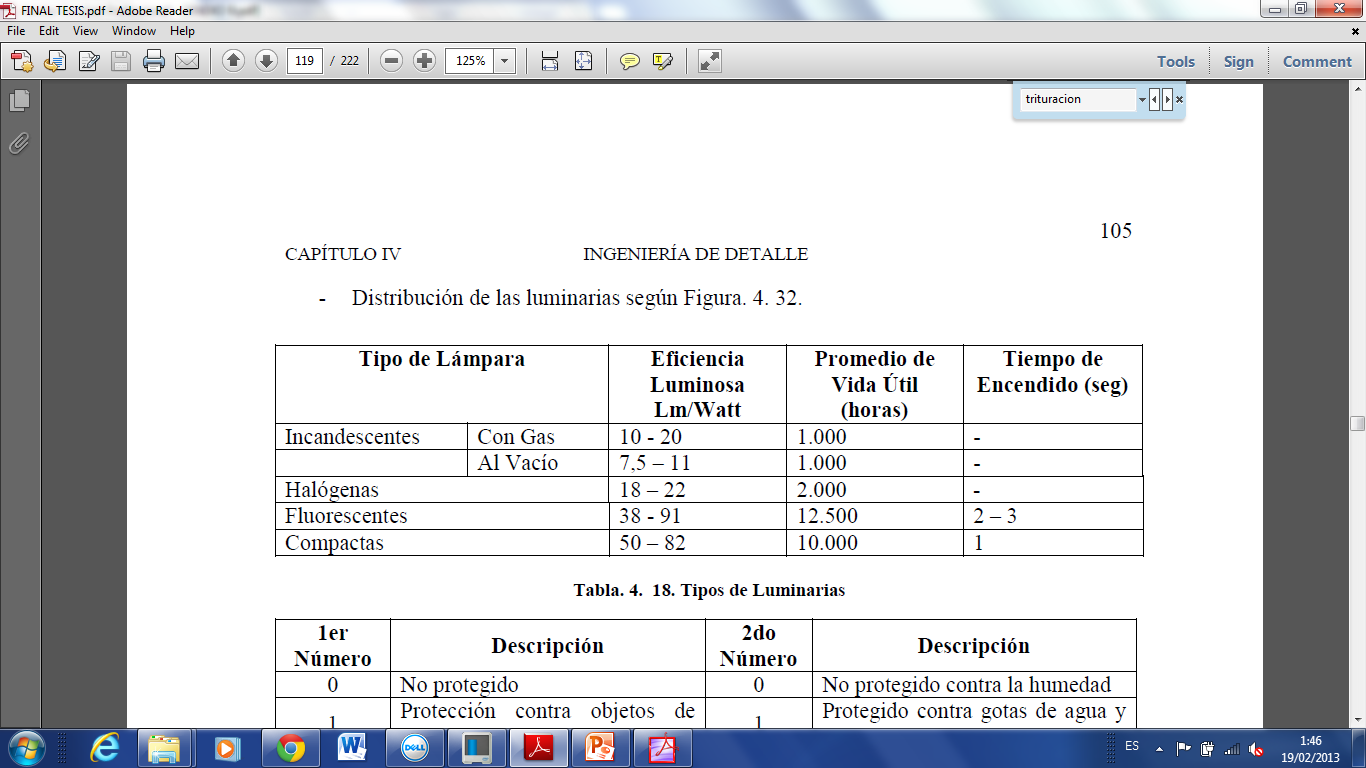 Instalaciones Industriales
Estimación de la Demanda
Iluminación

Nivel de Protección 
de la Luminaria
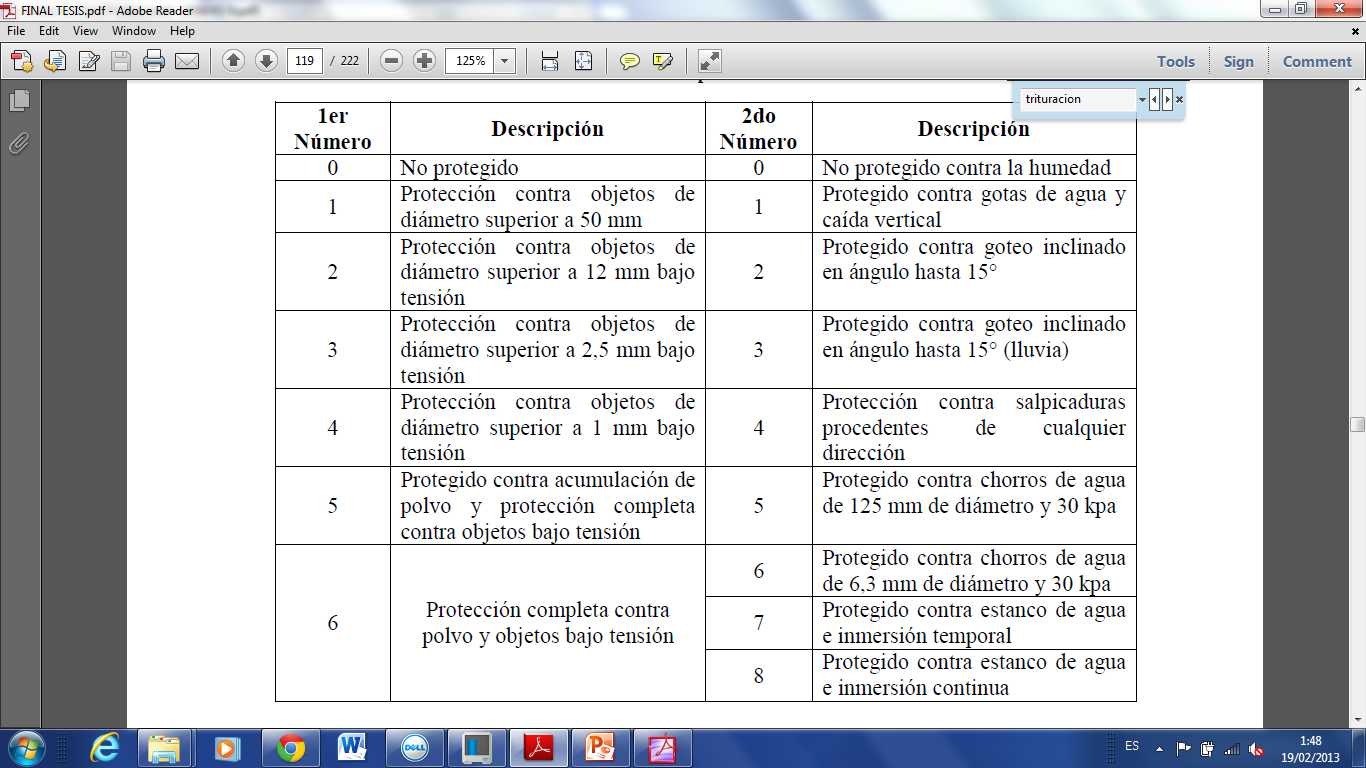 Instalaciones Industriales
Estimación de la Demanda
Iluminación

Nivel de Iluminación (lux) del área según la actividad a realizarse
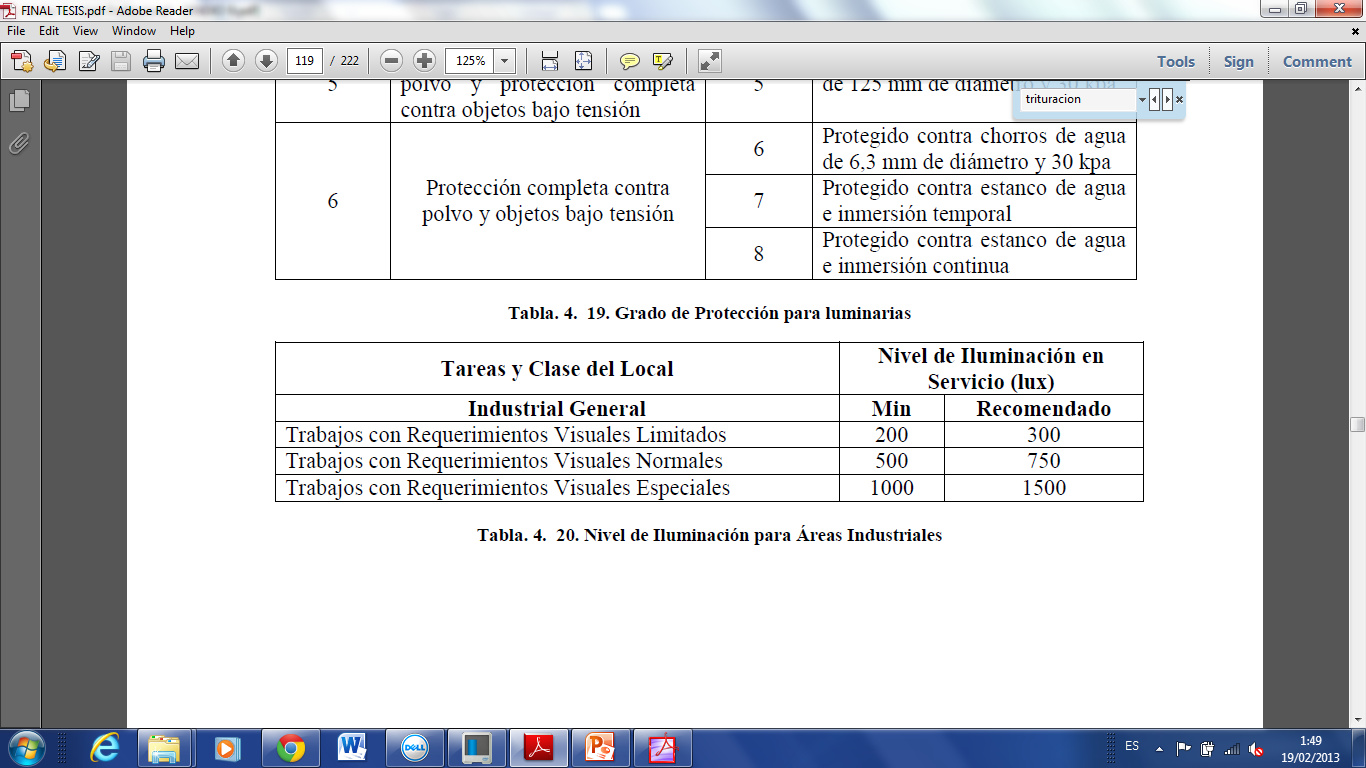 Instalaciones Industriales
Estimación de la Demanda
Iluminación

Sistema de Iluminación
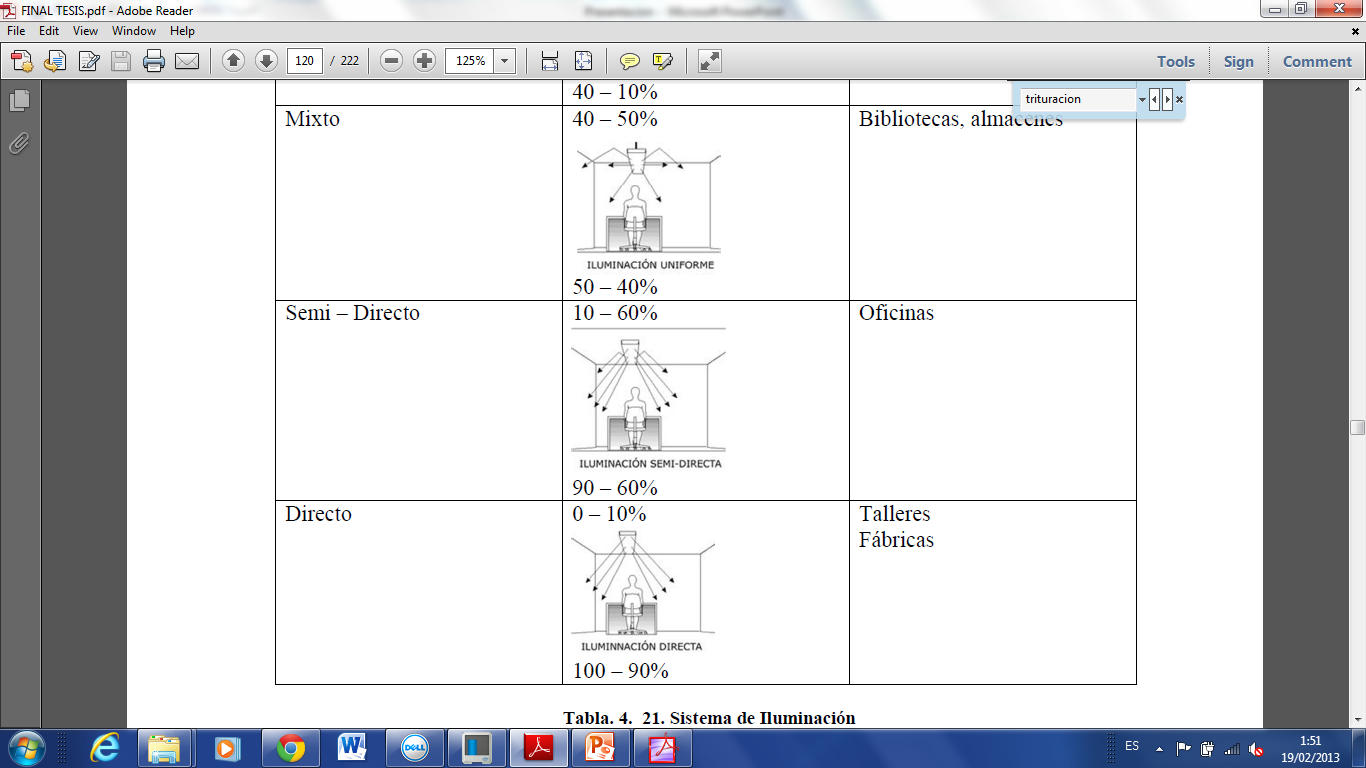 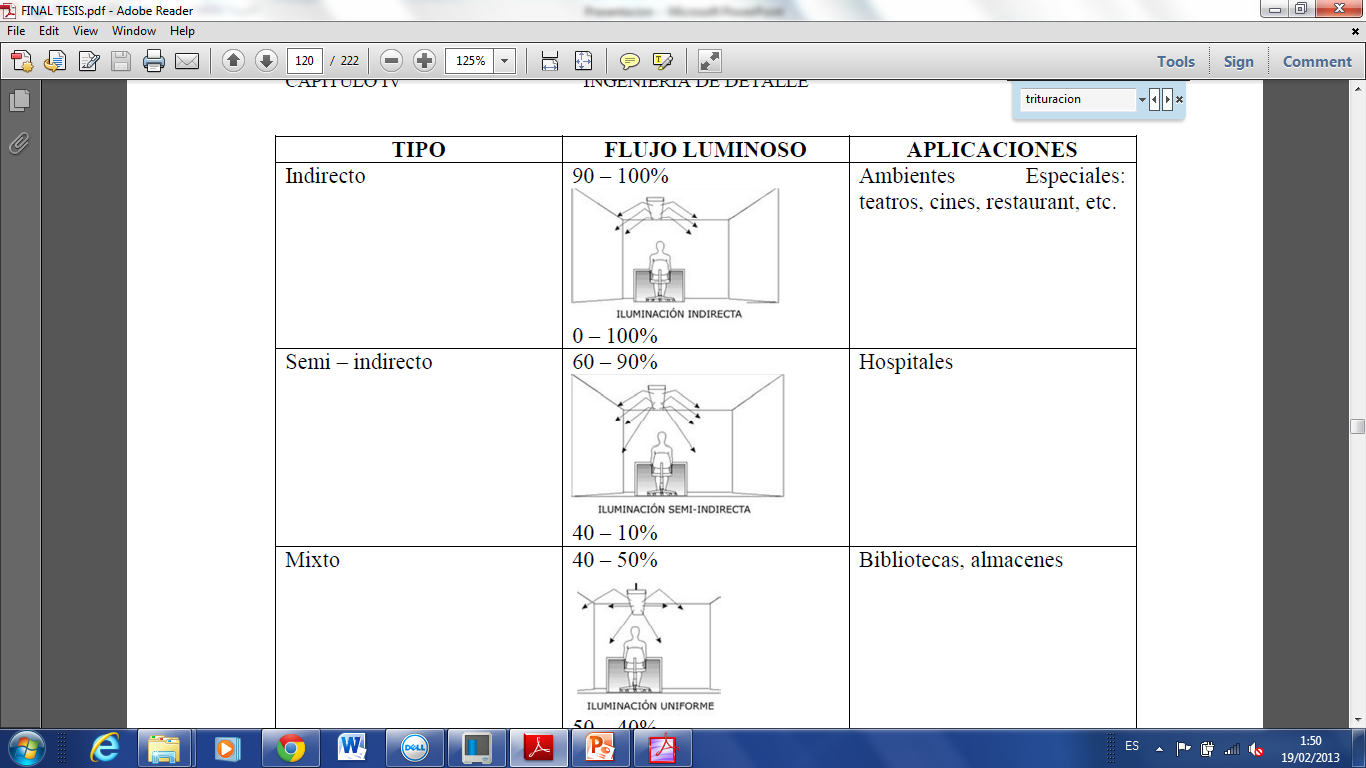 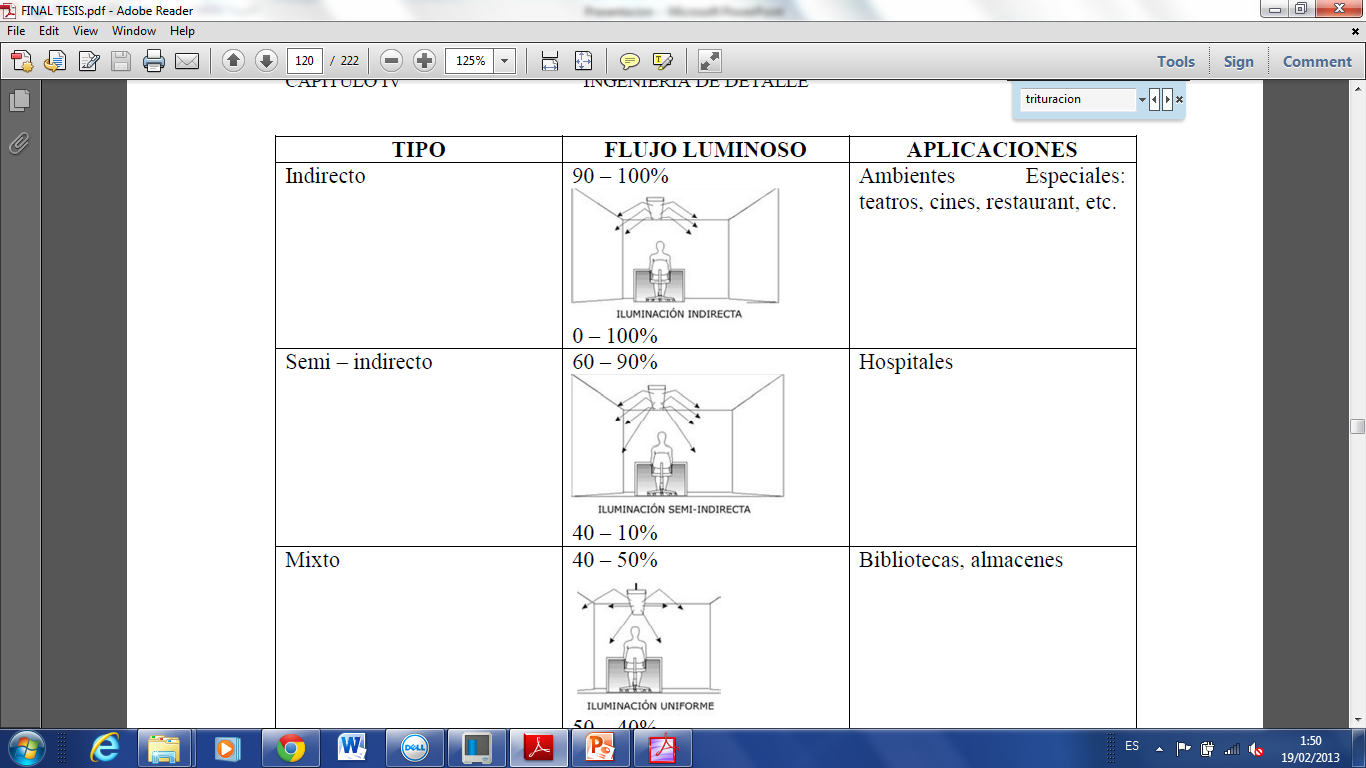 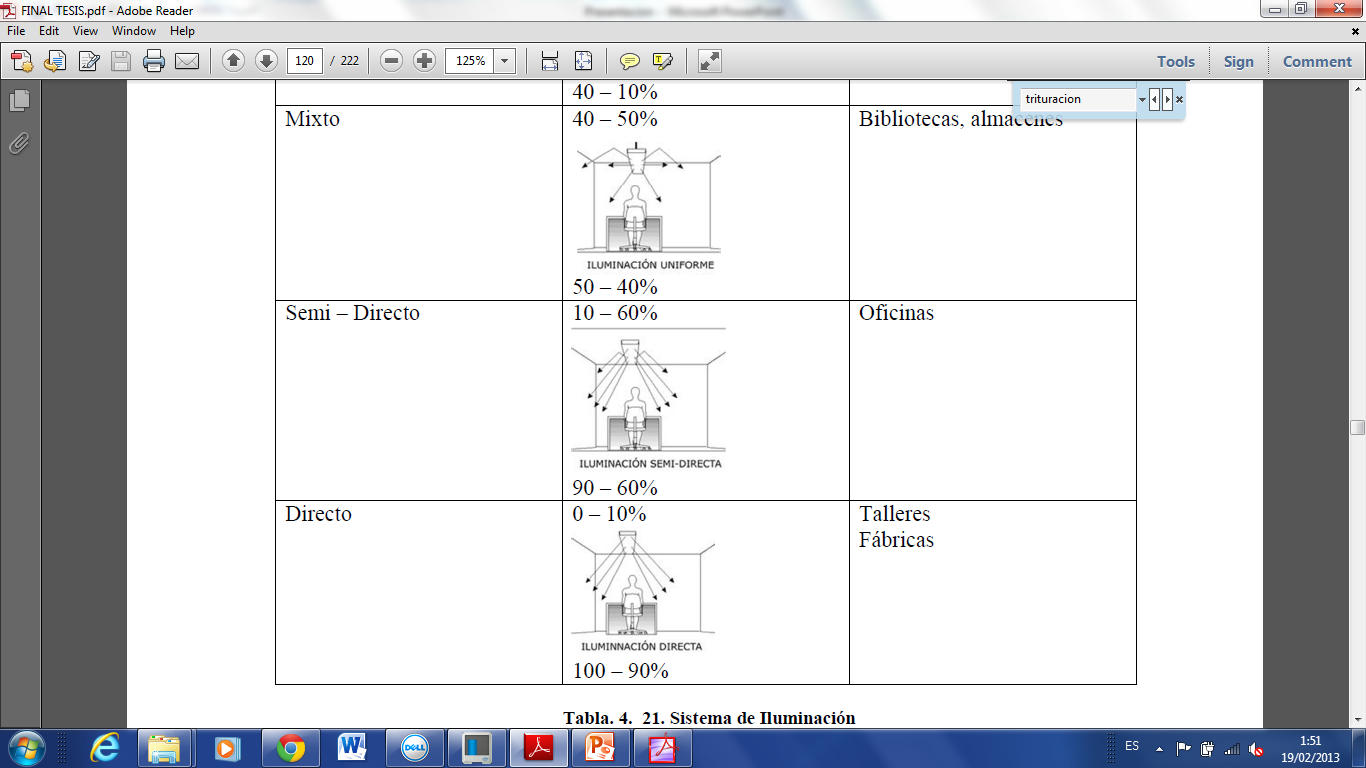 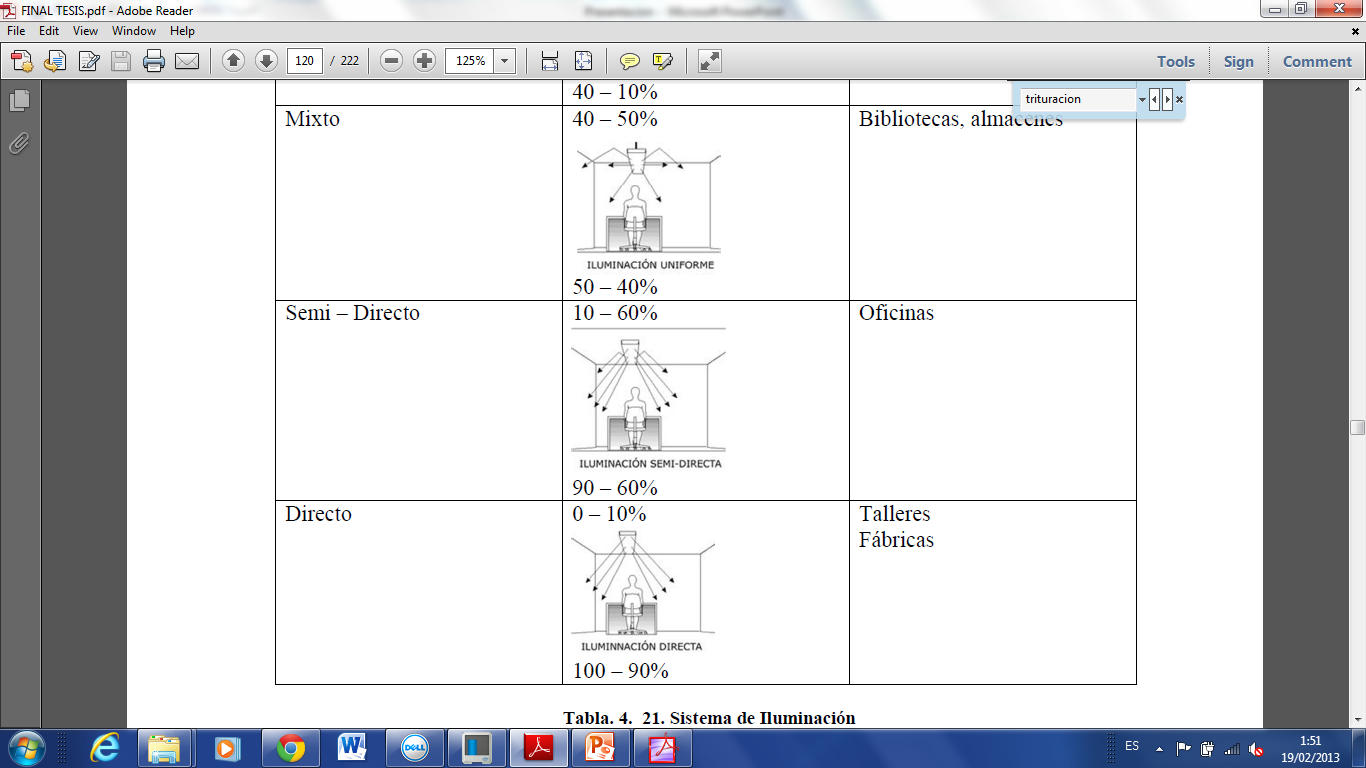 Instalaciones Industriales
Estimación de la Demanda
Iluminación

Índice del Local RL
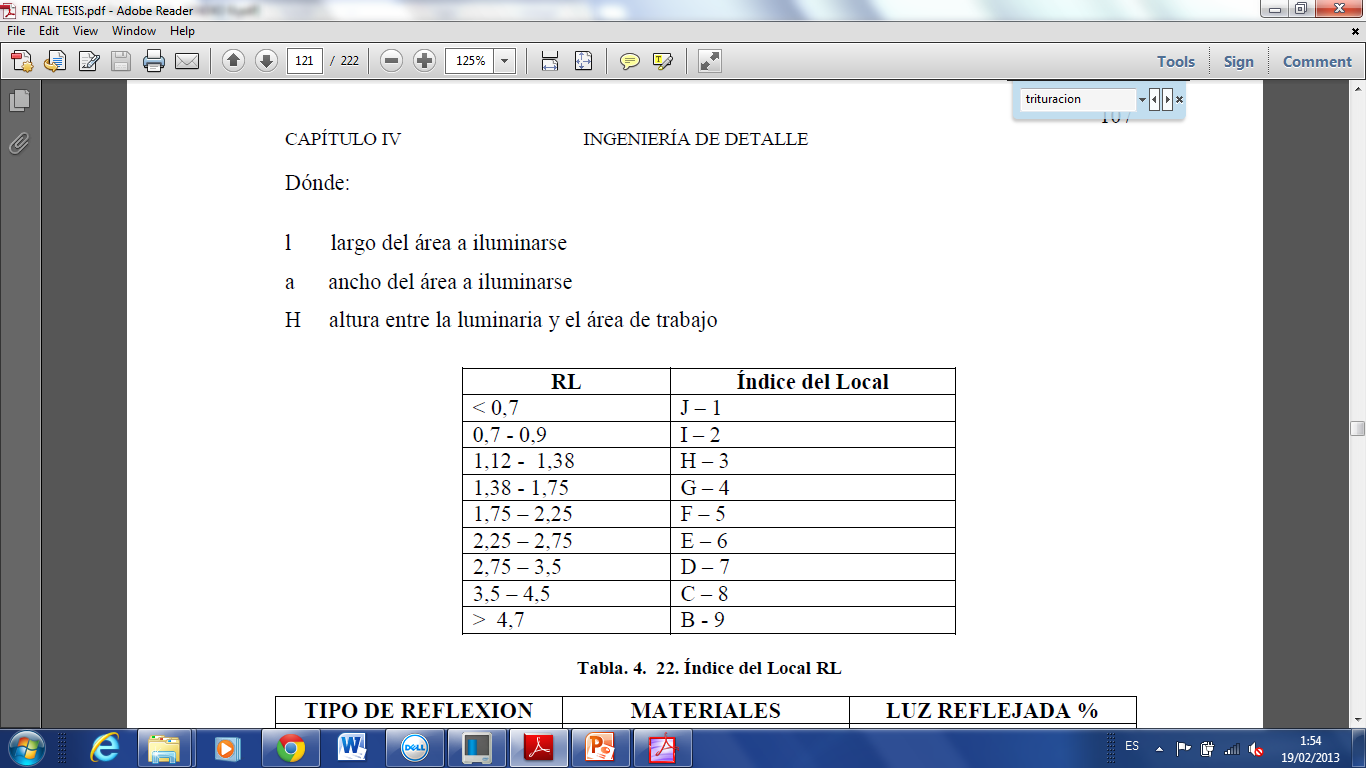 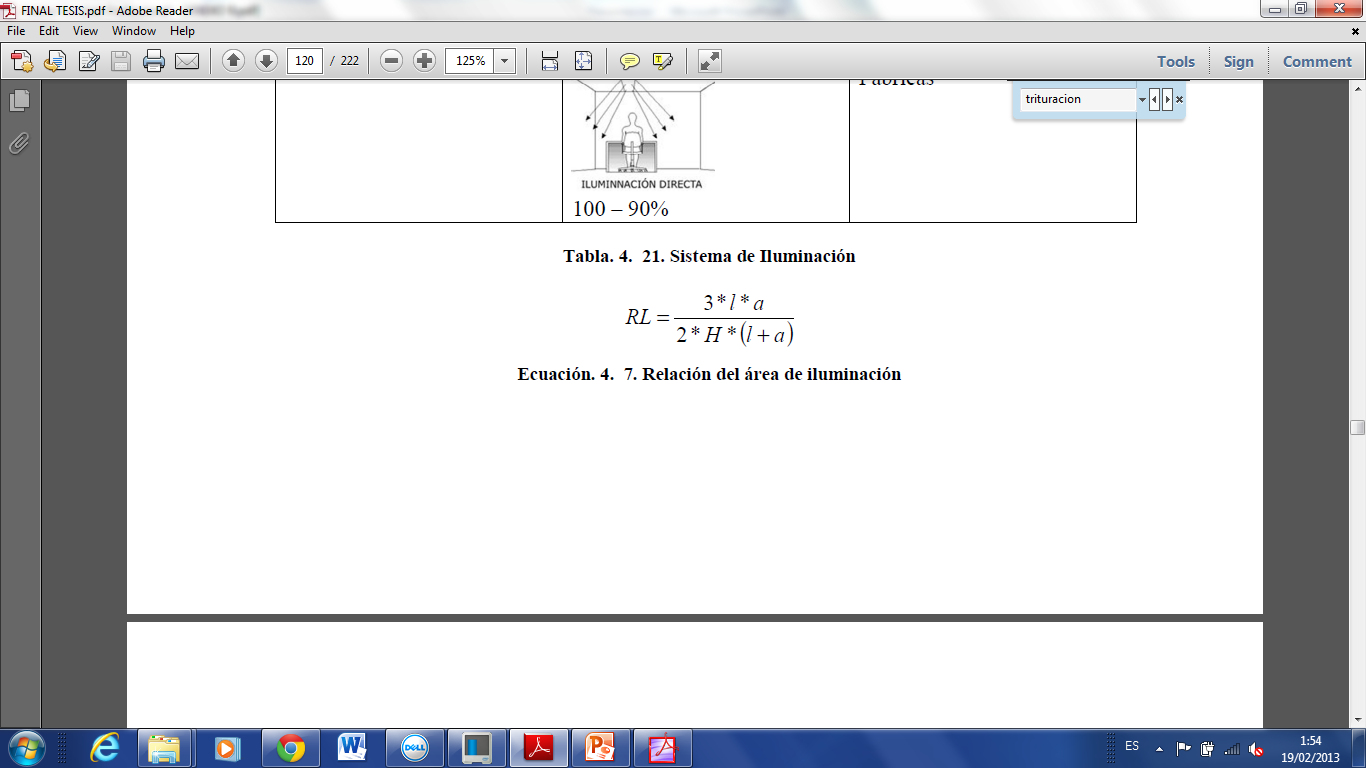 Instalaciones Industriales
Estimación de la Demanda
Iluminación

Coeficiente de utilización CU, en función del porcentaje de reflexión del techo y paredes
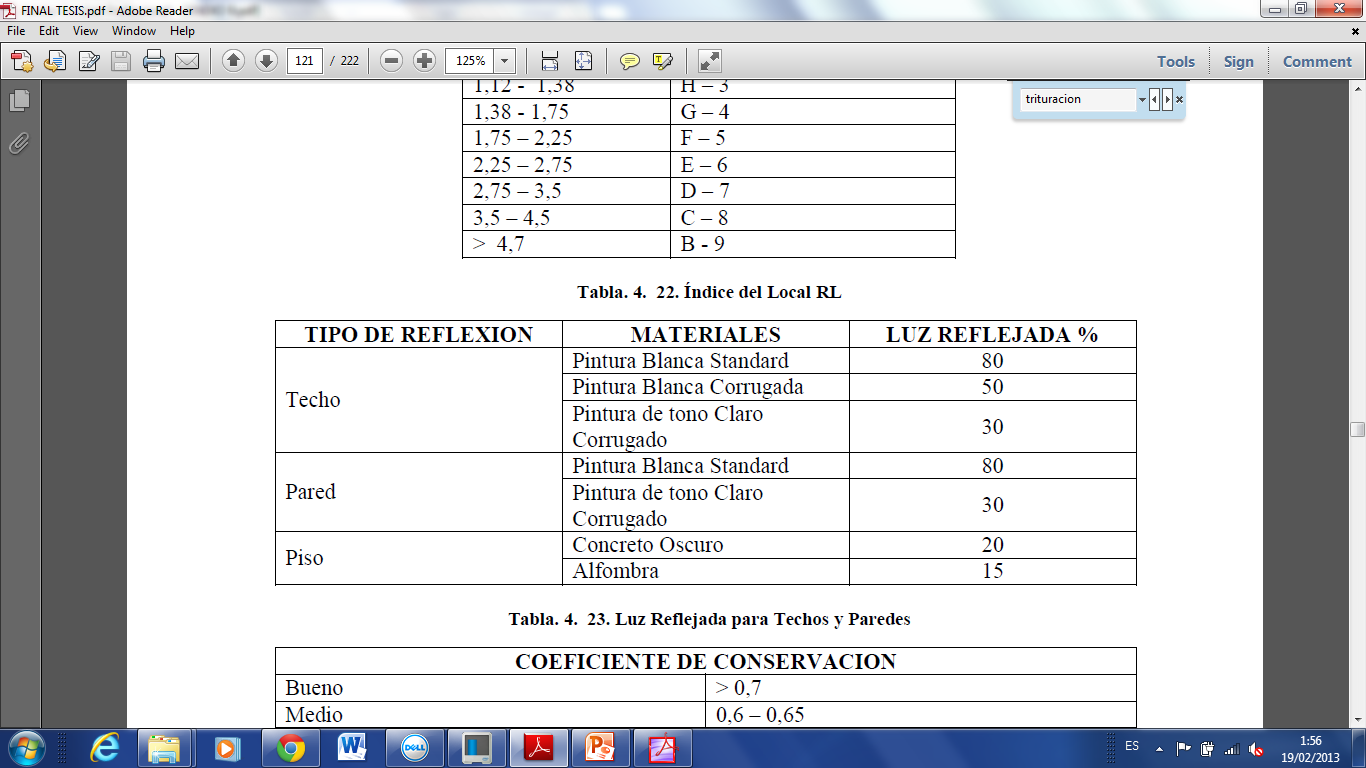 CU
Instalaciones Industriales
Estimación de la Demanda
Iluminación

Coeficiente de conservación CC, asociado al tipo de mantenimiento aplicado a las luminarias
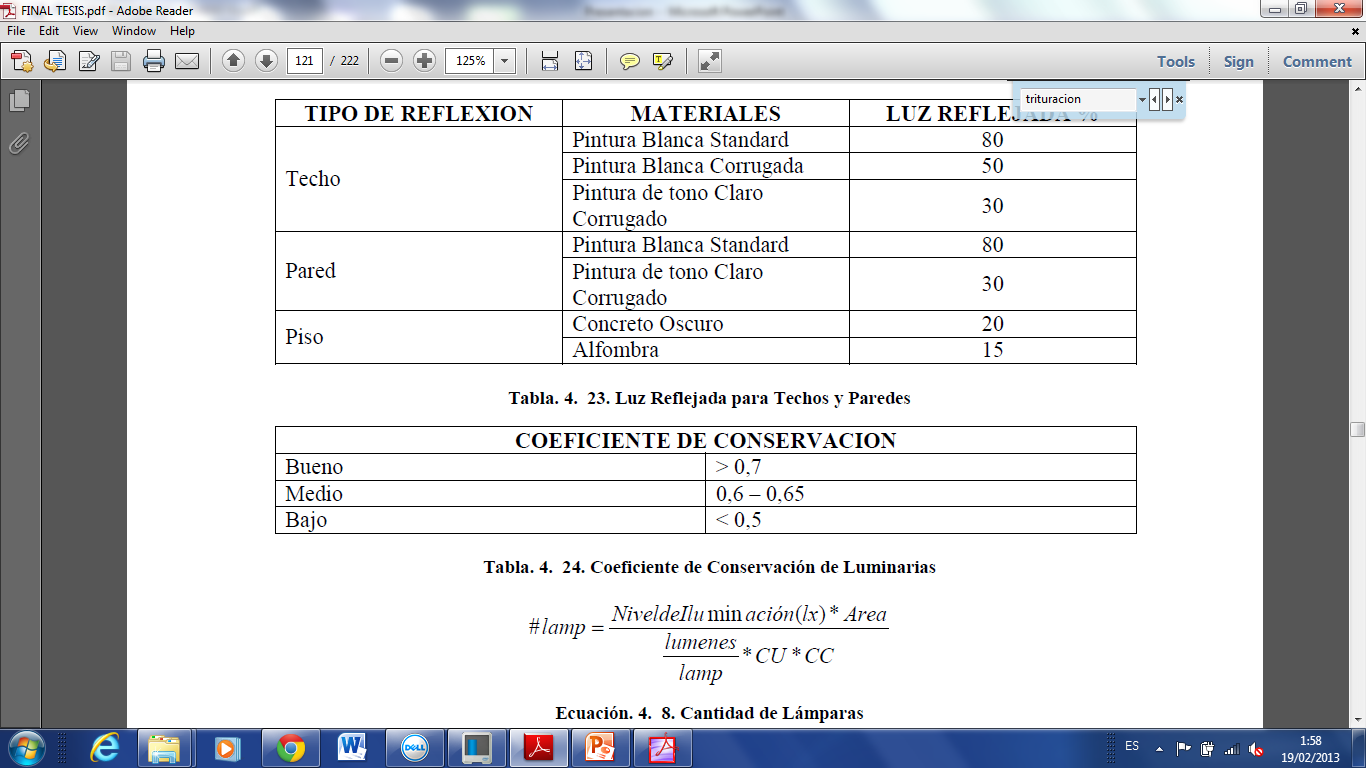 Instalaciones Industriales
Estimación de la Demanda
Iluminación
Cálculo de número de lámparas y Luminarias.
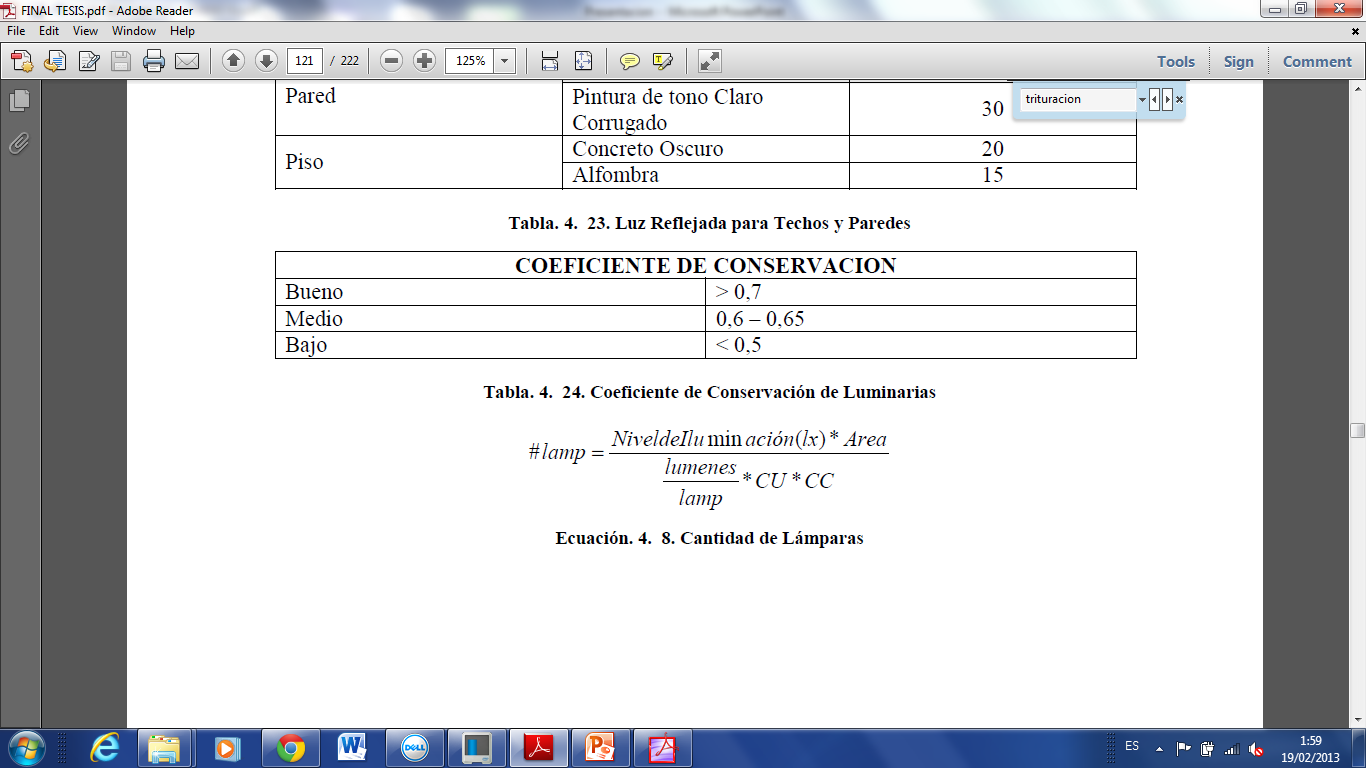 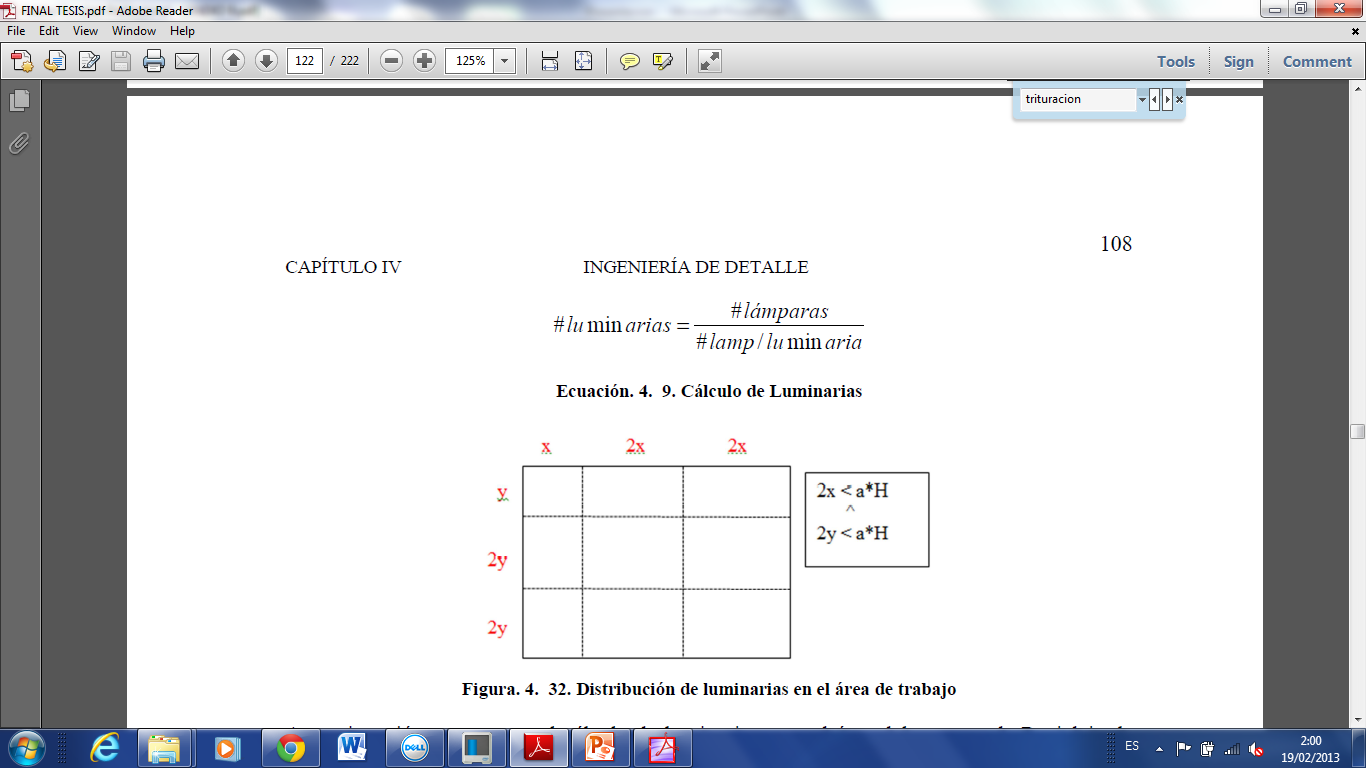 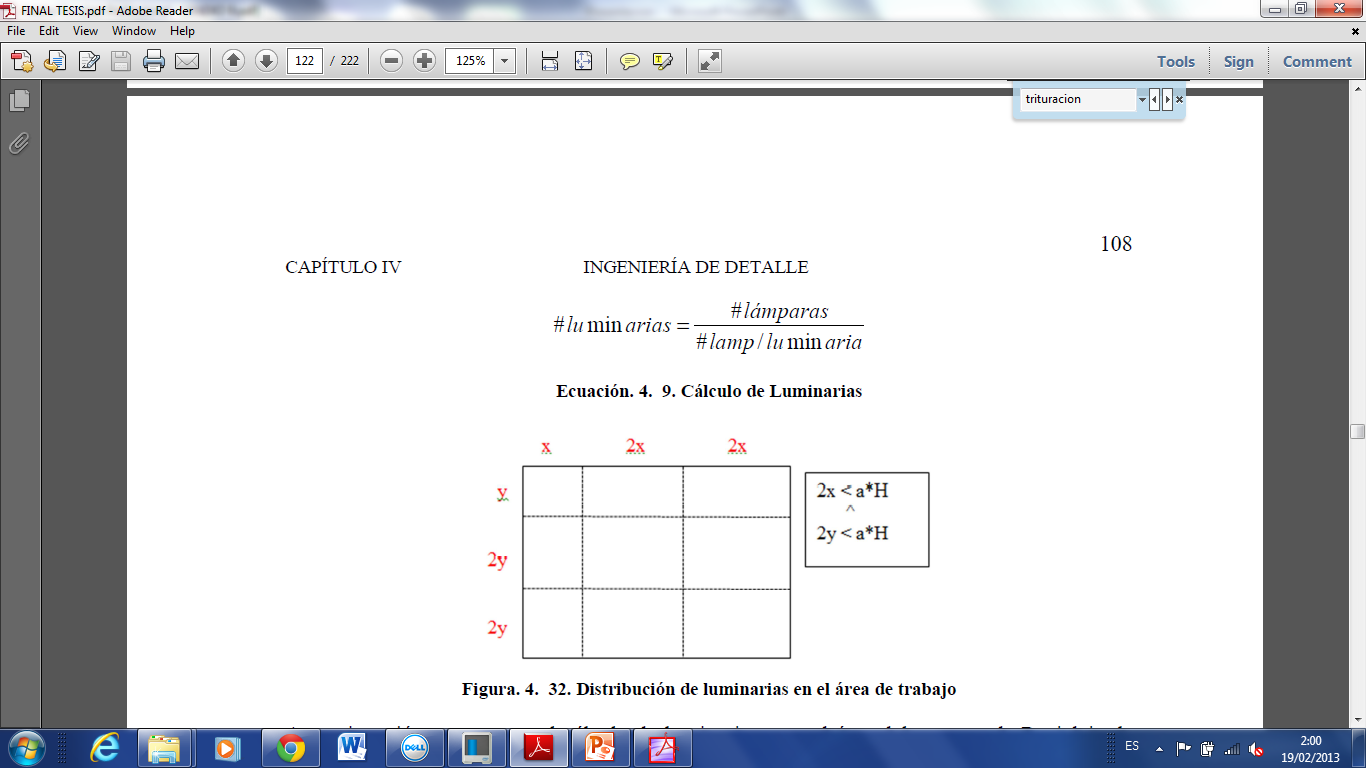 Instalaciones Industriales
Estimación de la Demanda
Sistemas de Cargas Esenciales

La demanda de los sistemas de cargas esenciales va directamente relacionada con los procesos o actividades que no pueden interrumpir el servicio, como tomacorrientes de uso especial dedicado para equipos específicos como: fuente de alimentación de 24 VDC y PLC
Instalaciones Industriales
Estimación de la Demanda
Sistemas de Fuerza
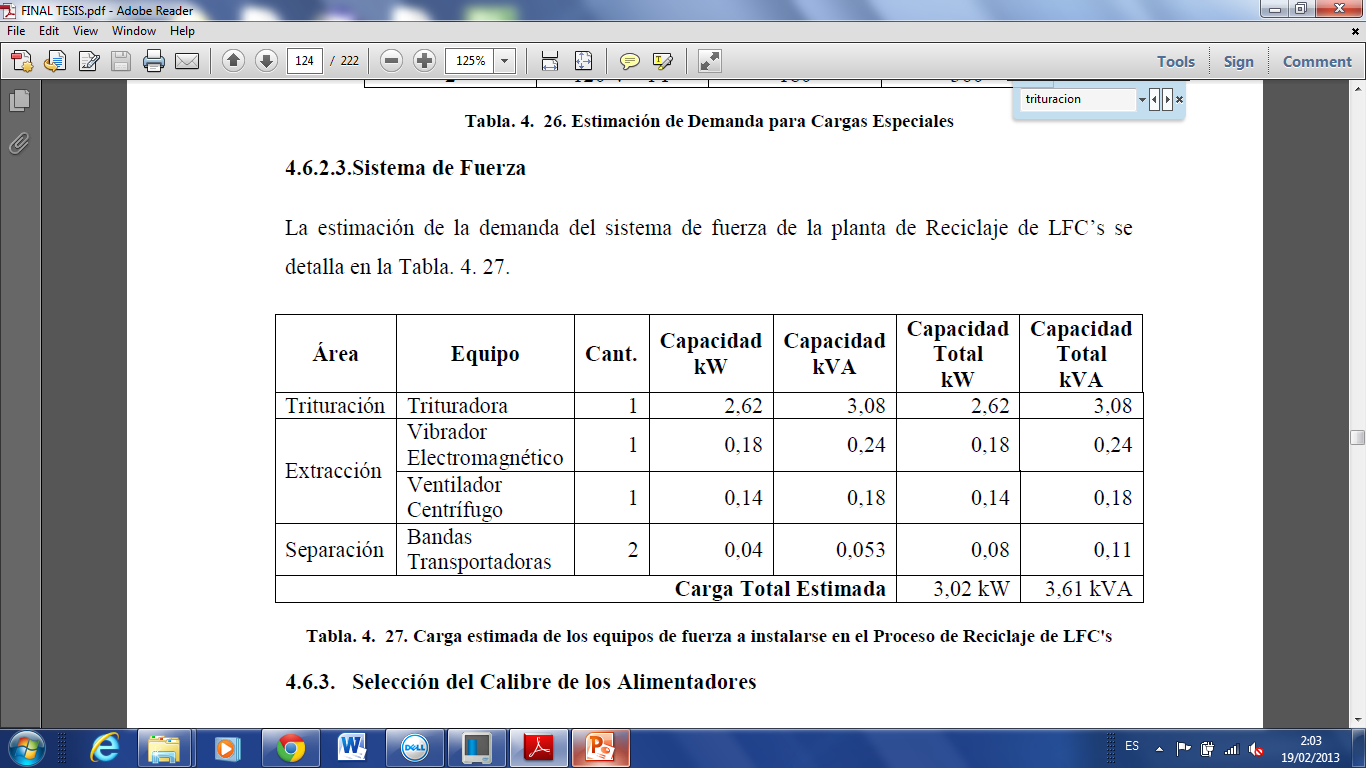 Instalaciones Industriales
Selección del Calibre de los Conductores

Los alimentadores utilizados para las instalaciones son cables de conductor de cobre, trenzado revestido, con aislamiento PVC para ambientes con temperaturas máximas de 60° tipo TW.
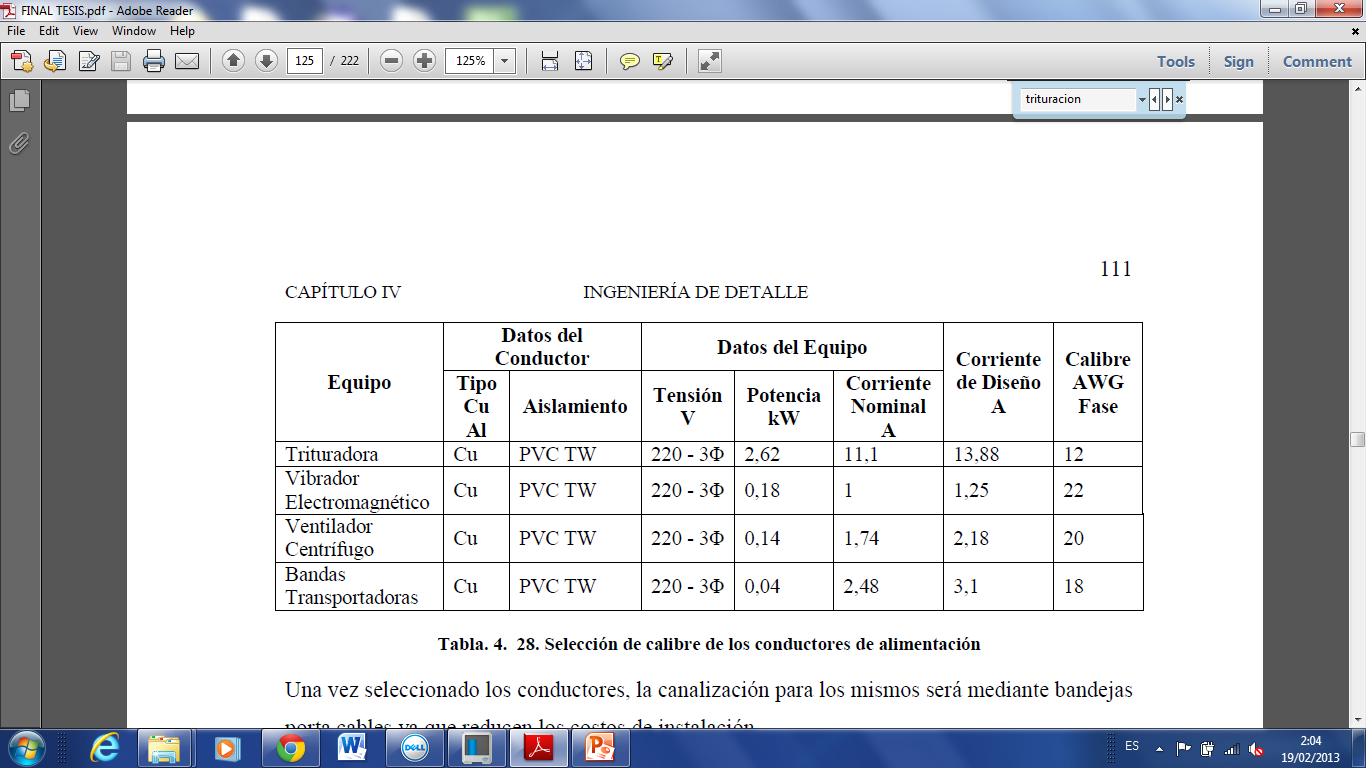 Instalaciones Industriales
Selección del Sistema de Transformación

Para dimensionar el transformador conveniente se debe considerar la carga y el factor de demanda de todos los circuitos conectados al alimentador. La suma de todas las cargas: iluminación, tomacorrientes y fuerza en VA; determinan la capacidad del alimentador, el cual se selecciona un valor normalizado por encima de la selección. La carga conectada al alimentador en el proceso de Reciclaje de LFC´s es de: 6,24 kVA; según valores nominales de Transformadores se seleccionará capacidad de 10 kVA a una tensión de 22/0,22 kV.
Factibilidad Económica
Costos de Inversión
Factibilidad Económica
Costos Operativos
Factibilidad Económica
Ingresos

Los ingresos previstos de la operación de un Sistema de LFC’s se enfoca en la venta del material que se obtienen del reciclaje como: vidrio, metales ferrosos y no ferrosos y polvo con mercurio; este último es una materia prima crítica ya que se debe vender a recicladoras en las cuales manejan operaciones de destilación de mercurio.

Existe un ente regulador a nivel Europeo que es el encargado de comprar/vender residuos de aparatos eléctricos y electrónicos RAEE, a través de un decreto que tiene vigencia desde 13 de
Agosto 2005 en toda la Unión Europea.
Factibilidad Económica
Ingresos
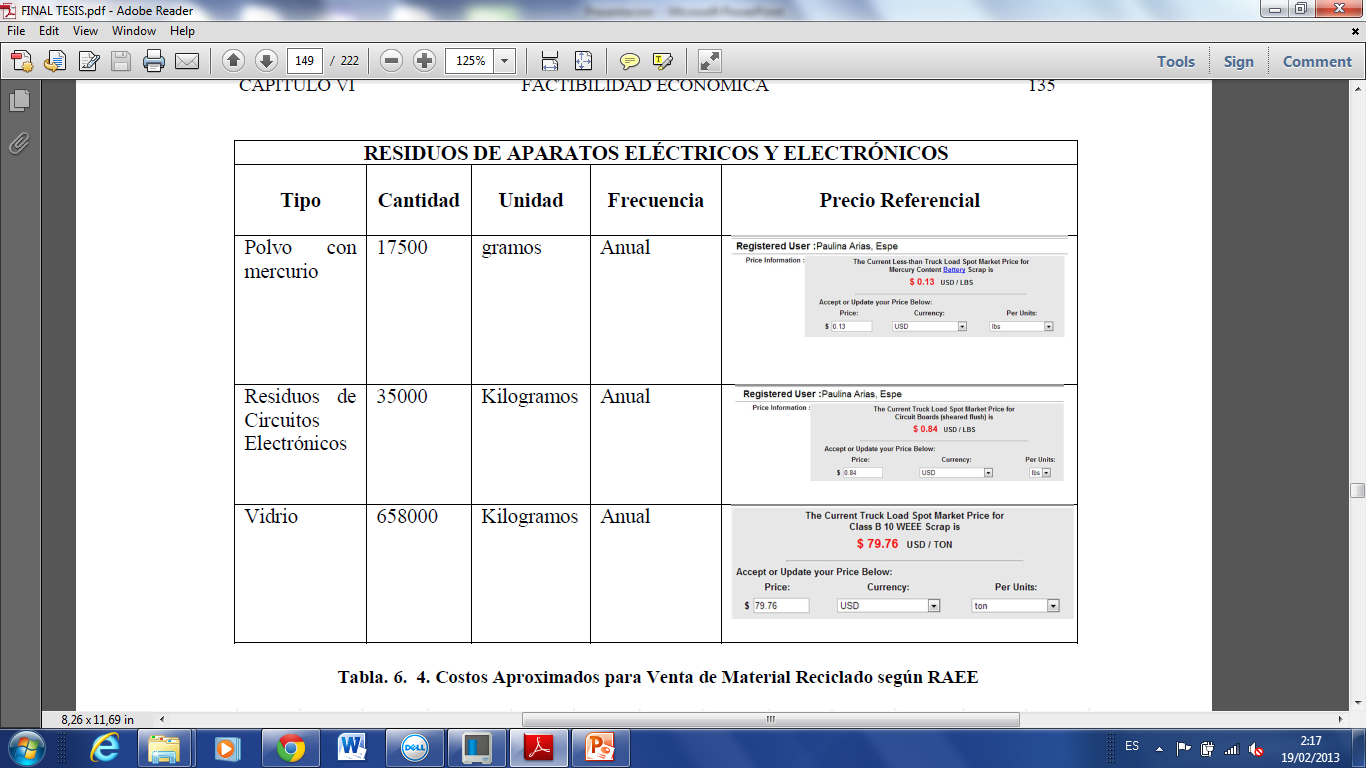 Factibilidad Económica
Ingresos
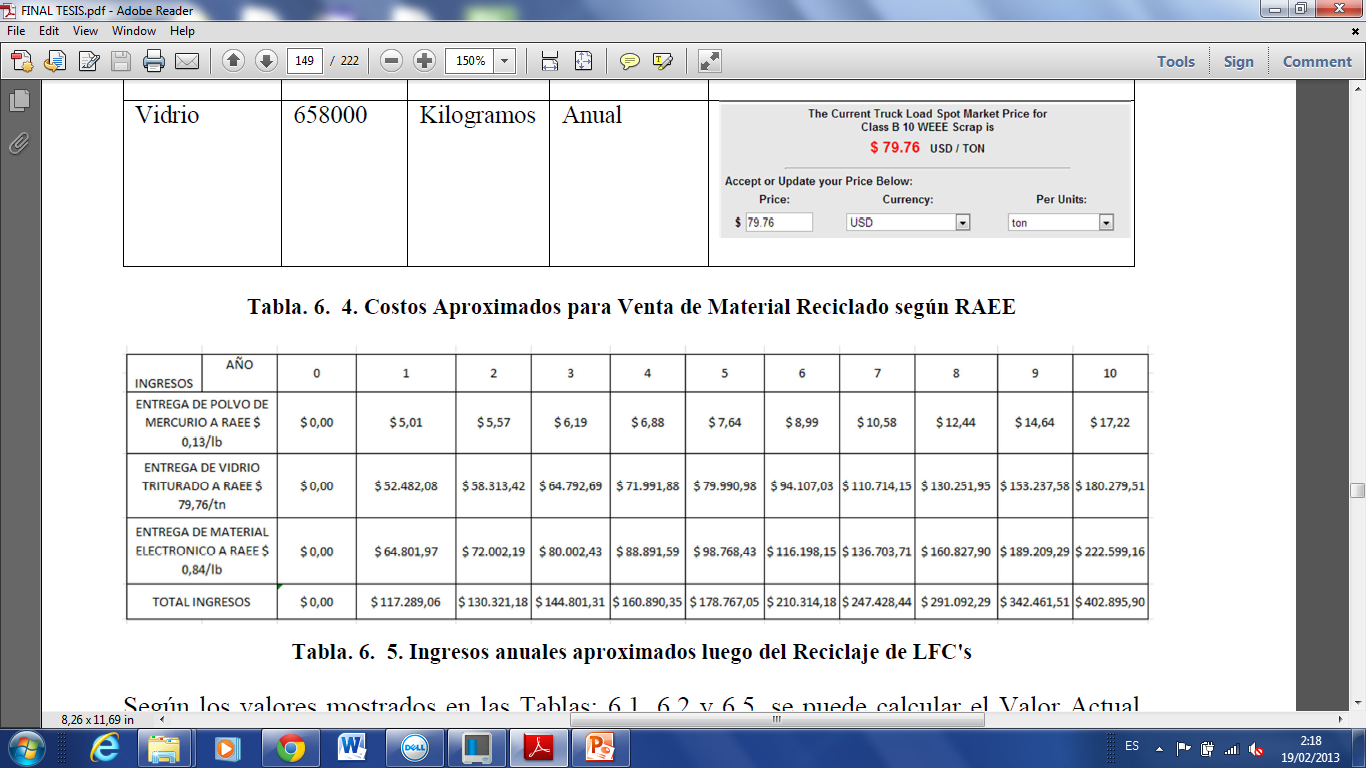 10 %
15 %
Factibilidad Económica
Valor Actual Neto

Procedimiento que nos permite calcular el valor presente de un determinado flujo de caja futuros originados por una inversión.
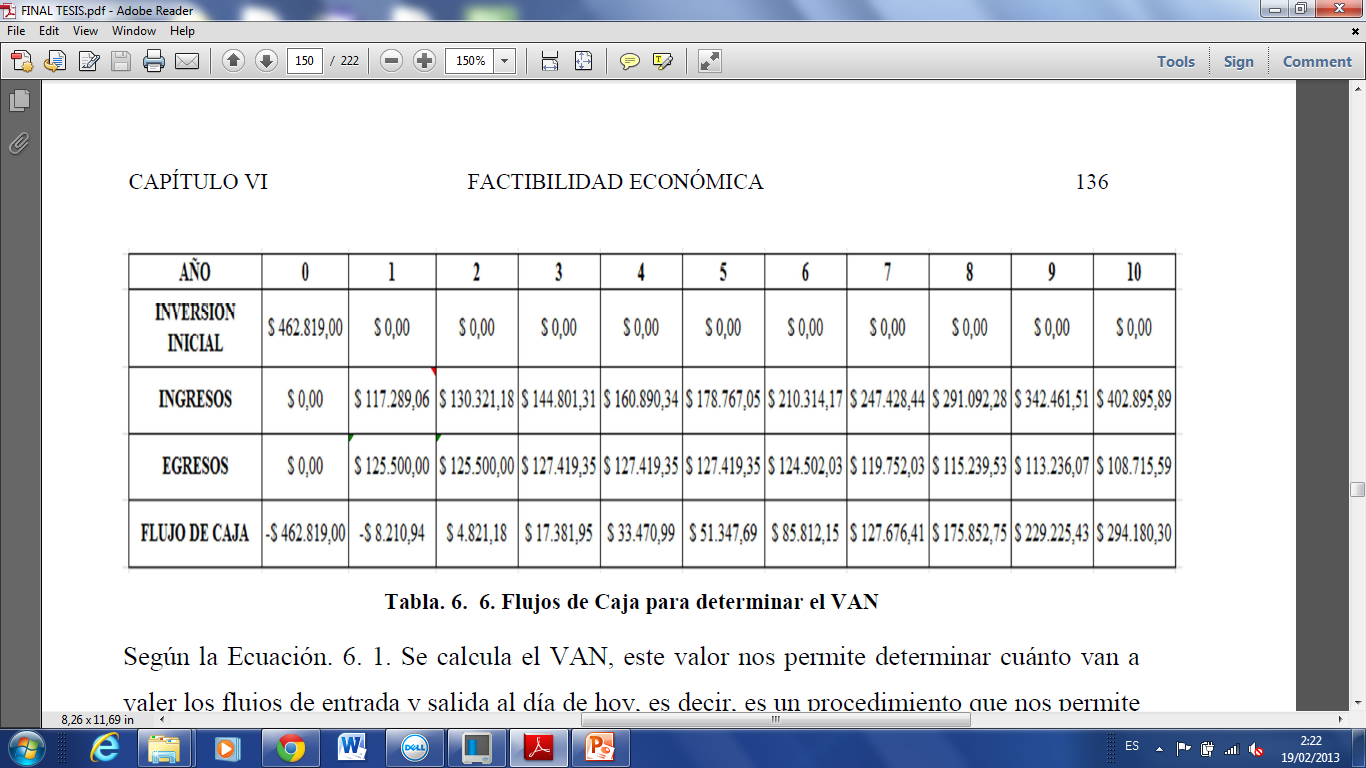 Factibilidad Económica
Valor Actual Neto  Reemplazando valores en la Ecuacion 6. 1. se obtiene un VAN de USD 240.546,94.
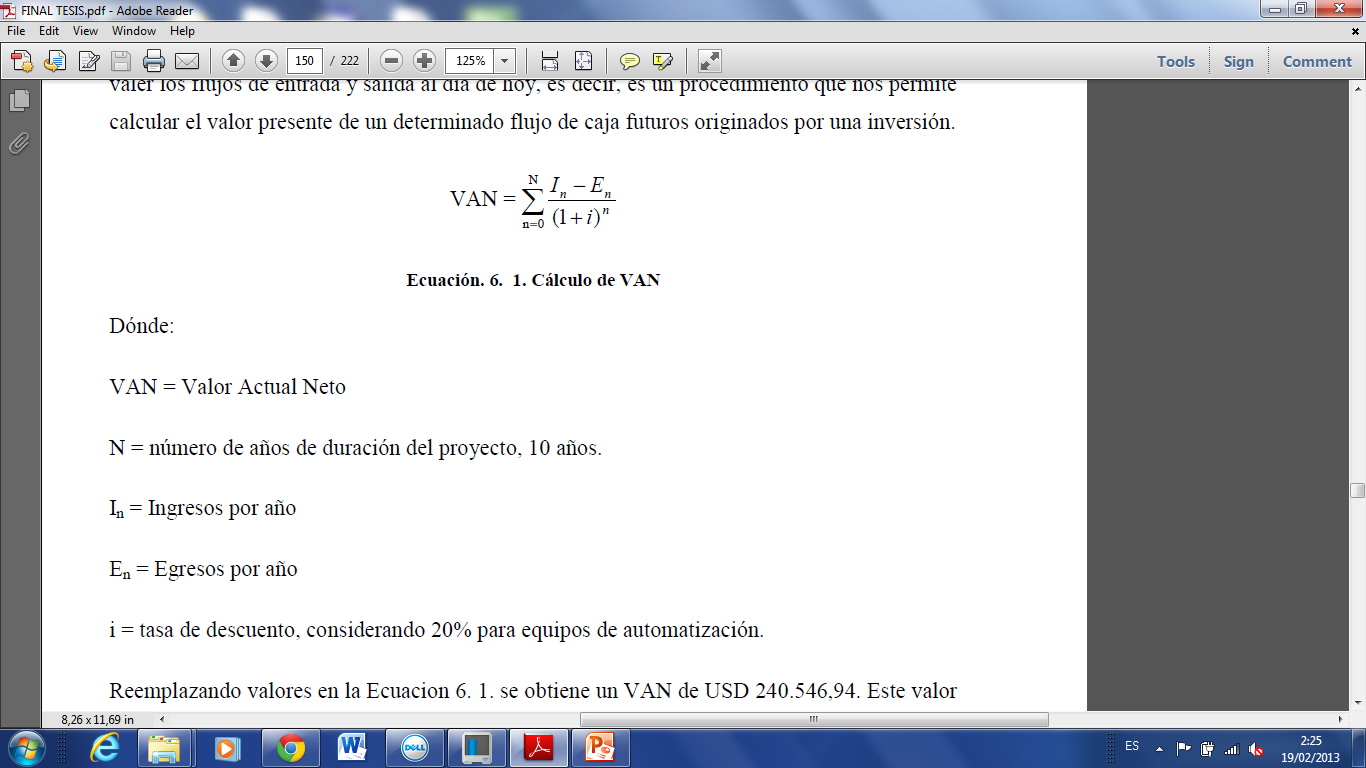 Factibilidad Económica
Tasa interna de retorno Remplazando valores en la Ecuación 6. 2 se obtiene un TIR de 10%
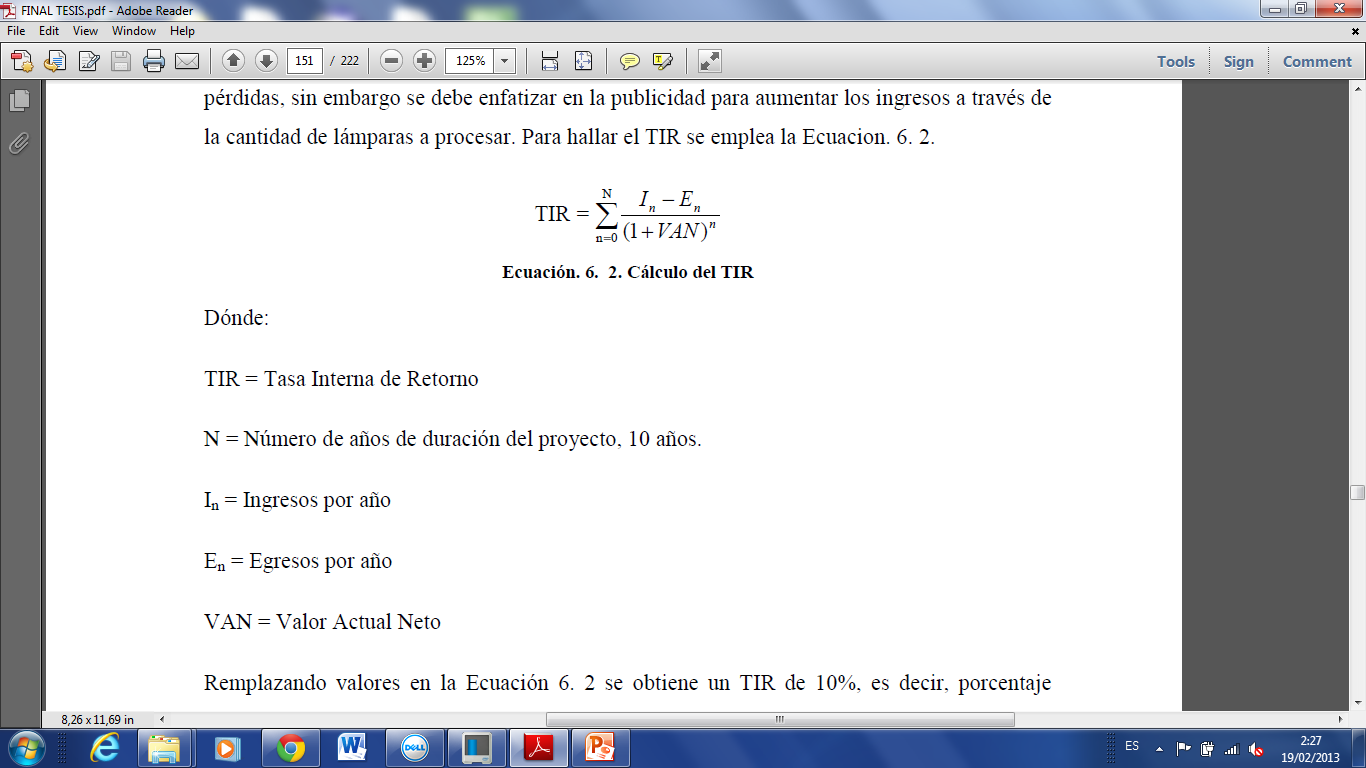 Factibilidad Económica
Con estas premisas se concluye que el proyecto NO ES ECONÓMICAMENTE RENTABLE para una empresa privada, sin embargo, existen alternativas
Conclusiones
El Diseño y Simulación de una Planta de Reciclaje de LFC’s desarrollado en este trabajo investigativo, debe ser considerado como un modelo para que en una futura implementación pueda tomarse como base para el desarrollo del mismo; considerando que este proyecto debe ser perfeccionado y apoyado por varias ramas de la ciencia como son: química, mecánica y finalmente la electrónica.
A partir del análisis del funcionamiento de una planta de reciclaje se determinaron los elementos mecánicos y electrónicos idóneos para usarse en el sistema de control automático, es decir, lo sensores y actuadores adecuados que cumplen con la lógica de control empleada en cada etapa del proceso de reciclaje, como es trituración, extracción y separación.
Conclusiones
La implementación de un sistema de control automático en este tipo de procesos es esencial ya que se procesa componentes tóxicos, como el mercurio, considerando que una lámpara que contiene 5 mg de gas mercurio puede contaminar alrededor de 30000 litros de agua; por lo tanto debe ser tratado minuciosamente para conseguir material reciclable en los siguientes porcentajes: 94 % vidrio, 5% metales y 1% polvo fluorescente con gas mercurio.
Conclusiones
Si bien es cierto, la temática del reciclaje es conseguir productos totalmente reciclables; en la propuesta presentada no se considera la etapa para la extracción mercurio líquido, ya que el proceso para la recuperación de mercurio debe ser analizado y proceso a través de técnicas de destilación mediante retortas cuyo tratamiento es desarrollado por personal de ingeniería química; siendo este campo no objeto de estudio.

La aplicación desarrollada para el control de la Planta de Reciclaje es sencillo y cumple de manera óptima la lógica de control, a través de un control ON-OFF; siendo visualizados desde la interfaz gráfica del PLC y/o interfaz gráfica HMI/SCADA la activación y/o desactivación de cada etapa.
Conclusiones
La negatividad para la implementación de un sistema de reciclaje no debe ser una traba para que el Ecuador apoye en la disminución de la contaminación ambiental, por lo que el Estado en conjunto con la concientización de las personas podrá implementar este tipo de procesos y de una manera positiva aportar al medio ambiente.
Recomendaciones
Se recomienda que al momento de adquirir las maquinas mecánicas que intervienen en el Proceso de Reciclaje, se lo haga a través de fabricantes de maquinarias para reciclaje, ya que ellos mantienen estándares de calidad frente a la filosofía del reciclaje.

Se recomienda que la persona que opere el Sistema de Reciclaje conozca detalladamente la filosofía del reciclaje, así como la funcionalidad de la interfaz gráfica para actuar oportunamente en casos de emergencia.
Recomendaciones
Se recomienda a toda la población ecuatoriana crear una cultura de reciclaje y no verlo como una moda de temporada, estar conscientes que estas mejoras influyen directamente al cuidado del medio ambiente.

Se recomienda a todos los estudiantes de ingenierías: química, mecánica y electrónica analizar esta alternativa de implementación de una Planta de Reciclaje de LFC’s en el Ecuador.

Este proyecto debe ser emprendido por el Estado Ecuatoriano, por lo que se recomienda que el Ministerio del Medio Ambiente tome en consideración la puesta en marcha de este proyecto.
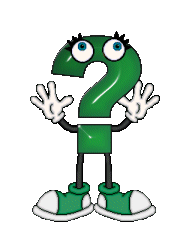 Preguntas
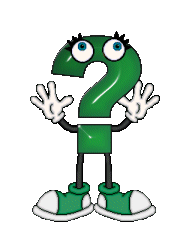 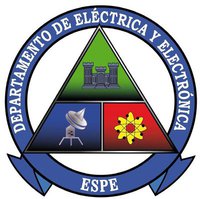 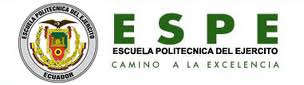 Muchas Gracias por su atención
Presentado por:
Arias G. Paulina M.
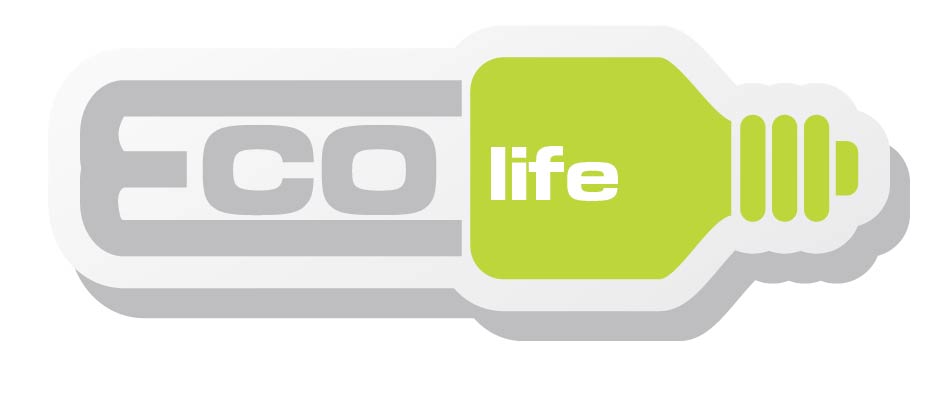